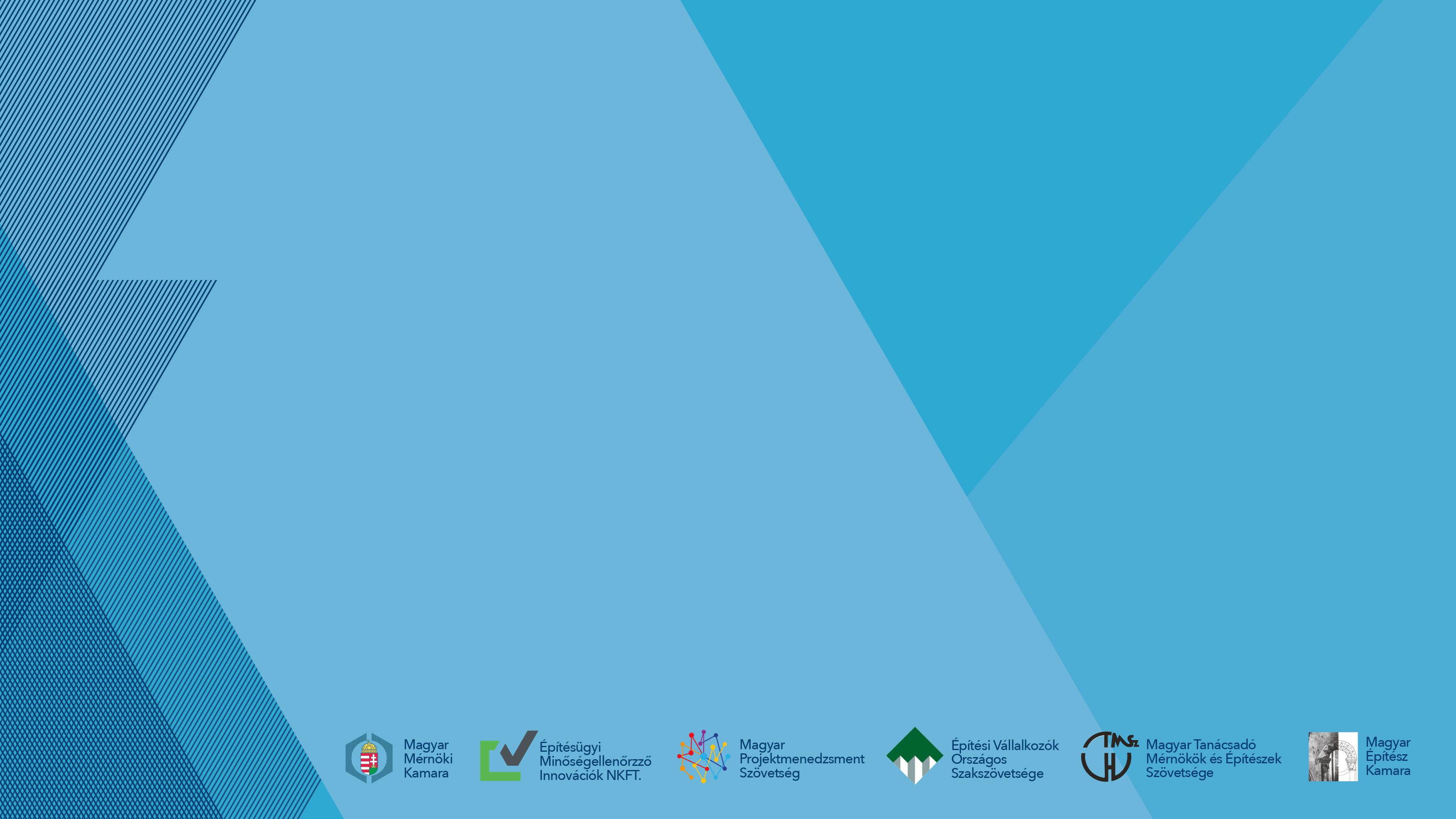 AZ ÉPÍTÉSI PIAC JELLEMZŐIRŐL2021 – 2023.
WÉBER LÁSZLÓ CÍMZETES EGYETEMI DOCENS
2024. MÁJUS 7.
1
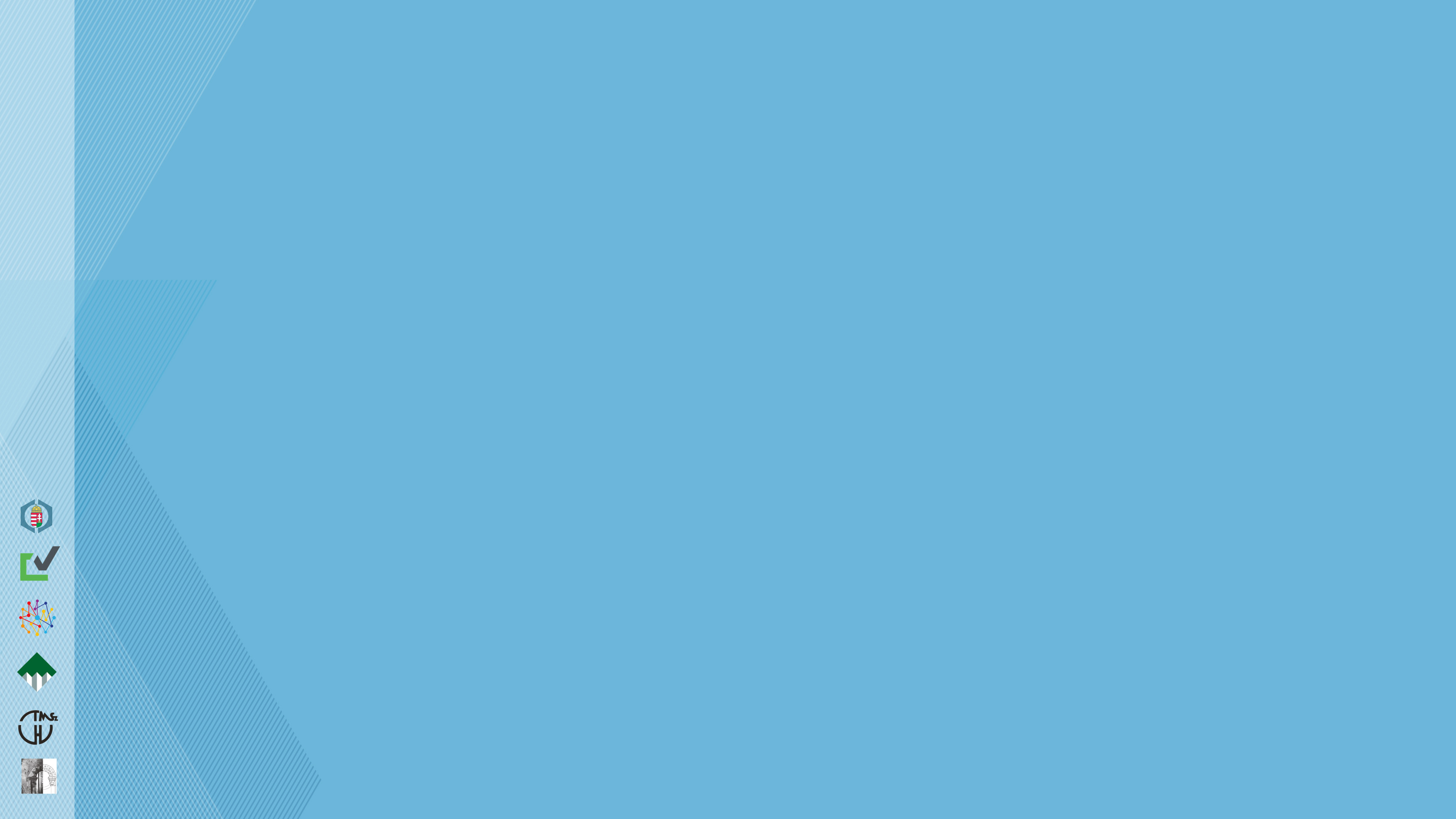 MIVEL FOGLALKOZUNK ?
AZ ÉPÍTÉSI PIAC FOGALMA,
KITEKINTÉS A MAI NEMZETKÖZI ÉPÍTÉSI PIACRA,
A MAI MAGYARORSZÁGI ÉPÍTÉSI PIAC JELLEMZŐI,
NÉMI PIACI PROGNÓZIS, ÁLTALÁNOS SZAKMAI TENDENCIÁK FELVÁZOLÁSA.
2
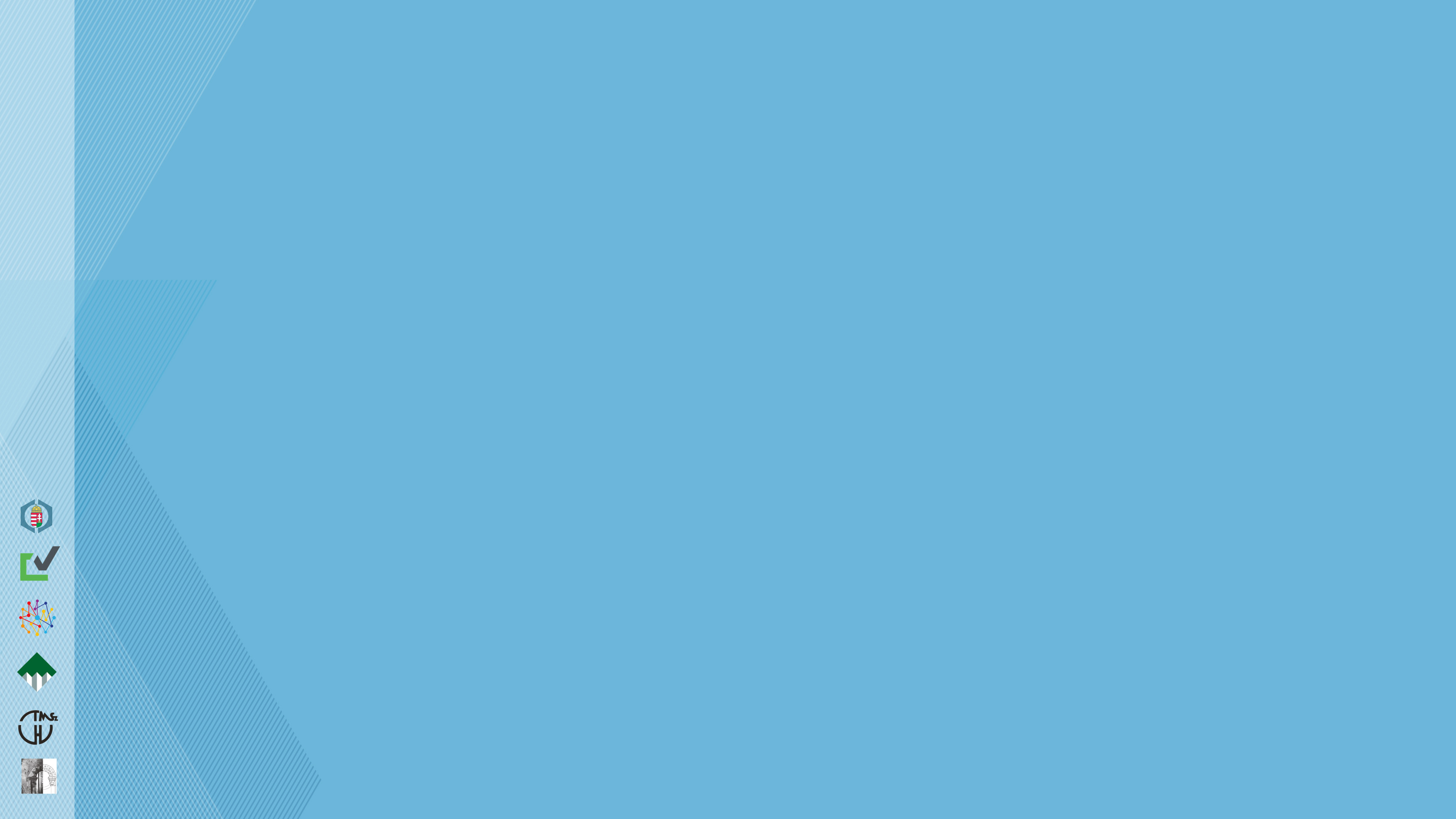 AZ ÉPÍTÉSI PIAC FOGALMA
ÁLTALÁNOS KÖZGAZDASÁGI ÉRTELEMBEN (PAUL SAMUELSON, 1998.)  A PIAC  AZ A MECHANIZMUS,  AMELY RÉVÉN 
A KERESLET, AZAZ A VÁSÁRLÓK ÉS
A KÍNÁLAT, AZAZ AZ ELADÓK 
KÖLCSÖNHATÁSRA LÉPNEK EGYMÁSSAL, MELYNEK SORÁN 
A TERMÉKEK ÉS A SZOLGÁLTATÁSOK ADOTT MENNYISÉGHEZ ÉS MINŐSÉGHEZ RENDELT ÁRÁT MEGHATÁROZZÁK, MAJD
AZOK GAZDÁT CSERÉLNEK.
AZ ÉPÍTÉSI PIACNAK AZ ÉPÍTŐIPARI TERMELÉS SAJÁTOSSÁGAIBÓL FAKADÓAN SPECIÁLIS VONÁSAI IS VANNAK.
3
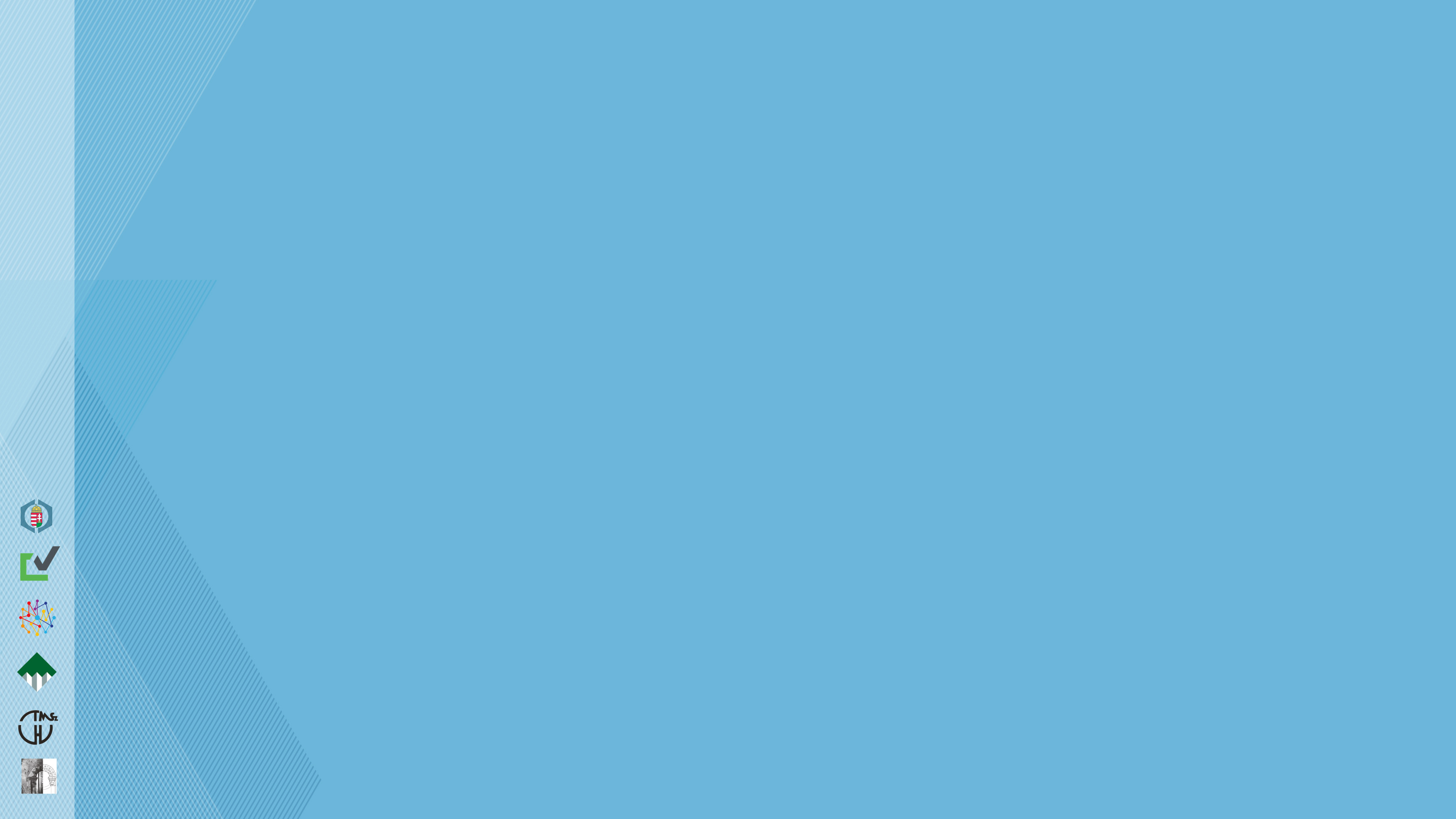 AZ ÉPÍTÉSI PIAC SZEREPLŐI: 						                  
	A VÁSÁRLÓ =  A MEGRENDELŐ  (ÉPÍTTETŐ),  
    	AZ ELADÓ   =  AZ ÉPÍTŐIPARI VÁLLALKOZÓ
		(KIVITELEZŐ,  VAGY TERVEZŐ + KIVITELEZŐ EGYÜTT);
A PIACOT AZ „ÁRUCSERE” NAGYSÁGÁVAL MÉRIK; 				MIVEL AZ ÉPÍTŐIPAR MINDIG MEGRENDELÉSRE TERMEL, 			A PÉNZBEN KIFEJEZETT ÁRUCSERE = ÉPÍTŐIPARI TERMELÉS,
EZÉRT AZ ÉPÍTÉSI PIAC NAGYSÁGA =  AZ ÉPÍTŐIPARI TERMELÉS  AZ ADOTT 	IDŐSZAKBAN;  
AZ ÉPÍTÉSI PIAC IGEN NAGYMÉRETŰ ÉS KITERJEDT; 
A NEMZETGAZDASÁGOKBAN KOMOLY SÚLYT KÉPVISEL ÉS BIZONYOS 	INDIKÁTOR SZEREPET IS BETÖLT.
4
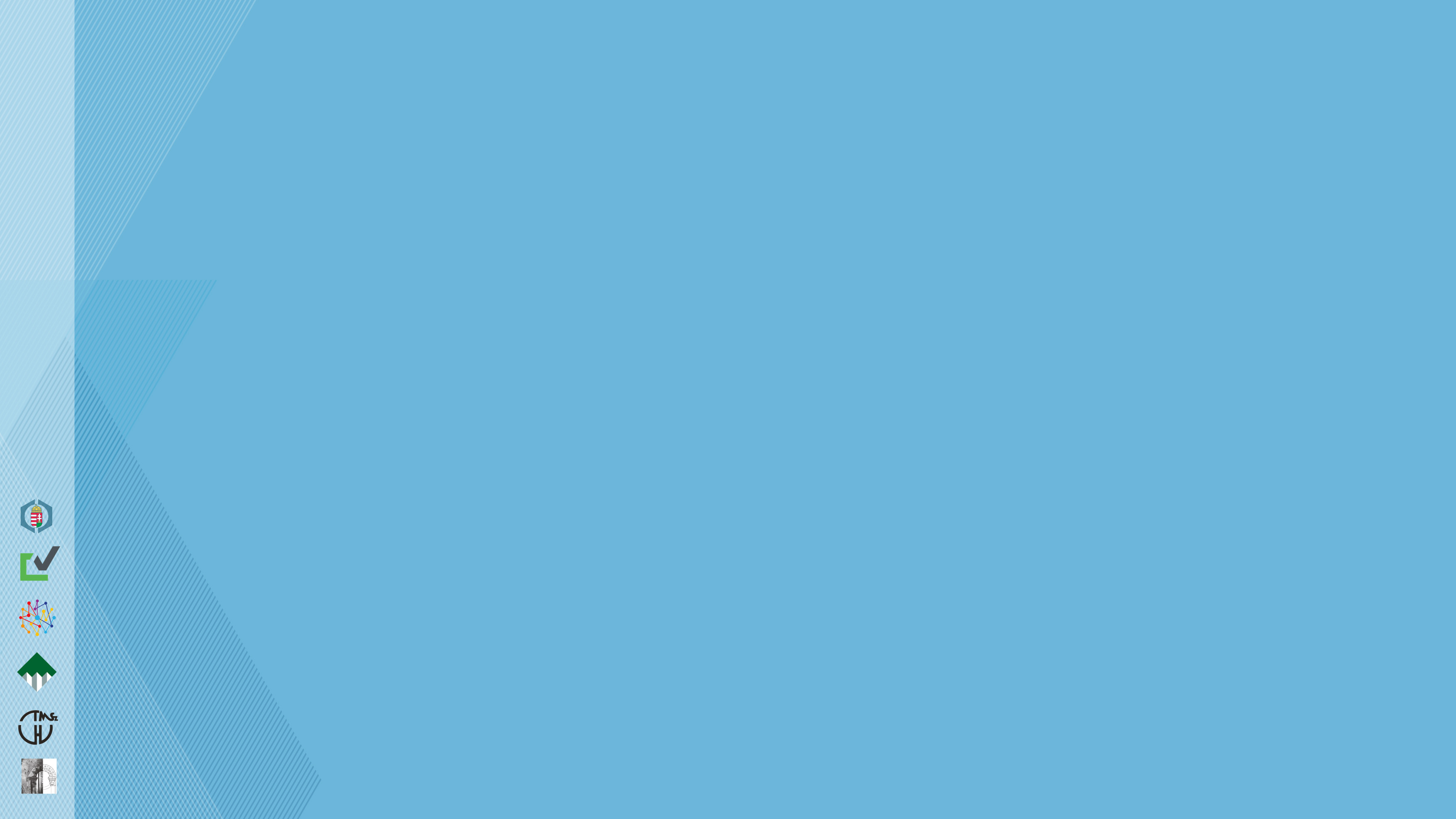 ÓRIÁSI KOOPERÁCIÓS HÁTTERE VAN:  TERVEZŐK, SZAKÉRTŐK, GYÁRTÓK, 	KERESKEDŐK, SZÁLLÍTÓK,  ALVÁLLALKOZÓK, SZOLGÁLTATÓK, EGYÉB 	KÖZREMŰKÖDŐK, VALAMINT PÉNZINTÉZETEK, BANKOK, 	BIZTOSÍTÓK;
ENNEK A „HÁTTÉRNEK” A SZERVEZETEI IGEN DIFFERENCIÁLTAK (MÉRET, 	SZAKMA, KÉPESSÉGEK STB.); 
A MAGAS (ÉS KÖLTSÉGES) TECHNOLÓGIAI KÖVETELMÉNYEKBŐL ÉS AZ 	ELŐFINANSZÍROZÁSI  IGÉNYBŐL FAKADÓAN: TŐKEERŐS 	VÁLLALKOZÁSOK (IS) SZÜKSÉGESEK ;
A KÜLÖNÖSEN NAGY ÉRTÉKEKBŐL ÉS A MINDIG EGYEDI KIVITELEZÉSI 	KÖRÜLMÉNYEKBŐL FAKADÓAN A MEGVALÓSÍTÁSBAN IGEN KOMOLY 	KOCKÁZATOK VANNAK, EZEK KEZELÉSE FONTOS (SZERZŐDÉSEK, 	BIZTOSÍTÉKOK, BIZTOSÍTÁSOK STB.).
5
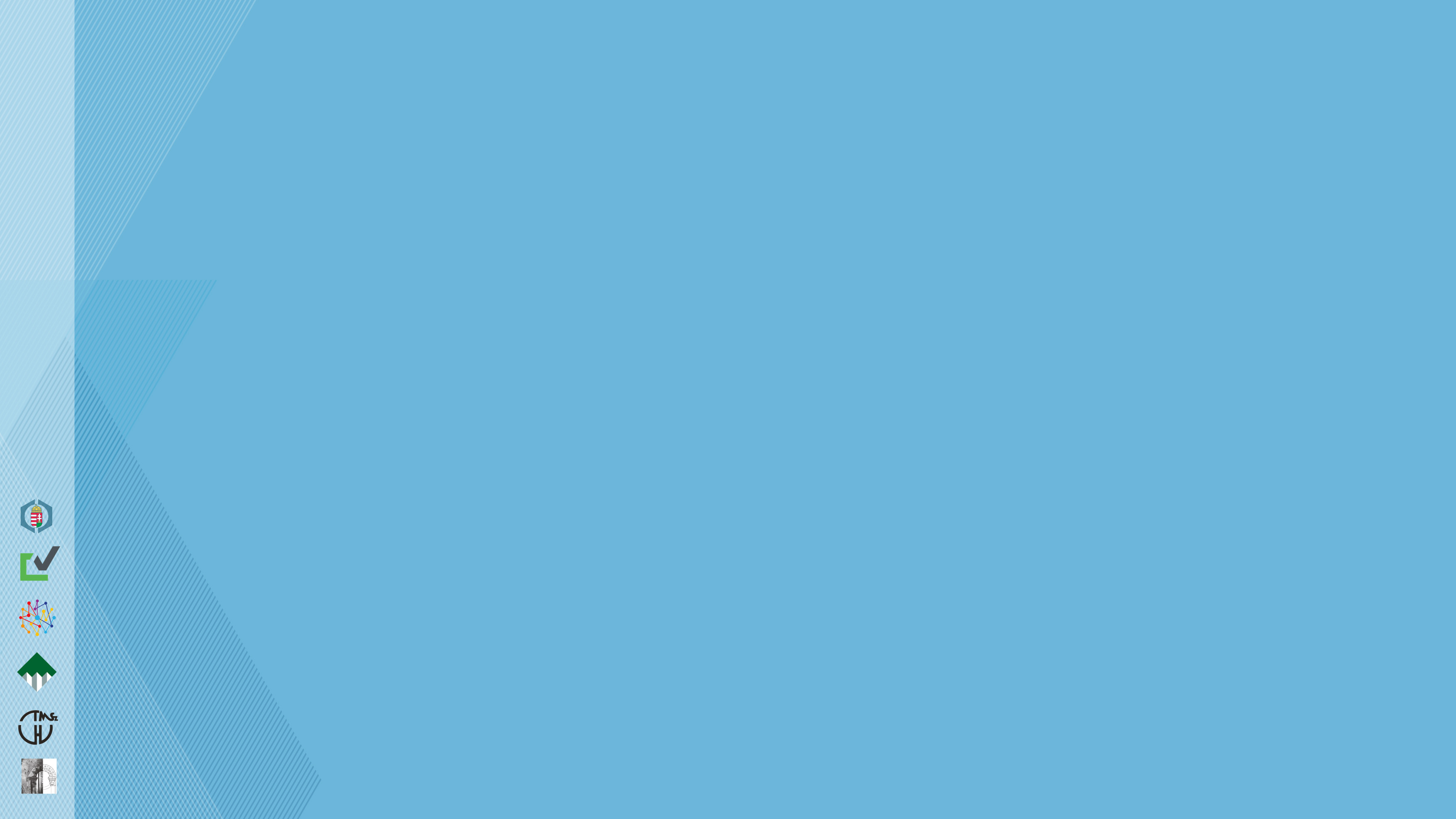 TÉMÁNK LESZ TEHÁT
A KERESLET ÉS A KÍNÁLAT JELLEMZŐI,
AZ ÉPÍTÉSI KÍNÁLAT:  AZ ELADÓK,  AZAZ A VÁLLALKOZÁSOK, CÉGEK HELYZETE,
EZEKNEK A CÉGEKNEK A PRODUKCIÓJA,  AZAZ AZ ÉPÍTŐIPARI TERMELÉS (PÉNZBEN KIFEJEZVE).

AZ EGYES ORSZÁGOK, TÉRSÉGEK ÉPÍTÉSI PRODUKCIÓJÁT,  AZ AZOKAT LÉTREHOZÓ LEGJELENTŐSEBB CÉGEK MŰKÖDÉSÉT ÉS ADATAIT RENDSZERESEN ELEMZIK; 
AZ ÉPÍTÉSI TERMELÉS MÉRTÉKE FONTOS MUTATÓSZÁM, HISZEN AZ ADOTT  TÉRSÉG, ORSZÁG BERUHÁZÁSI (FELHALMOZÁSI) KÉPESSÉGÉT,  VÉGSŐ SORON A FEJLŐDÉSÉT (IS) MUTATJA.
6
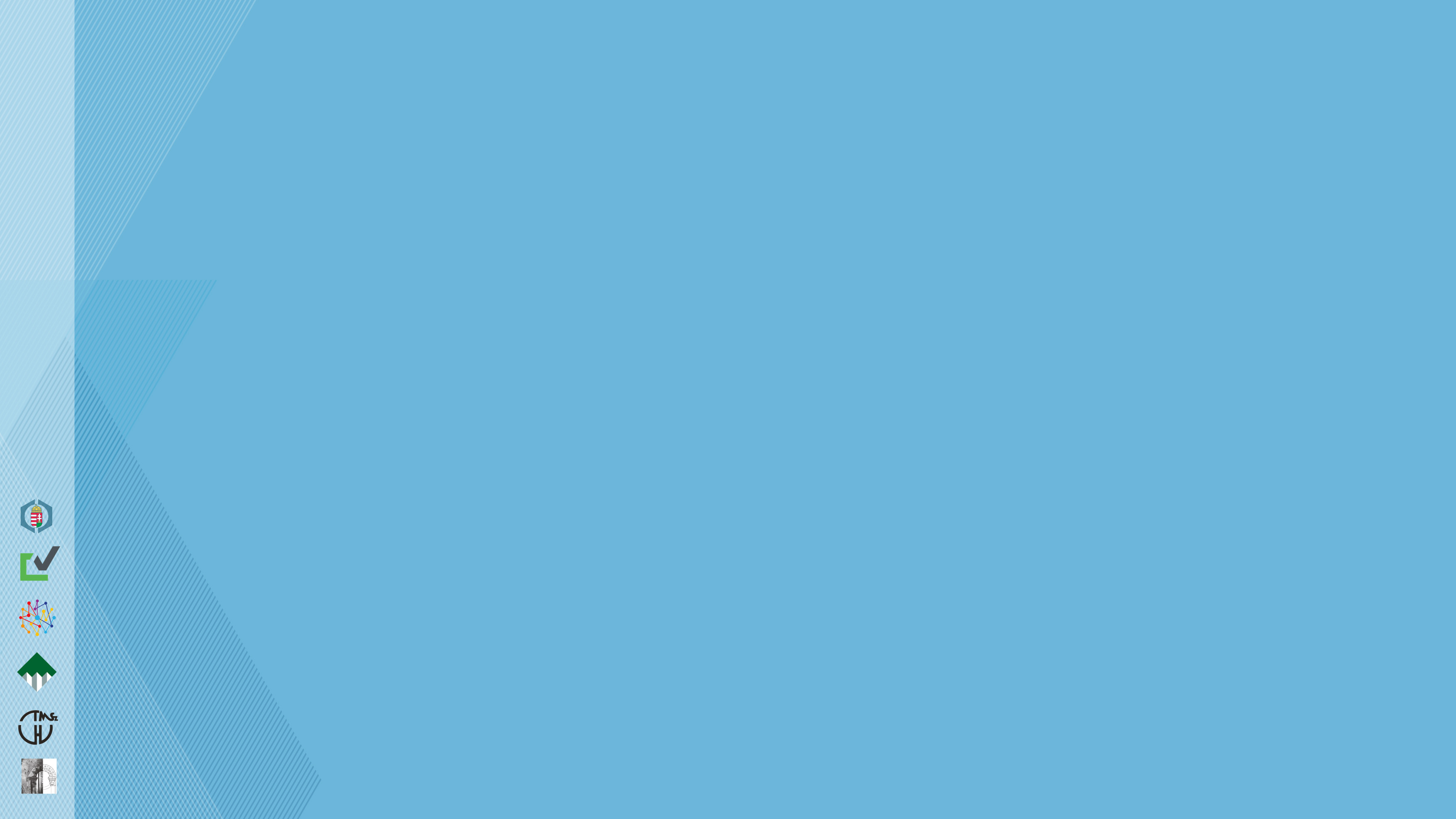 (MÓDSZERTANI) NEHÉZSÉGEK AZ ADATOKKAL KAPCSOLATBAN; PÉLDÁUL
EGYÁLTALÁN VANNAK-E? KONZEKVENSEK-E? ÁGAZATI BESOROLÁSOK?
SZÁMVITELI, JOGI KÜLÖNBÖZŐSÉGEK;
ÜZLETI (PÉNZÜGYI) ÉV ? NAPTÁRI ÉV ?
NEMZETKÖZI (SOKSZOR GLOBÁLIS) MŰKÖDÉS;
 DEVIZAÁRFOLYAMOK ELTÉRÉSEI,  A SZÁMBAVÉTEL IDŐPONTJA, HALMOZÓDÁSOK KISZŰRÉSE STB.  (ITT:  AZ MNB ÉVES KÖZÉPÁRFOLYAMAI);
AGGREGÁLÁSI KÜLÖNBÖZŐSÉGEK (IDŐIGÉNY);
AZ ÁRSZÍNVONALAK DIFFERENCIÁI;
A 2023. ÉVI GAZDASÁGI ADATOK MA MÉG NEM ISMERTEK – A 2022. ÉVI ADATOKKAL FOGUNK DOLGOZNI. 

SZÁMUNKRA MOST ELSŐSORBAN  A TENDENCIÁK ÉS A NAGYSÁGRENDEK FONTOSAK.
7
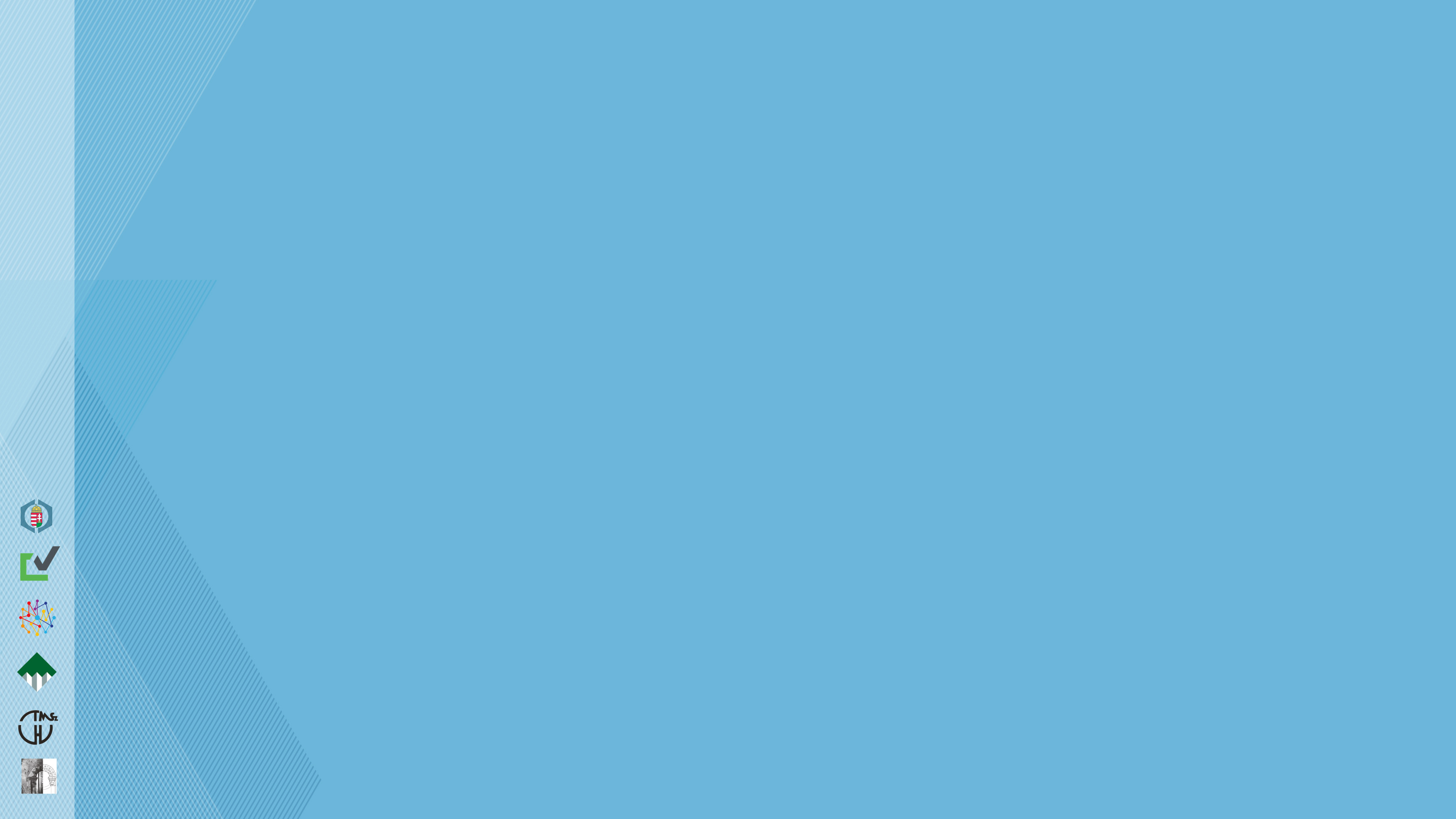 BŐ TÍZ ESZTENDŐ - HÁROM JELENTŐS (VILÁG)VÁLSÁG ...

1. VÁLSÁG 
AZ ÉPÍTÉSI PIAC LÉNYEGÉBEN MAGA MÖGÖTT  TUDJA  A 2008-2012-ES ÉVEK PÉNZÜGYI ÉS GAZDASÁGI VÁLSÁGÁT,  ANNAK 2018-2019-RE MÁR ALIG MARADT DIREKT HATÁSA  AZ INGATLANPIACRA  ÍGY AZ ÉPÍTŐIPARRA SEM 
A "MÖGÖTTES" HATÁSOK AZONBAN A HAZAI ÉPÍTŐIPARBAN MA IS JELEN VANNAK ÉS SOK VONATKOZÁSBAN DETERMINÁLJÁK AZT
8
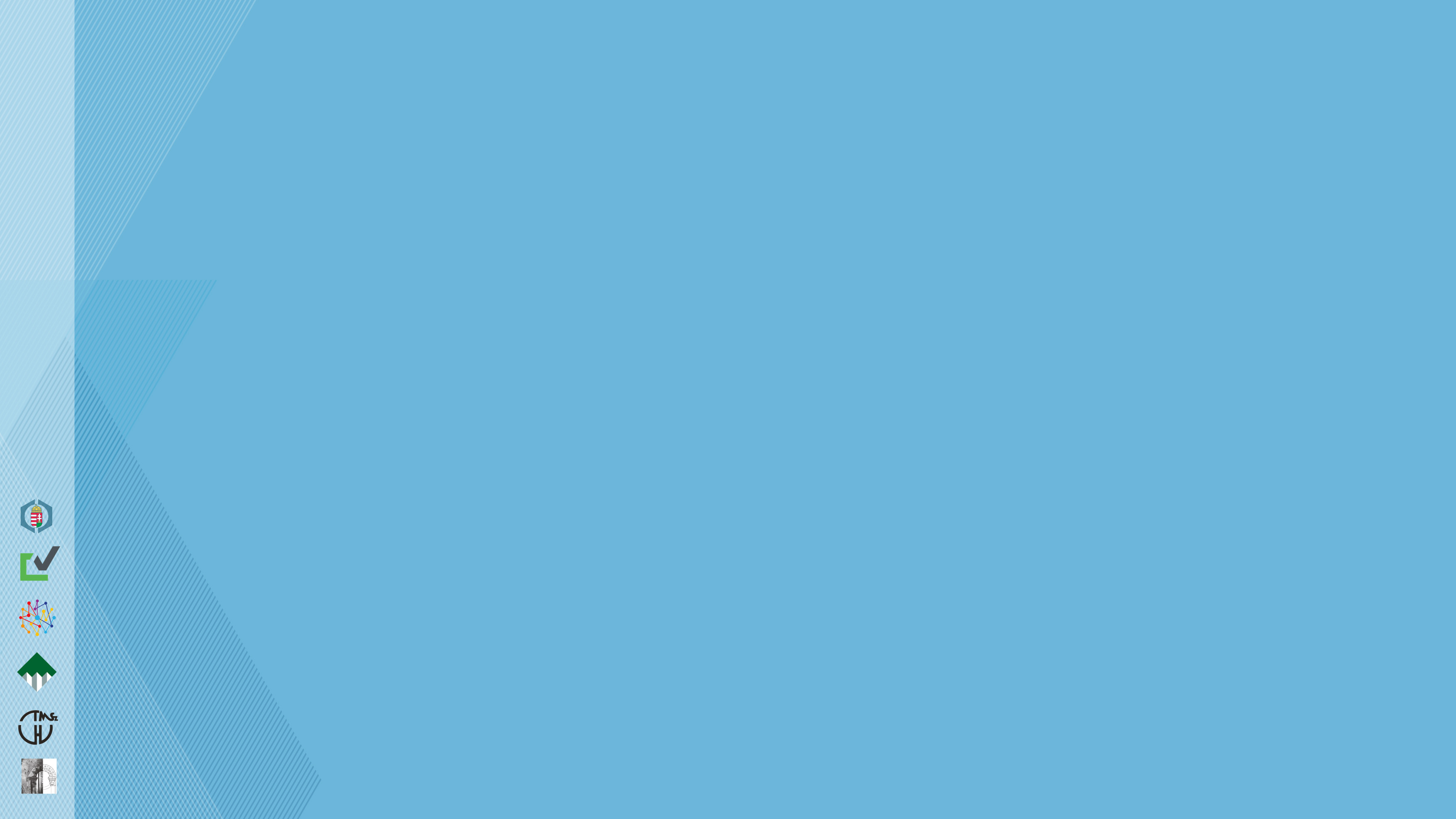 KÖVETKEZMÉNYEK:
AZ ÉPÍTŐIPARI MEGRENDELÉSEK JELENTŐS VISSZAESÉSE, A TERMELÉS KOMOLY CSÖKKENÉSE KÖVETKEZETT BE 2008-2012. KÖZÖTT ÉS  ENNEK A DIREKT HATÁSAI 2015-IG ELHÚZÓDTAK;

AZ EURÓPAI UNIÓ ORSZÁGAIBAN 2014 – 2015 – BEN LASSÚ, MAJD NÉMILEG GYORSULÓ ÉPÍTŐIPARI TERMELÉSNÖVEKEDÉS KEZDŐDÖTT;

DIFFERENCIÁLT NÖVEKEDÉS VOLT A VILÁG TÖBBI RÉSZÉN.
9
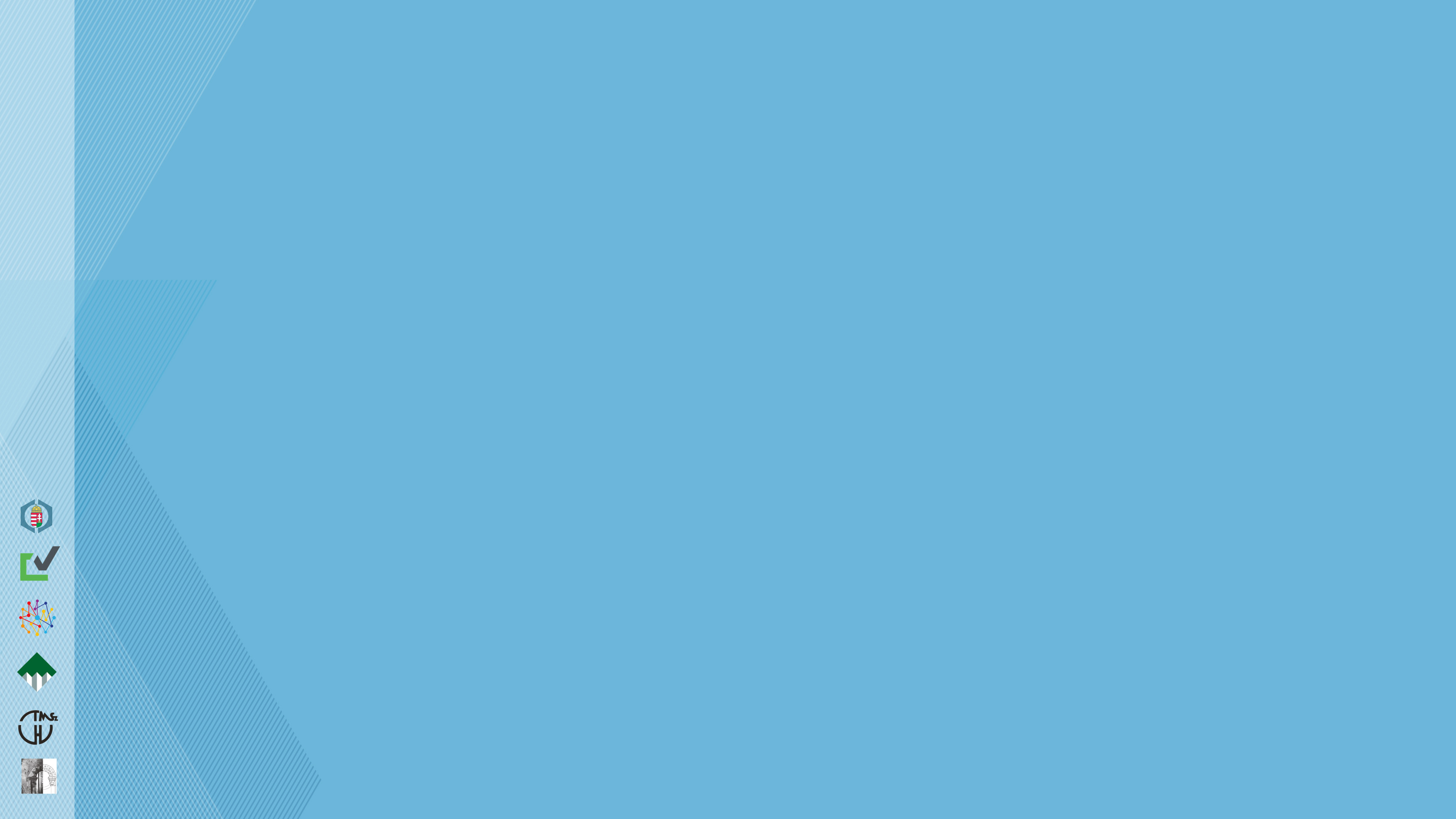 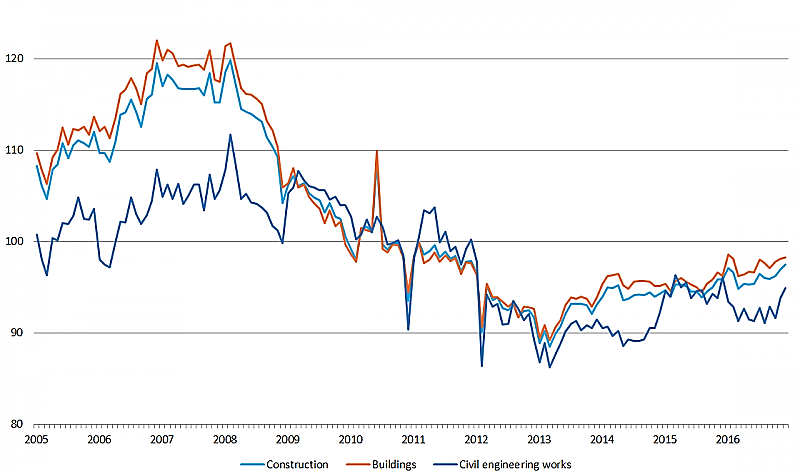 A 2005 - 2016. KÖZÖTTI 12 ESZTENDŐ:  AZ ÉPÍTŐIPARI TERMELÉS AZ EU-BAN
FORRÁS: EUROSTAT
10
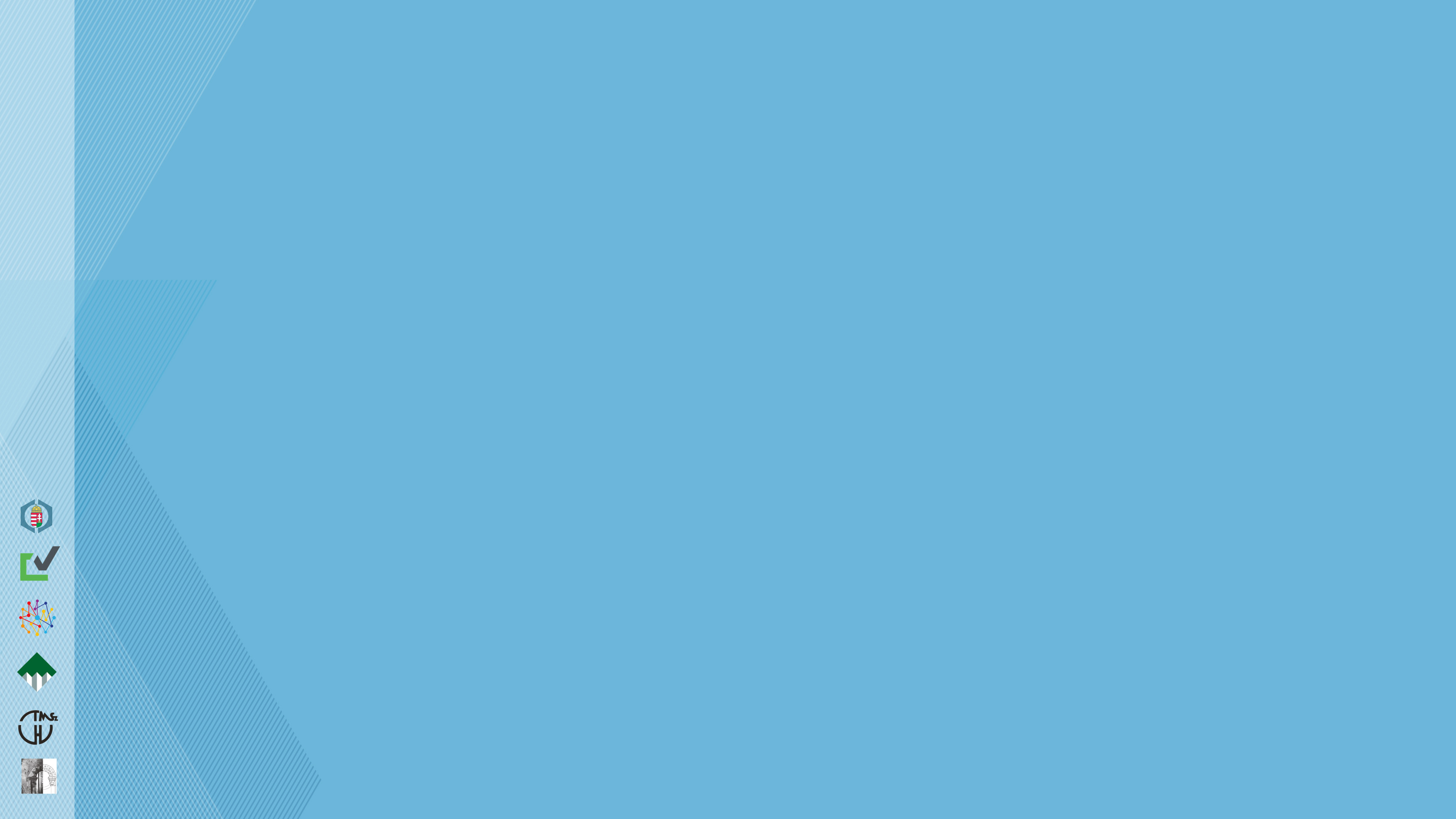 II. VÁLSÁG

A COVID 19 VILÁGJÁRVÁNY ÉS ANNAK GAZDASÁGI HATÁSAI

A JÁRVÁNYNAK MÁR VÉGE,  A HATÁSAI SZERTEÁGAZÓAK  BIZONYTALAN TENDENCIÁK, VÁRAKOZÁSOK
A PIACI (ÉRTÉKESÍTÉSI) KILÁTÁSOK ROMLÁSA,  A VÁSÁRLÓERŐ CSÖKKENÉSE, AZ ÜZLETI PERSPEKTÍVÁK ERŐS SZŰKÜLÉSE
NAGYFOKÚ BEFEKTETŐI, BERUHÁZÁSI ÓVATOSSÁG
KIKÖLTEKEZETT ÁLLAMOK, SOSEM LÁTOTT KÖLTSÉGVETÉSI HIÁNYOK;  A CÉL  A „MÉG ROSSZABB” ELKERÜLÉSE (VOLT)
GYORS VOLT A „VISSZAPATTANÁS”, UGYANAKKOR
RELATÍVE HOSSZÚ FOLYAMAT A NORMALIZÁLÓDÁS
11
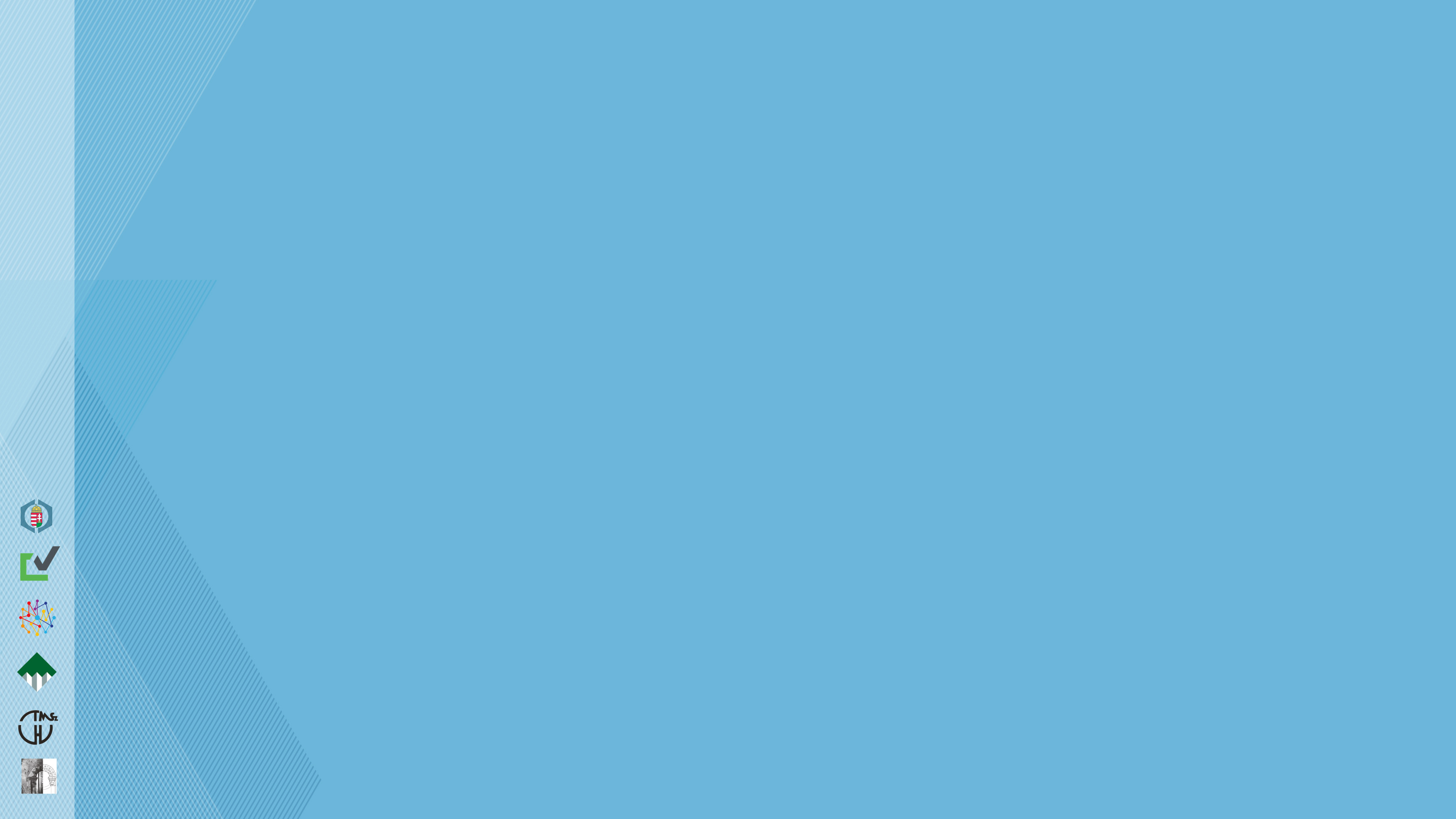 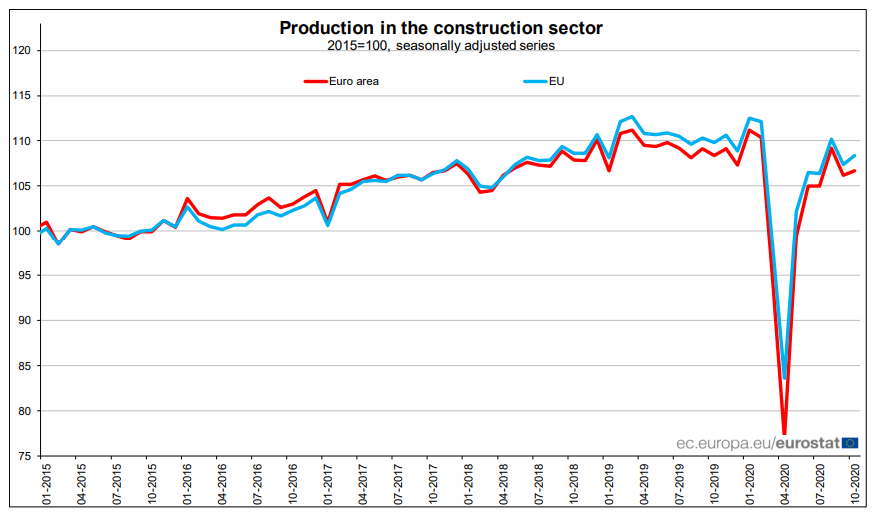 FORRÁS: EUROSTAT, 2020. DECEMBER 16
12
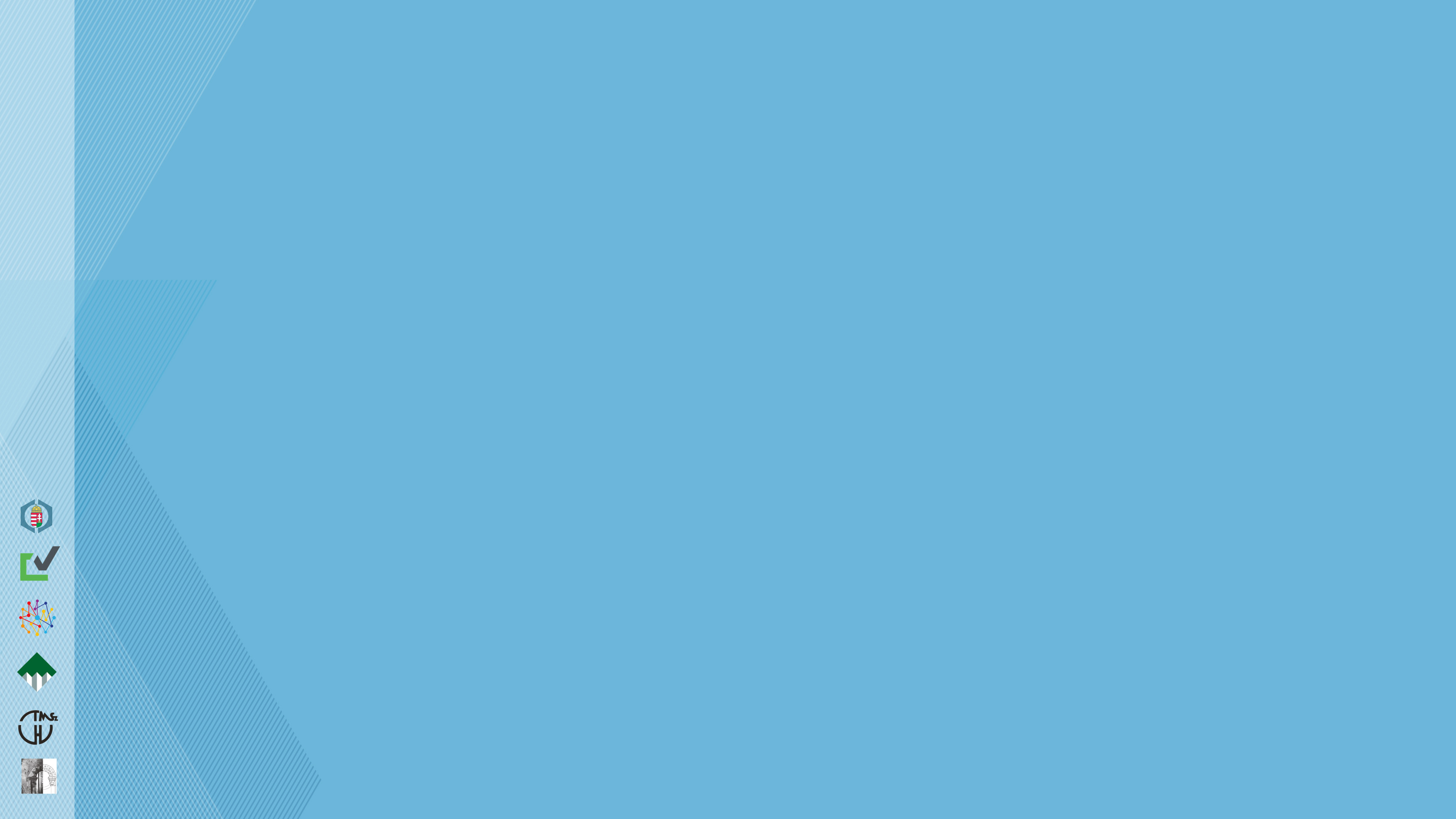 III. VÁLSÁG

AZ UKRÁN - OROSZ HÁBORÚ ÉS ANNAK HATÁSAI
	A HÁBORÚ MÁR TÖBB, MINT KÉT ESZTENDEJE  TART,
	A TÁRSADALMI,  A POLITIKAI,  A GAZDASÁGI KÖVETKEZMÉNYEI NEHEZEN MÉRHETŐK FEL, DE AZ ÉPÍTÉSI PIAC SZEMPONTJÁBÓL: 
		ENERGIAÁRAK, TERMELÉS-ELLÁTÁSI PROBLÉMÁK,  	NYERSANYAGHIÁNYOK, ÁLTALÁNOS INFLÁCIÓ, 	MUNKAERŐHIÁNY, KAMATOK EMELKEDÉSE, RECESSZIÓS 	VESZÉLYEK, BEFEKTETÉSI HANGULAT ...
	VAN-E MEGALAPOZOTT REMÉNY A BEFEJEZÉSÉRE, BÉKEKÖTÉSRE?
	BIZONYTALANSÁG, KÉTELYEK, REMÉNYKEDÉSEK ...
13
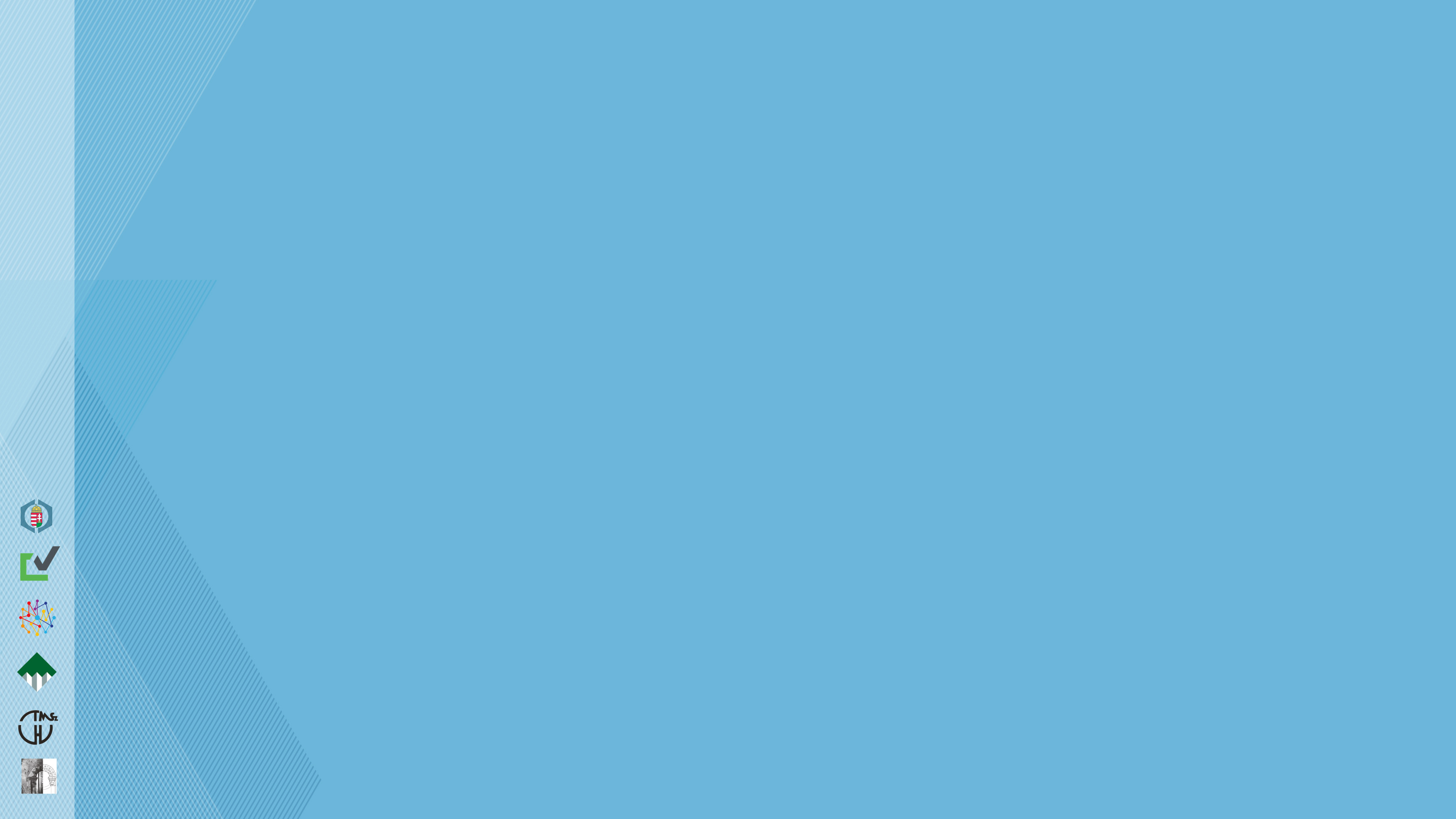 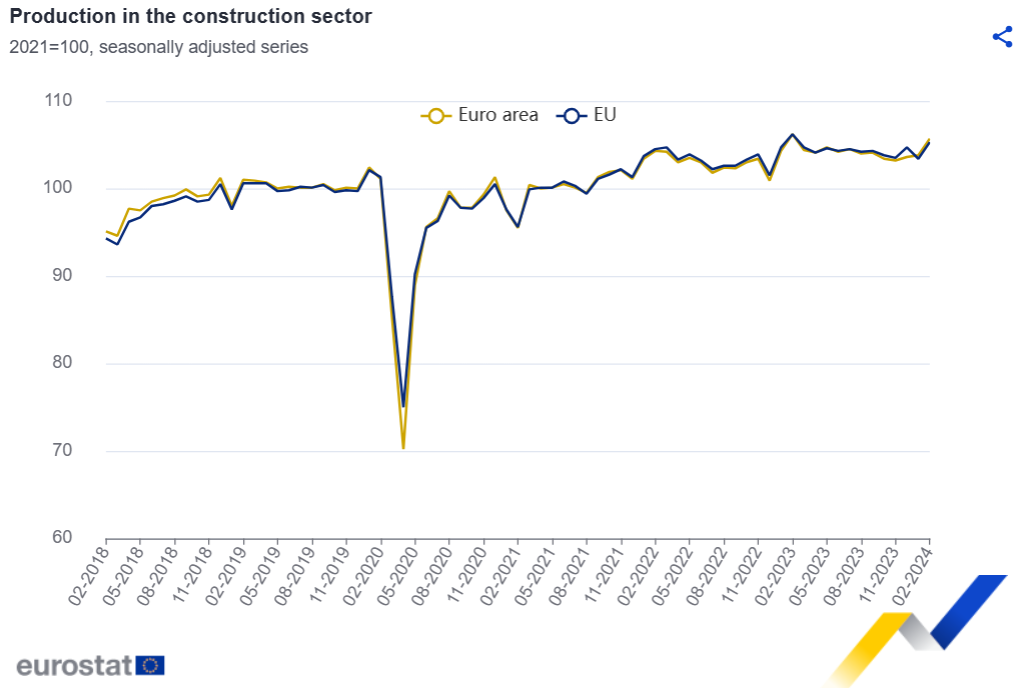 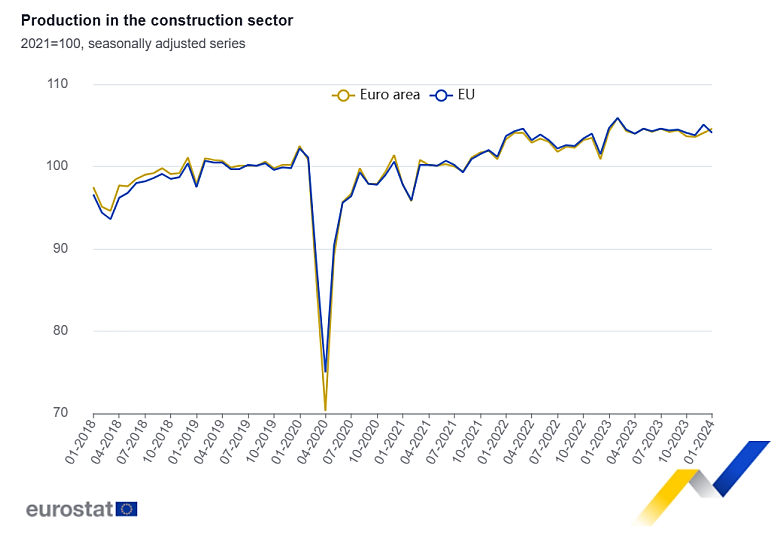 FORRÁS: EUROSTAT, 2024. ÁPRILIS 18.
14
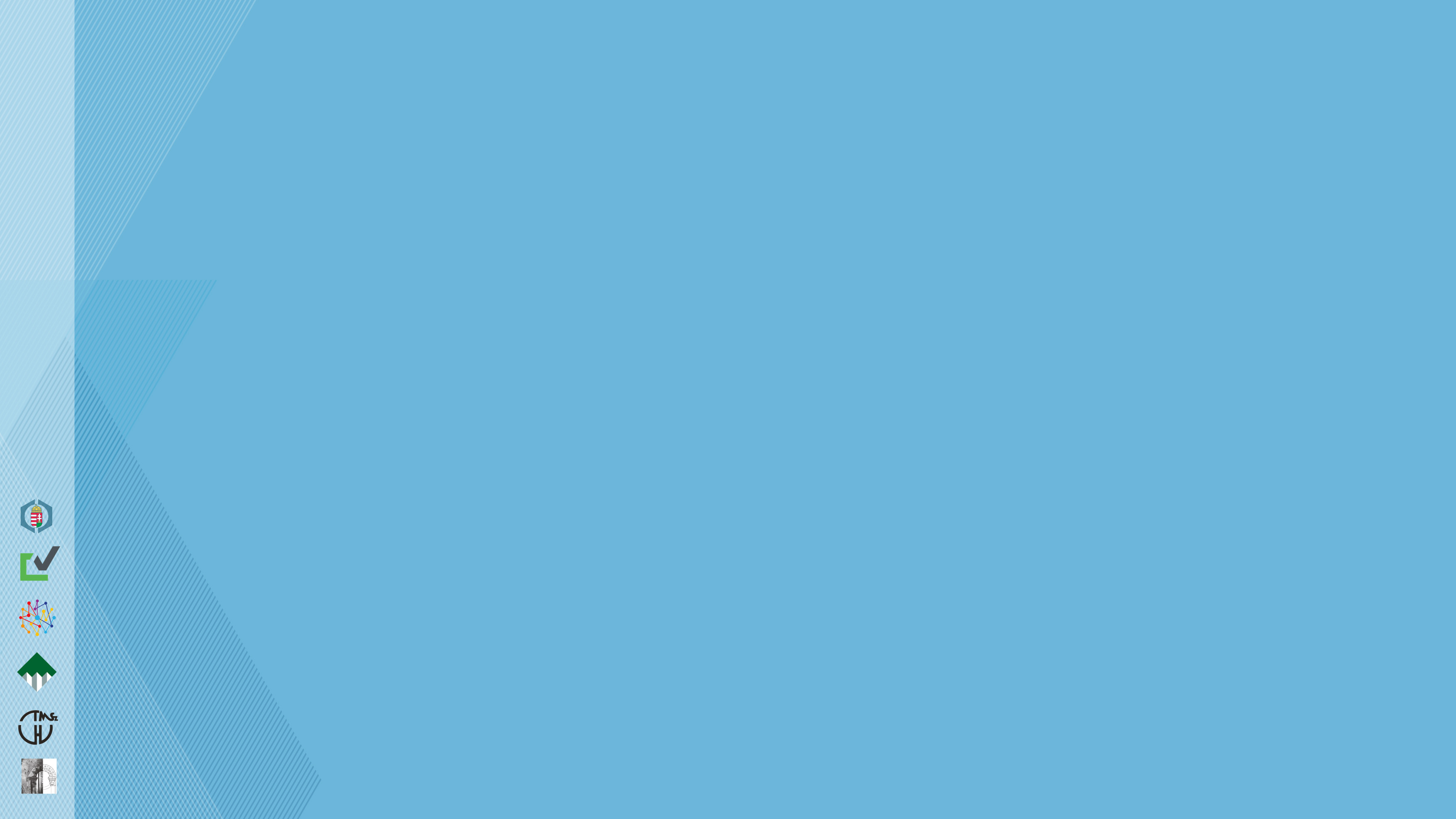 AZ ÉPÍTÉSI PRODUKCIÓ SZÁMADATOKBAN / 2022. ÉV 
								
			EURÓPAI UNIÓ	  1.768  MILLIÁRD EURÓ

			USA 		               1.390  MILLIÁRD EURÓ 

			JAPÁN		      	     820  MILLIÁRD EURÓ 
			
			KÍNA			  1.550  MILLIÁRD EURÓ ?

		
	
            FORRÁS: FIEC - STATISTICAL - REPORT.EU/2022., GLOBAL INSIGHT, KHL, BECSLÉS
15
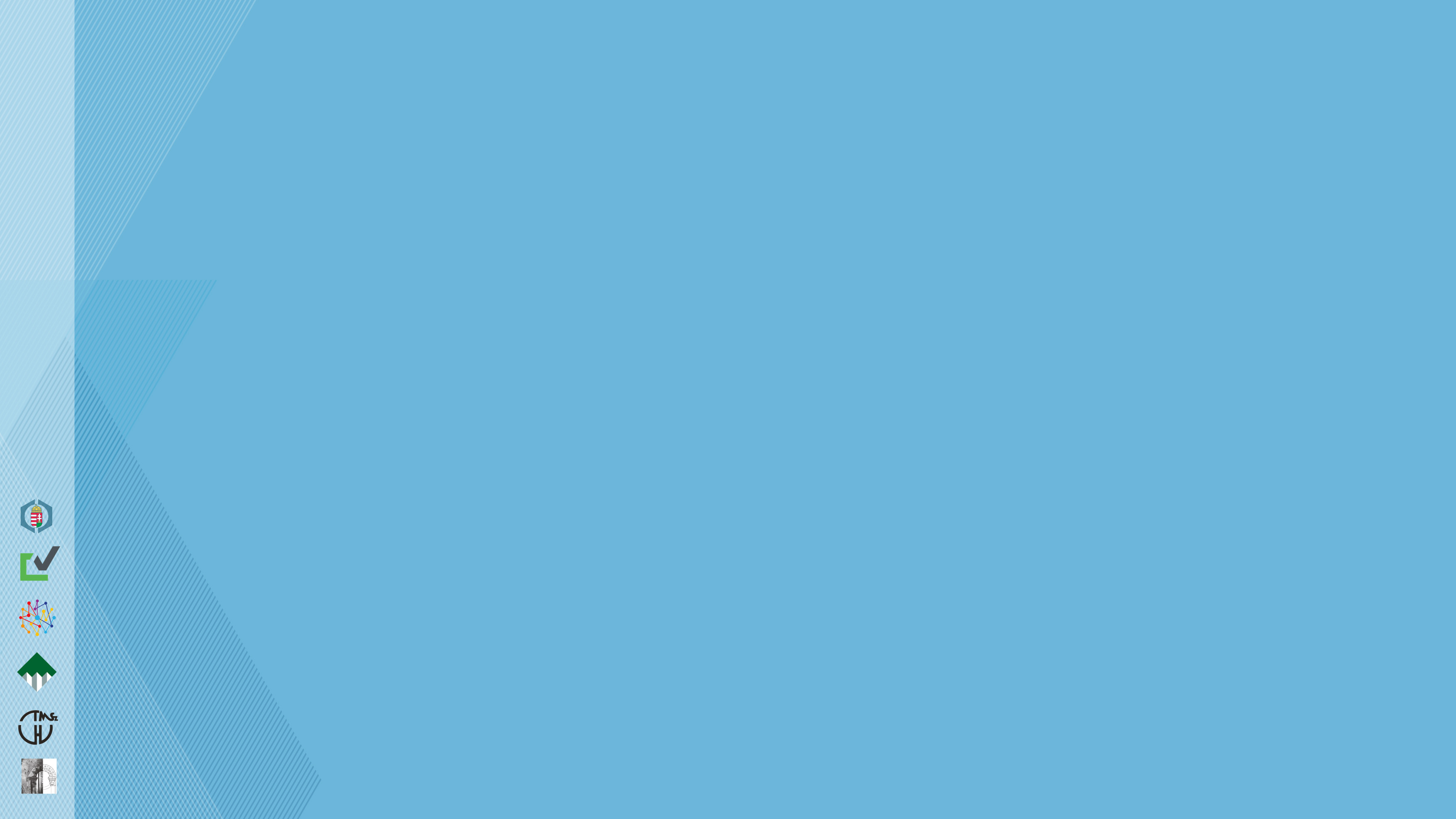 AZ EURÓPAI UNIÓ ORSZÁGAI ÉPÍTŐIPARI TERMELÉSE, 2022.
		
NÉMETORSZÁG		476 MD €
FRANCIAORSZÁG        	355 MD €
OLASZORSZÁG	         	177 MD €
SPANYOLORSZÁG                   137 MD €
HOLLANDIA   		  98 MD €
SVÉDORSZÁG	        	  66 MD €
BELGIUM						  60 MD €
AUSZTRIA			  56 MD €
 LENGYELORSZÁG	                52 MD  €
ROMÁNIA                                    48 MD €
DÁNIA	     	 	               38 MD €
FINNORSZÁG		             	  36 MD €
ÍRORSZÁG       	  	  32 MD €
CSEHORSZÁG                            27 MD €
PORTUGÁLIA	                            27 MD €
MAGYARORSZÁG                      18 MD €

					FORRÁS:  FIEC - STATISTICAL - REPORT.EU/2022, KSH, BECSLÉS
16
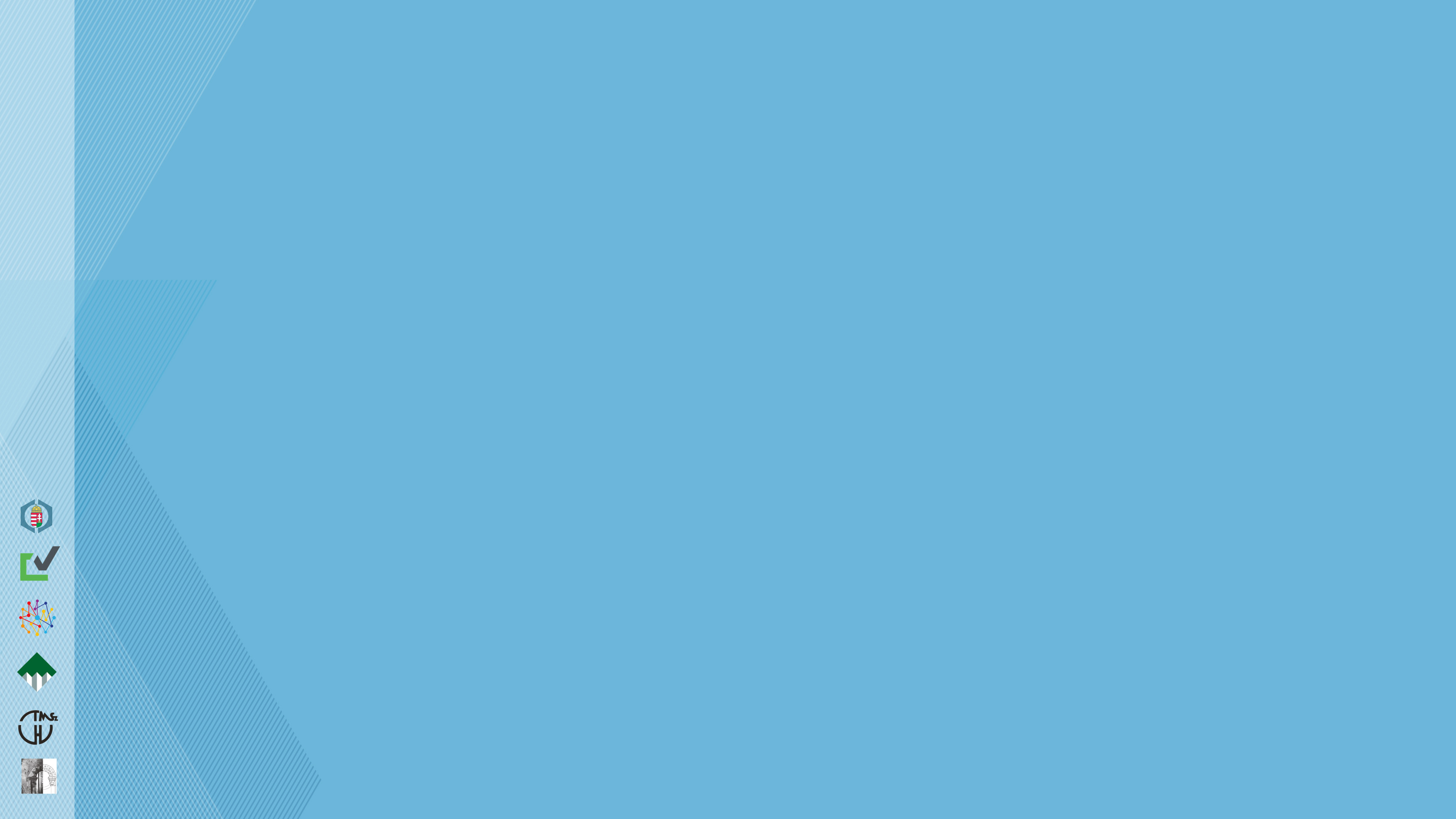 AZ EURÓPAI UNIÓ ORSZÁGAI ÉPÍTŐIPARI TERMELÉSE, 2022.

GÖRÖGORSZÁG             10 MD €
SZLOVÁKIA                       9 MD €
LUXEMBURG				9 MD €
HORVÁTORSZÁG	      9 MD €
LITVÁNIA				      6 MD €
BULGÁRIA                        5 MD €  
SZLOVÉNIA		     4 MD €
ÉSZTORSZÁG		     4 MD €
LETTORSZÁG		     4 MD €
CIPRUS		     3 MD €
MÁLTA	                               2 MD €

AZ EURÓPAI UNIÓN KÍVÜLI EURÓPAI ORSZÁGOK KÖZÜL         		
  TÖRÖKORSZÁG	       85 MD €
  NORVÉGIA		       65 MD €
				           
FORRÁS:  FIEC - STATISTICAL - REPORT.EU/2022, BECSLÉS
17
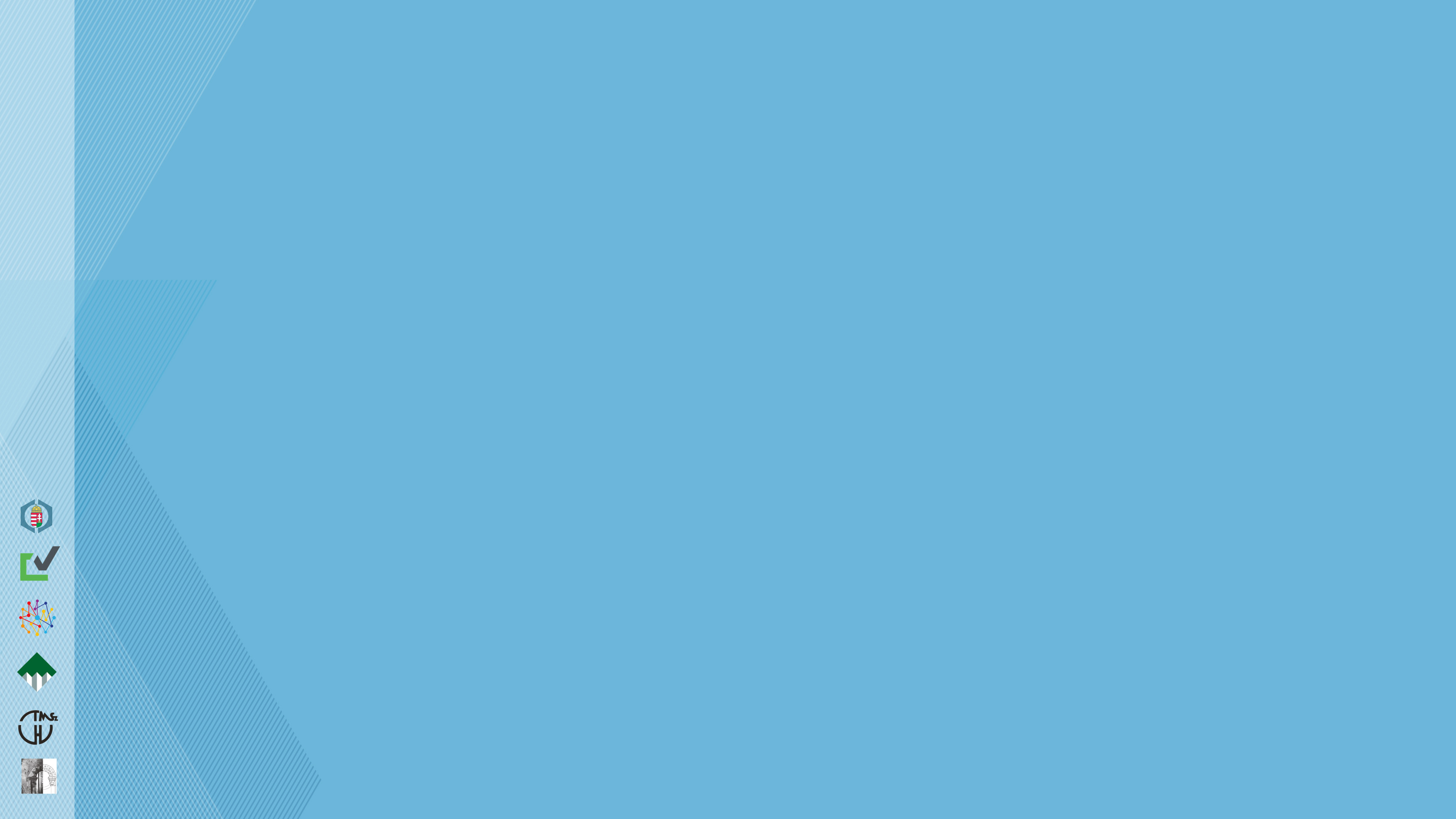 NÉMETORSZÁG	  476	 
FRANCIAORSZÁG  	  355
OLASZORSZÁG	  177
SPANYOLORSZÁG 	  137					
HOLLANDIA	    	    98
SVÉDORSZÁG	    66
BELGIUM		    60
AUSZTRIA		    56
LENGYELORSZÁG	    52
TÖBBI  TAGÁLLAM	  291 *

ÖSSZESEN     MD €    1.768		

                                                                                                    FORRÁS:  FIEC - STATISTICAL - REPORT.EU/2022,. KSH, BECSLÉS

* BENNE MAGYARORSZÁG: 18 MD € [A „RANGSORBAN” A 16/27. HELYEN]
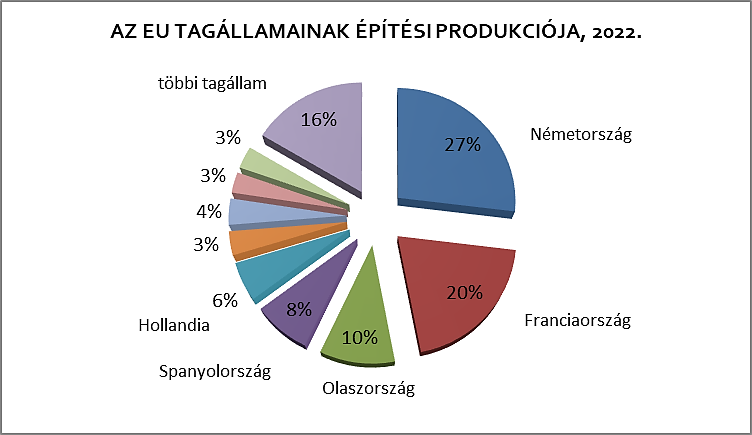 18
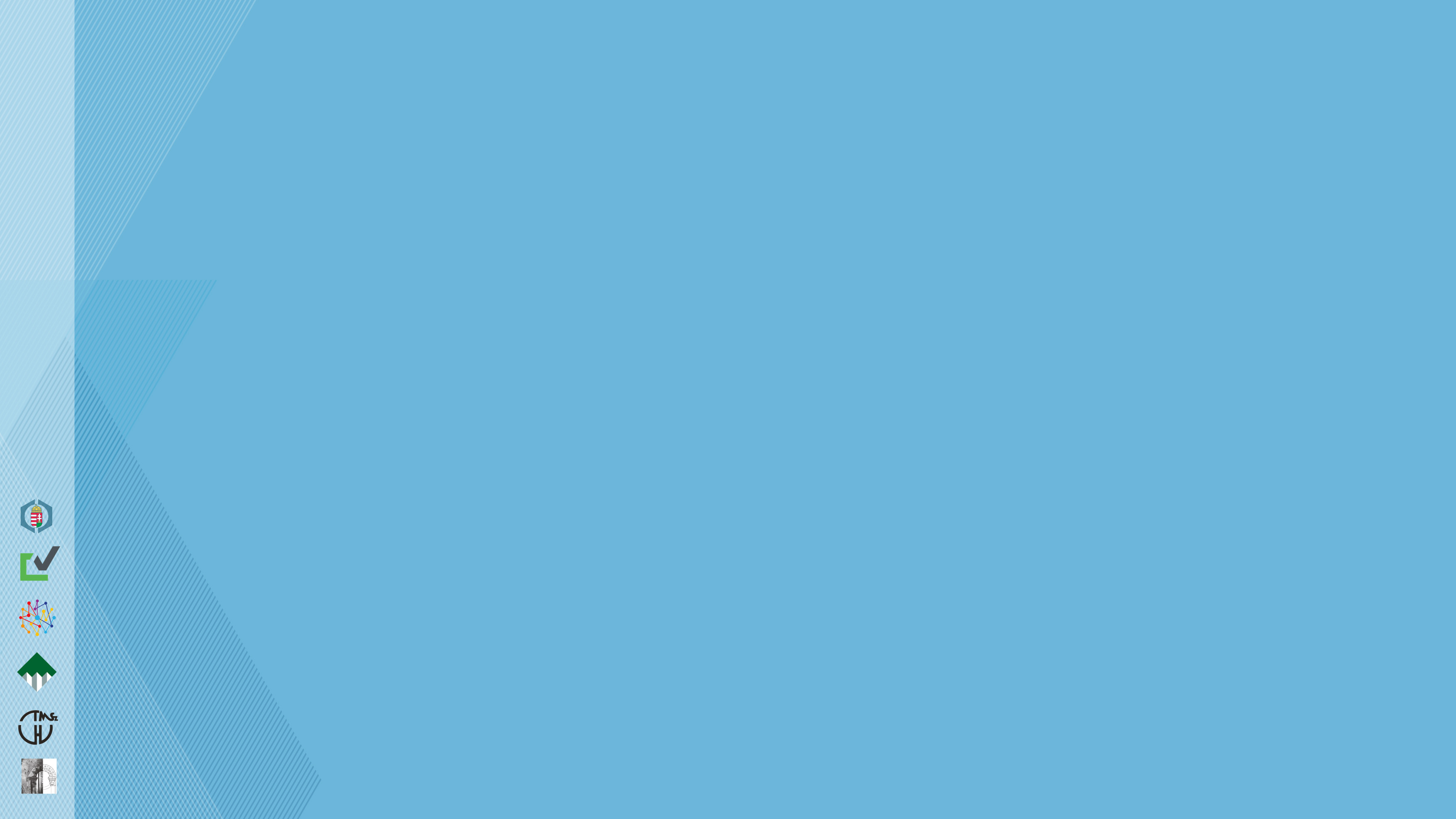 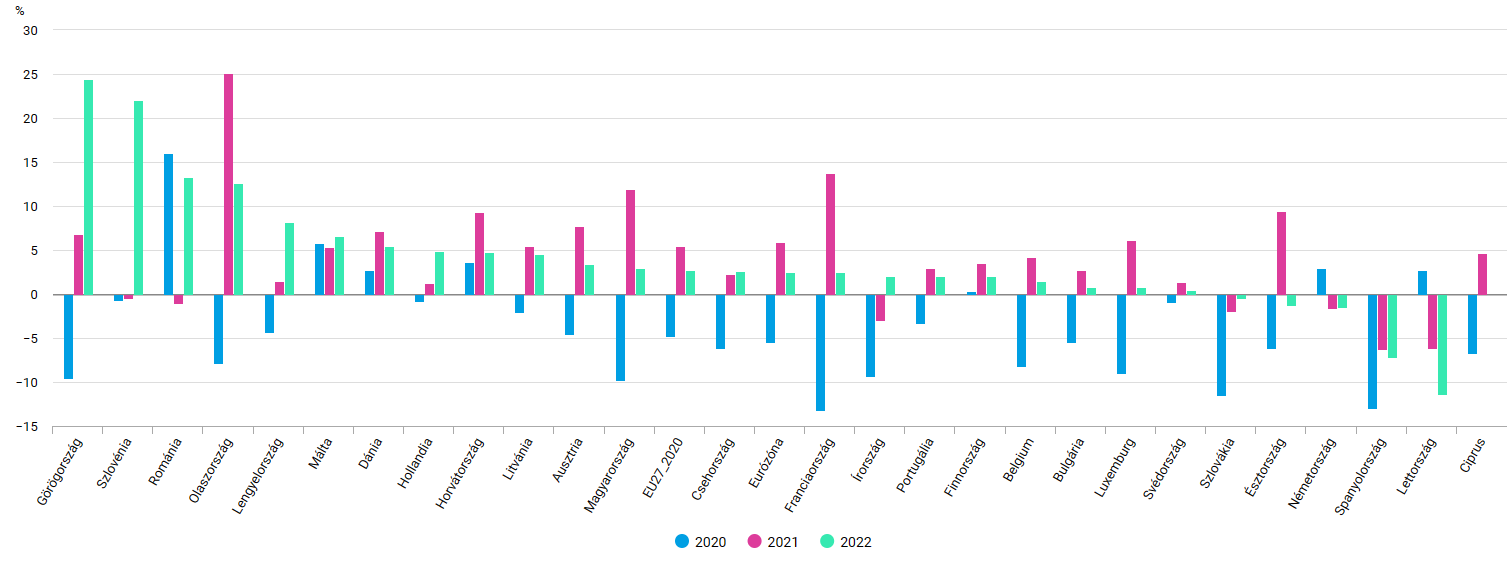 AZ ÉPÍTŐIPARI TERMELÉS VOLUMENÉNEK 
VÁLTOZÁSA AZ ELŐZŐ ÉVHEZ KÉPEST

FORRÁS: HELYZETKÉP AZ ÉPÍTŐIPARRÓL, 2022. - KSH, 2023.
19
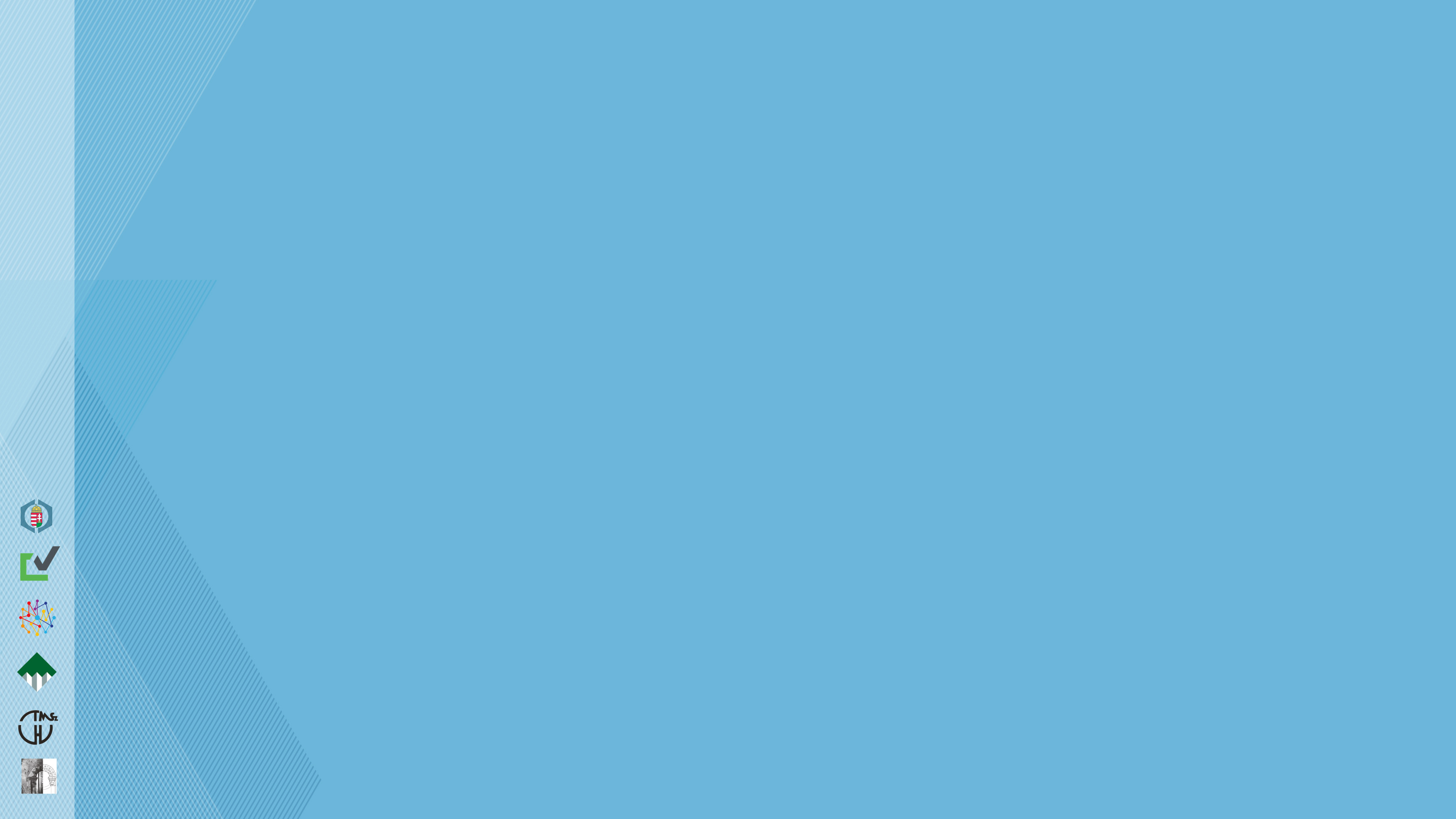 A LEGJELENTŐSEBB EURÓPAI ÉPĺTŐIPARI CÉGEK 2022.


1.   VINCI (francia)	 		 61,7 MD €  =  24.135 MD Ft 	VILÁGRANGLISTA 7.																      			(~ 3,5 x Magyarország)
2.   BOUYGUES (francia)	 44,3 MD €   = 17.345 MD Ft 	VILÁGRANGLISTA 9.																			(~ 2,5 x Magyarország) 
3.   GRUPO ACS (spanyol)	 33,6 MD €   = 13.155 MD Ft 	VILÁGRANGLISTA 12.
				   
4.   EIFFAGE (francia)		 20,3 MD €  =	 7.951 MD Ft	VILÁGRANGLISTA 17.

5.   STRABAG (osztrák) 	 16,9 MD €  =     6.610 MD Ft	VILÁGRANGLISTA  21.
															 	(~ 1,0 x Magyarország) 
6.   SKANSKA (svéd) 	 	 15,2 MD €  =     5.943 MD Ft 	 VILÁGRANGLISTA 25. 																	
		
		  FORRÁS: ENR Engineering News-Record, 2023. szeptember; GPoC 2022 (Global Powers of Construction), Deloitte, 2023.
20
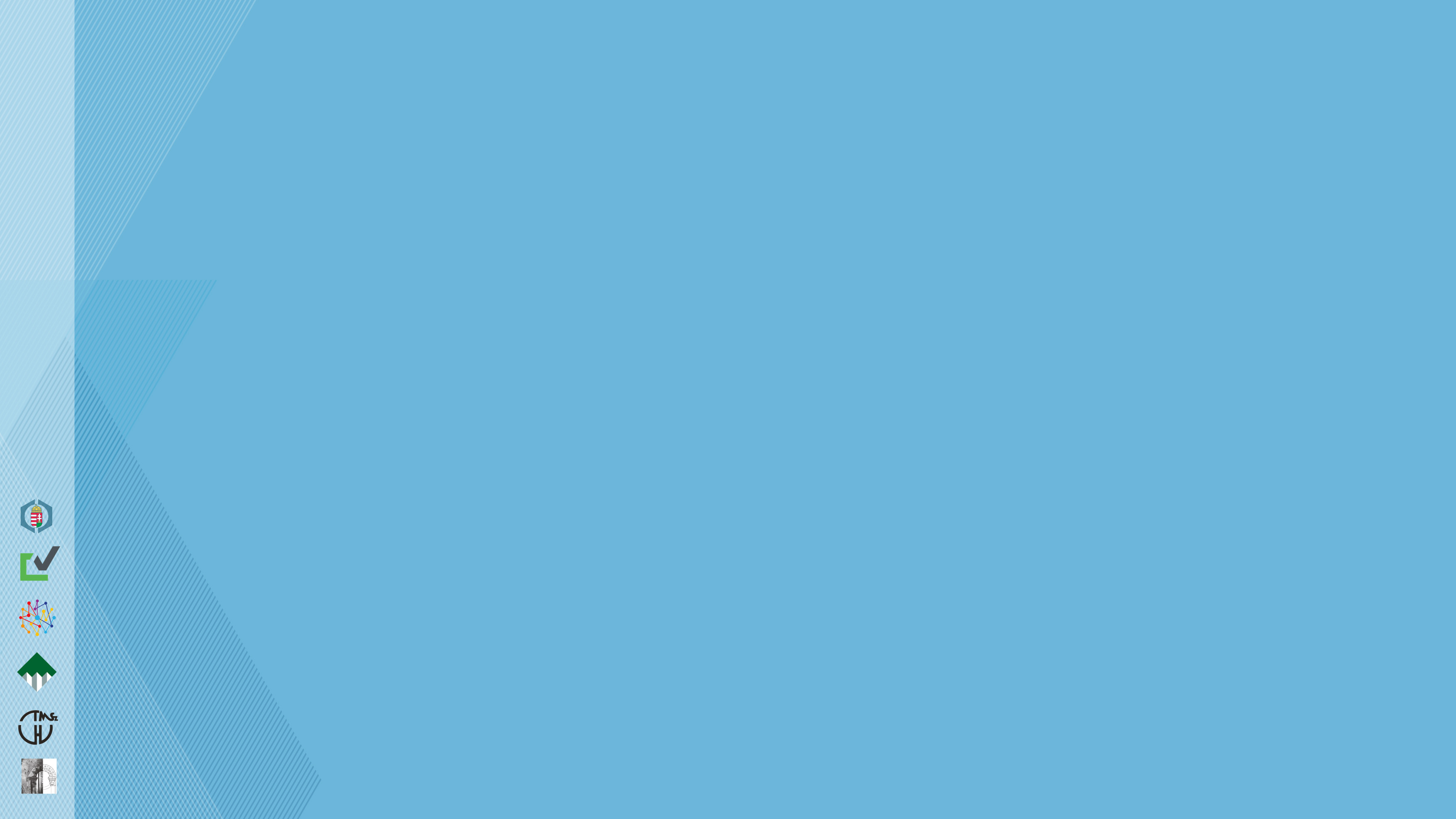 A LEGJELENTŐSEBB 
AMERIKAI EGYESÜLT ÁLLAMOKBELI ÉPÍTŐIPARI CÉGEK 
2022.
		1.   LENNAR CORP. 			VILÁGRANGLISTA 13. 
			    2.   DR. HORTON	                      	    VILÁGRANGLISTA 14.
		3.   PULTEGROUP                                 VILÁGRANGLISTA 24. 
			    4.   JACOBS ENGINEERING	 	    VILÁGRANGLISTA 26.
		5.   FLUOR CORP.   	                          VILÁGRANGLISTA 30. 
		6.   AECOM  				VILÁGRANGLISTA 33. 

	FORRÁS: ENR Engineering News-Record, 2023. szeptember; GPoC 2022 (Global Powers of Construction), Deloitte, 2023.
21
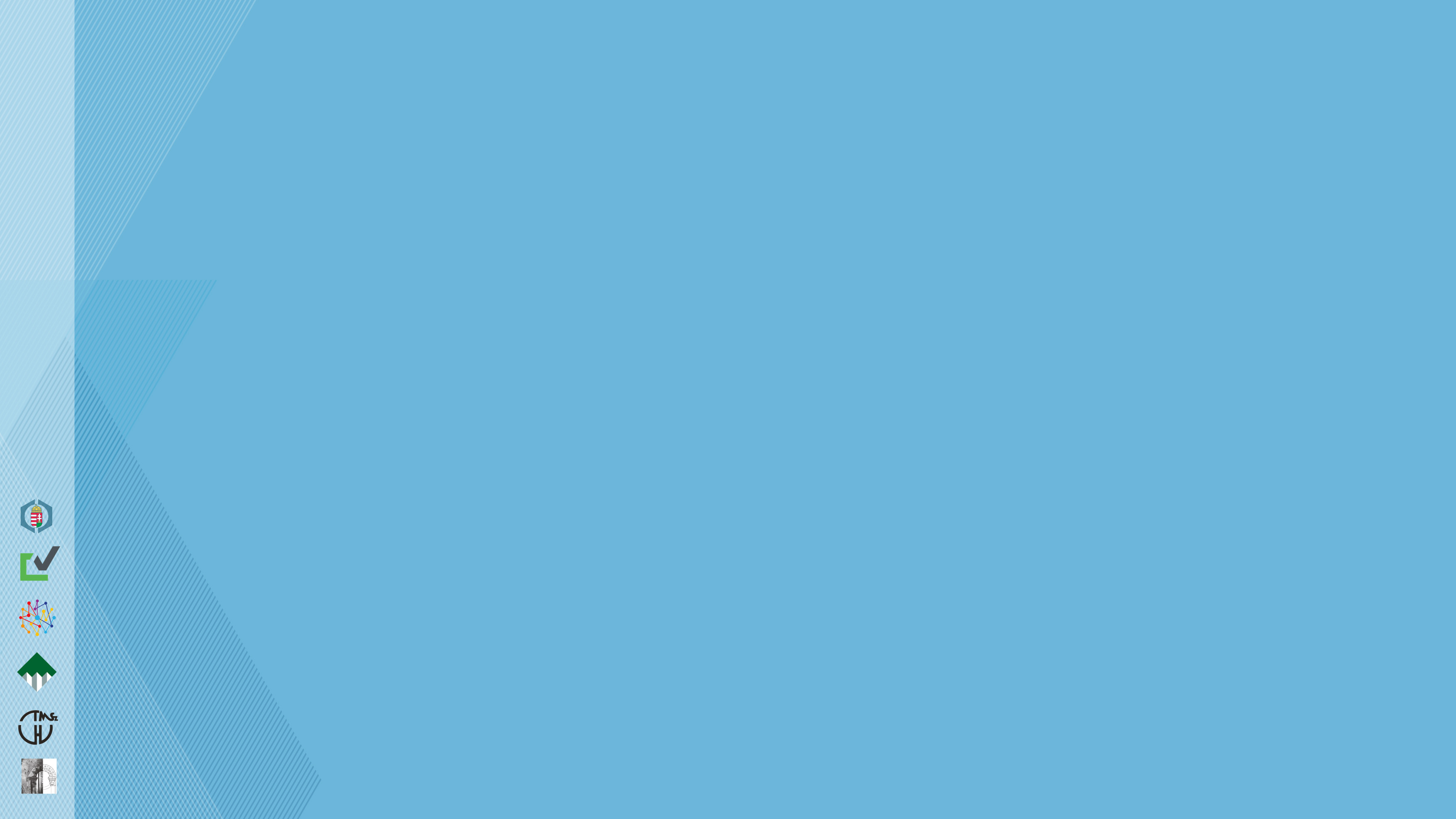 A LEGJELENTŐSEBB JAPÁN ÉPÍTŐIPARI CÉGEK, 2022.

	         1.     DAIWA HOUSE INDUSTRY CO. 	VILÁGRANGLISTA 11. 

	         2.     SEKISUI HOUSE 			VILÁGRANGLISTA 16. 

	         3.     KAJIMA CORP. 			VILÁGRANGLISTA 20. 

	         4.     OBAYASHI CORP. 			VILÁGRANGLISTA 22. 

	         5.     DAITO TRUST CONSTRUCTION	VILÁGRANGLISTA 27. 

	             	   6.     TAISEI CORP. 						VILÁGRANGLISTA 29. 


		                 FORRÁS: ENR Engineering News-Record, 2023. szeptember; GPoC 2022 (Global Powers of Construction), Deloitte, 2022.
22
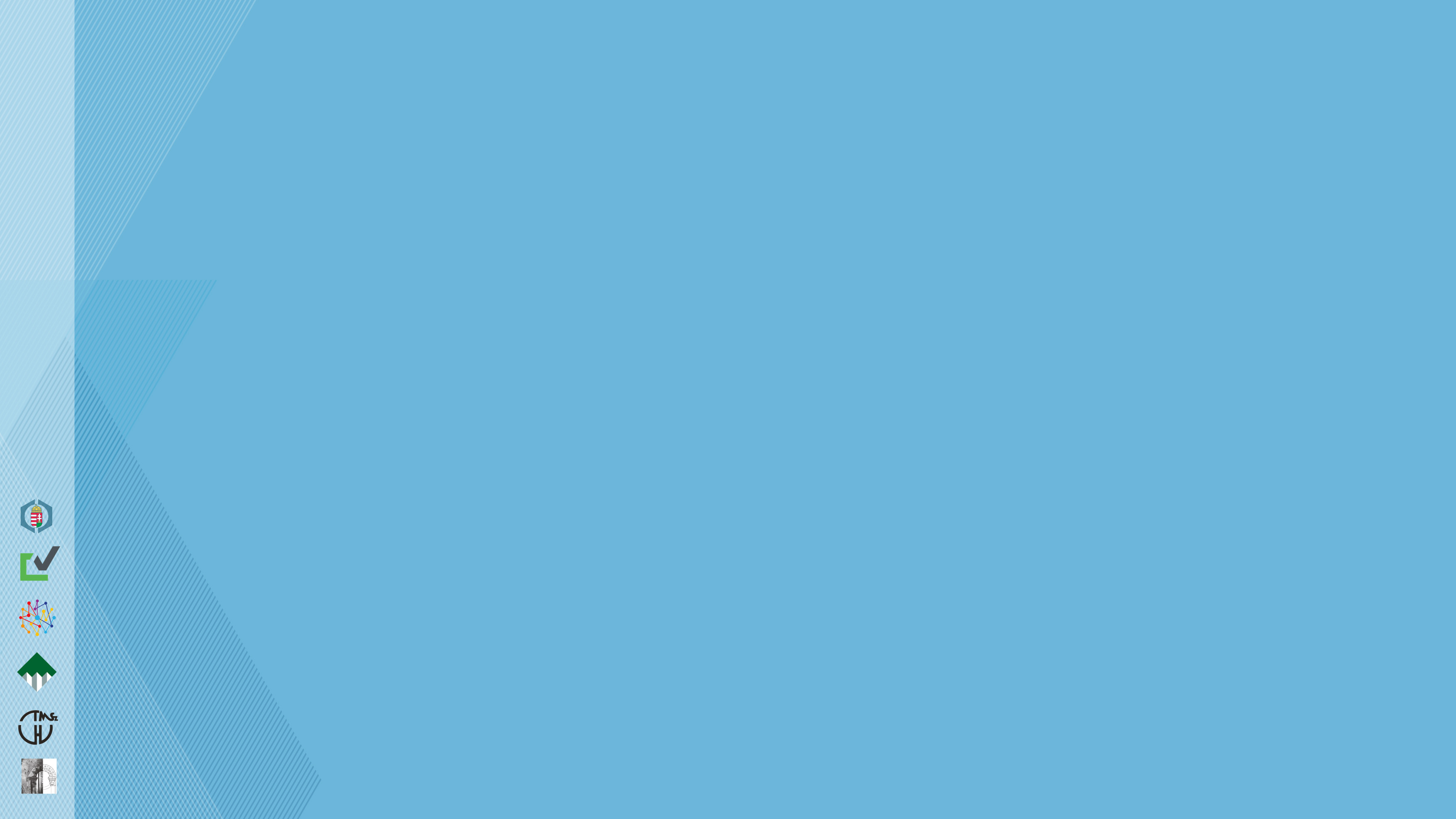 A LEGJELENTŐSEBB KÍNAI ÉPÍTŐIPARI CÉGEK, 2022.

	1.    CHINA STATE CONSTRUCTION ENG’G CORP.  LTD.	VILÁGRANGLISTA 1. 
	2.    CHINA RAILWAY GROUP LTD.				VILÁGRANGLISTA 2. 
	3.    CHINA RAILWAY CONSTRUCTION CORP. LTD.		VILÁGRANGLISTA 3. 
	4.    CHINA COMMUNICATIONS CONST. GROUP LTD. 	VILÁGRANGLISTA 4. 
	5.    CHINA METALLURGICAL GROUP CORP. 		VILÁGRANGLISTA 5. 	6.    POWER CONSTRUCTION CORP.			VILÁGRANGLISTA 6.
									
			
	FORRÁS: ENR Engineering News-Record, 2023. szeptember; GPoC 2022 (Global Powers of Construction), Deloitte, 2023.
23
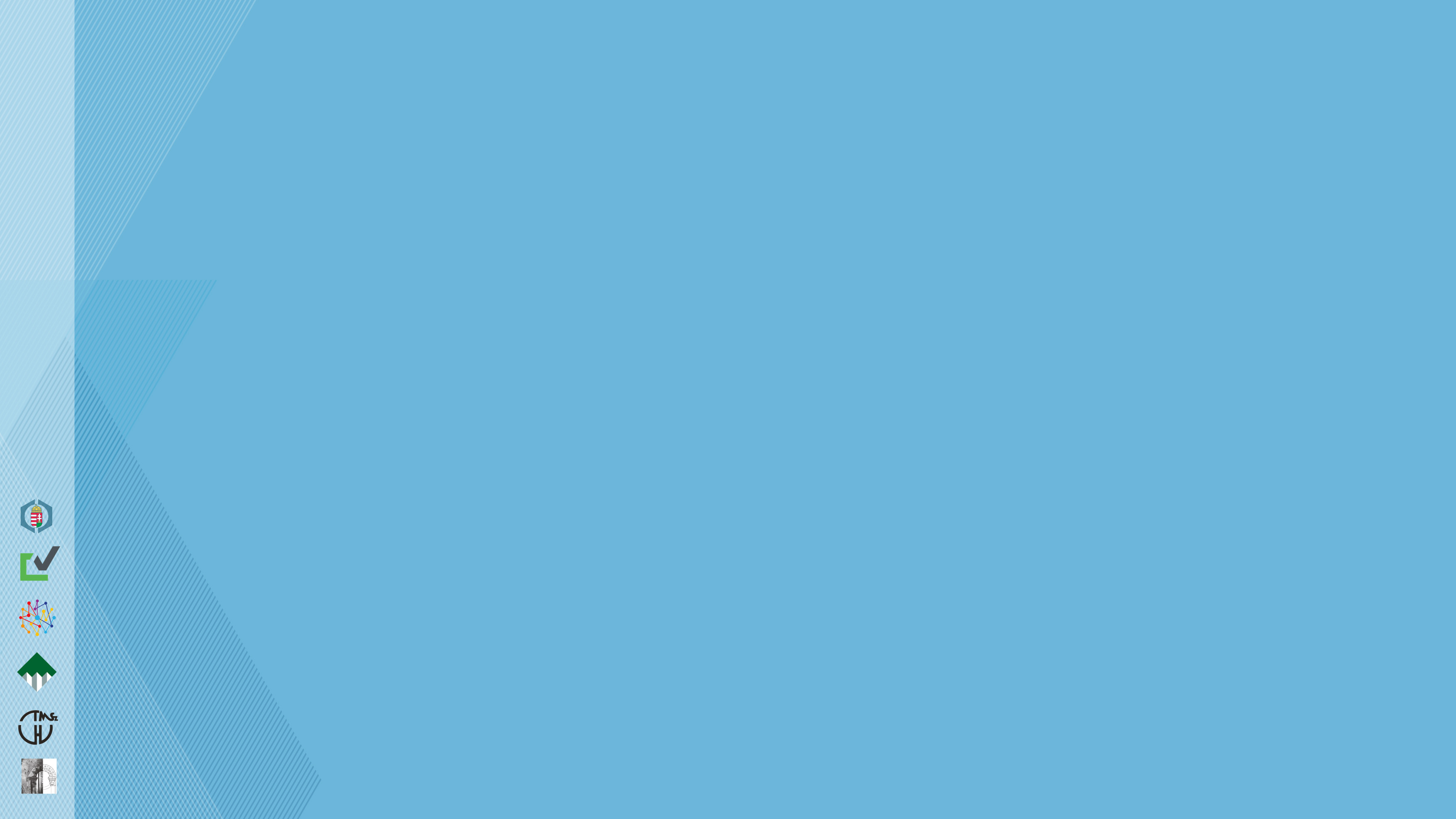 MIVEL FOGLALKOZUNK ?
AZ ÉPÍTÉSI PIAC FOGALMA,
KITEKINTÉS A MAI NEMZETKÖZI ÉPÍTÉSI PIACRA,
A MAI MAGYARORSZÁGI ÉPÍTÉSI PIAC JELLEMZŐI,
NÉMI PIACI PROGNÓZIS, ÁLTALÁNOS SZAKMAI TENDENCIÁK FELVÁZOLÁSA.
24
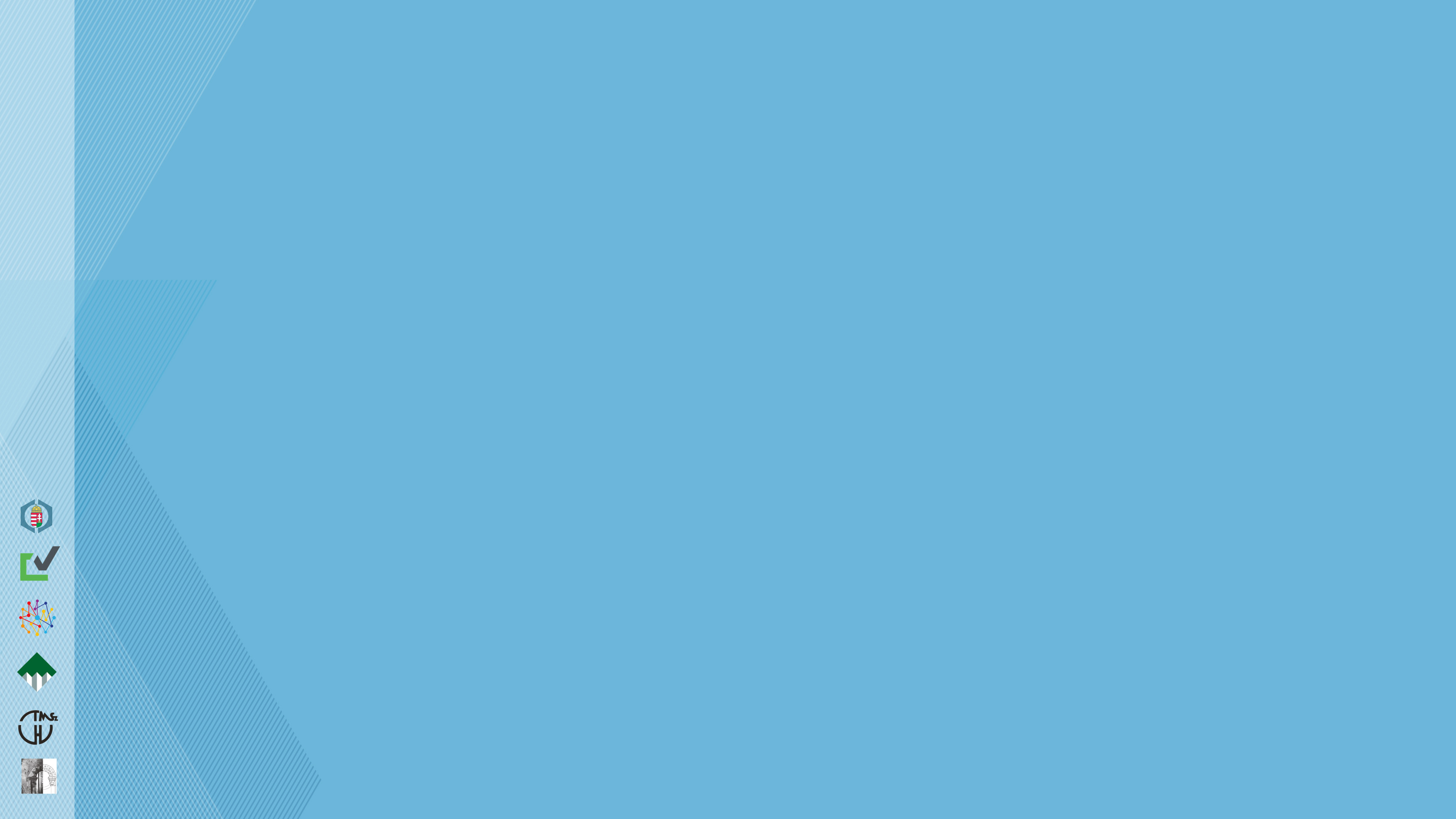 A TÉNYEK: MAGYARORSZÁGI ADATOK, 2022.

A 2022. ÉVI BRUTTÓ HAZAI TERMÉK ÖSSZEGE: 66.616 MILLIÁRD FORINT
		
A 2022. ÉVI ÉPĺTŐIPARI TERMELÉS:  6.779 MILLIÁRD FORINT
    2023. ÉVI ÉPÍTŐIPARI TERMELÉS:  7.387 MILLIÁRD FORINT
		
AZ ÉPÍTŐIPAR HELYZETE A NEMZETGAZDASÁGBAN:

	A BRUTTÓ HOZZÁADOTT ÉRTÉKBŐL 		    6,4 %   
	A FOGLALKOZTATOTTAK SZÁMÁBÓL 		    8,1 %
	A REGISZTRÁLT VÁLLALKOZÁSOK SZÁMÁBÓL    7,9 %

FORRÁSOK: MAGYAR STATISZTIKAI ZSEBKÖNYV, 2022. - KSH, 2023.
	         HELYZETKÉP AZ ÉPÍTŐIPARRÓL, 2022. - KSH, 2023.
GYORSTÁJÉKOZTATÓ – ÉPÍTŐIPAR, 2024.  JANUÁR – KSH, 2024. MÁRCIUS 14.
25
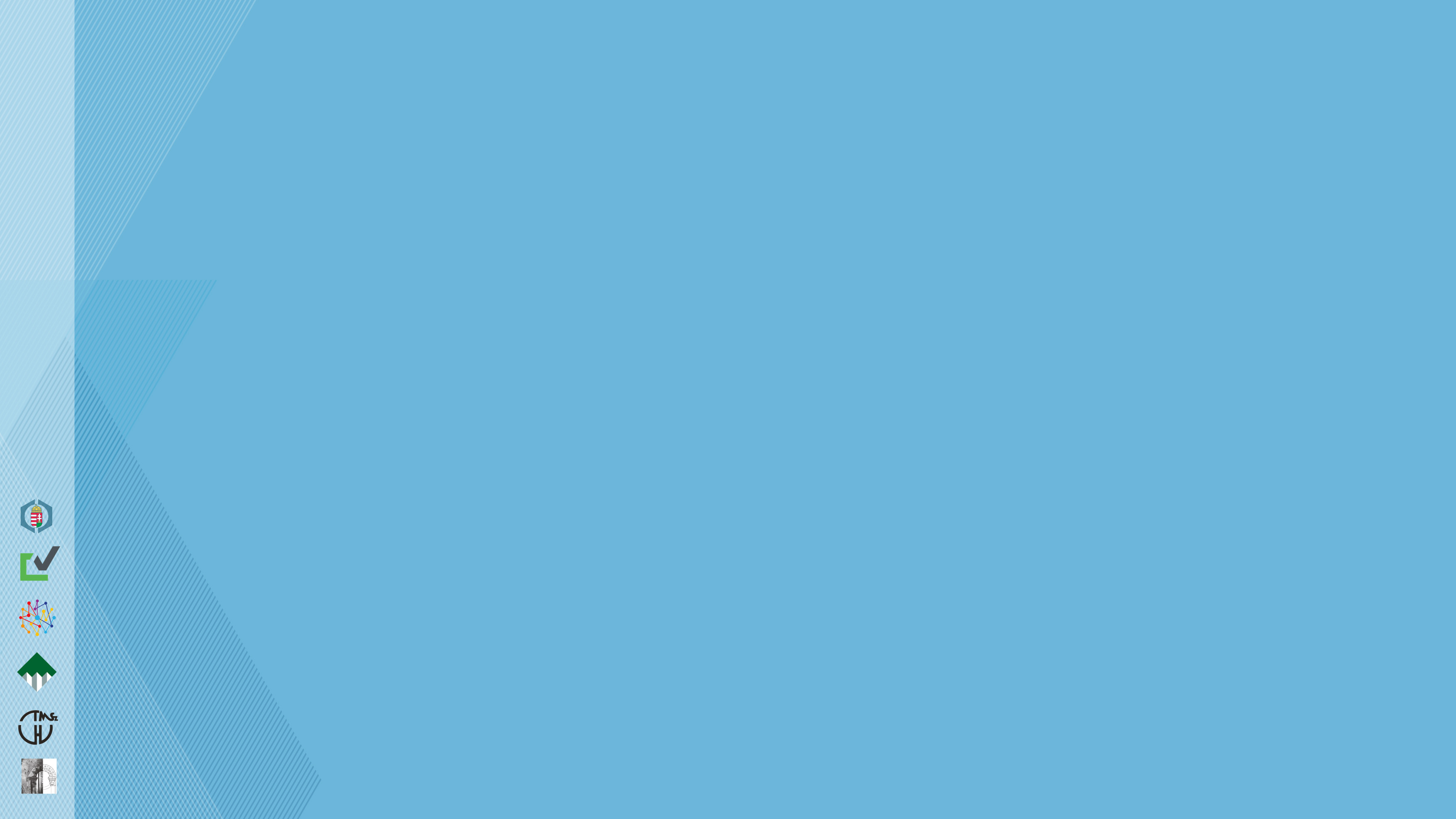 AZ ÉPÍTÉSI PRODUKCIÓ ÖSSZEGE FOLYÓ ÁRON: 
			2006-BAN    2.205 MD Ft,
			          :
			2013 - BAN   I.775,  
			2014 - BEN   2.056,
			2015 - BEN   2.172, 
			2016 - BAN   1.813 MD Ft 
			2017 - BEN   2.492 MD Ft   
			2018 - BAN   3.321 MD Ft 
			2019 - BEN   4.382  MD Ft ~ 30 % ÉVES SZINTŰ NÖVEKEDÉS 
			2020 - BAN   4.240 MD Ft
			2021 - BEN    5.331 MD Ft 
			2022 - BEN    6.779 MD Ft ~ 25 % ÉVES ÉPÍTŐIPARI INFLÁCIÓ
			2023 - BAN   7.387 MD Ft  ~ 16 % ÉVES ÉPÍTŐIPARI INFLÁCIÓ

FORRÁS: MAGYAR STATISZTIKAI ZSEBKÖNYV 2022; KSH, 2023.
GYORSTÁJÉKOZTATÓ – ÉPÍTŐIPAR,  KSH, 2024. MÁRCIUS 14.
26
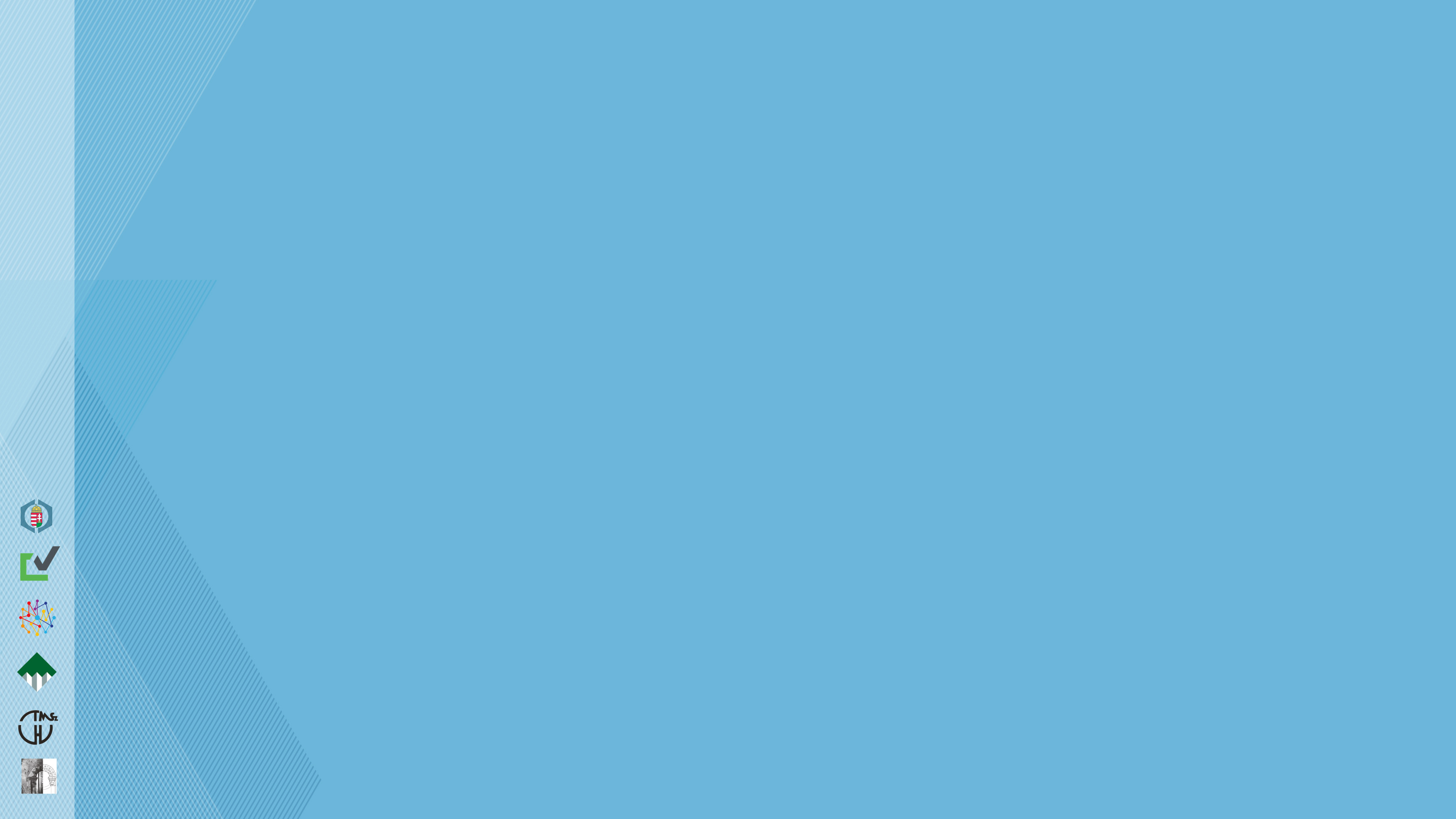 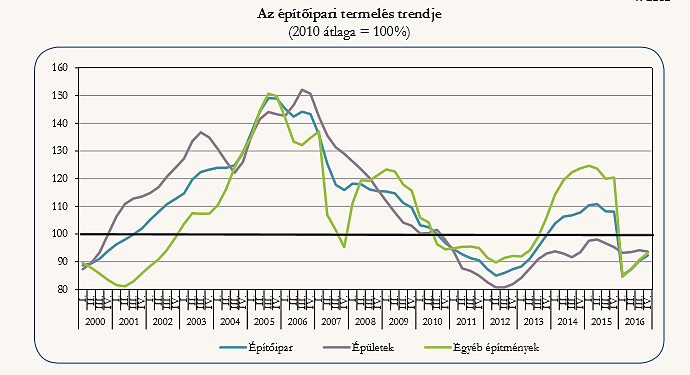 Szöveg
27
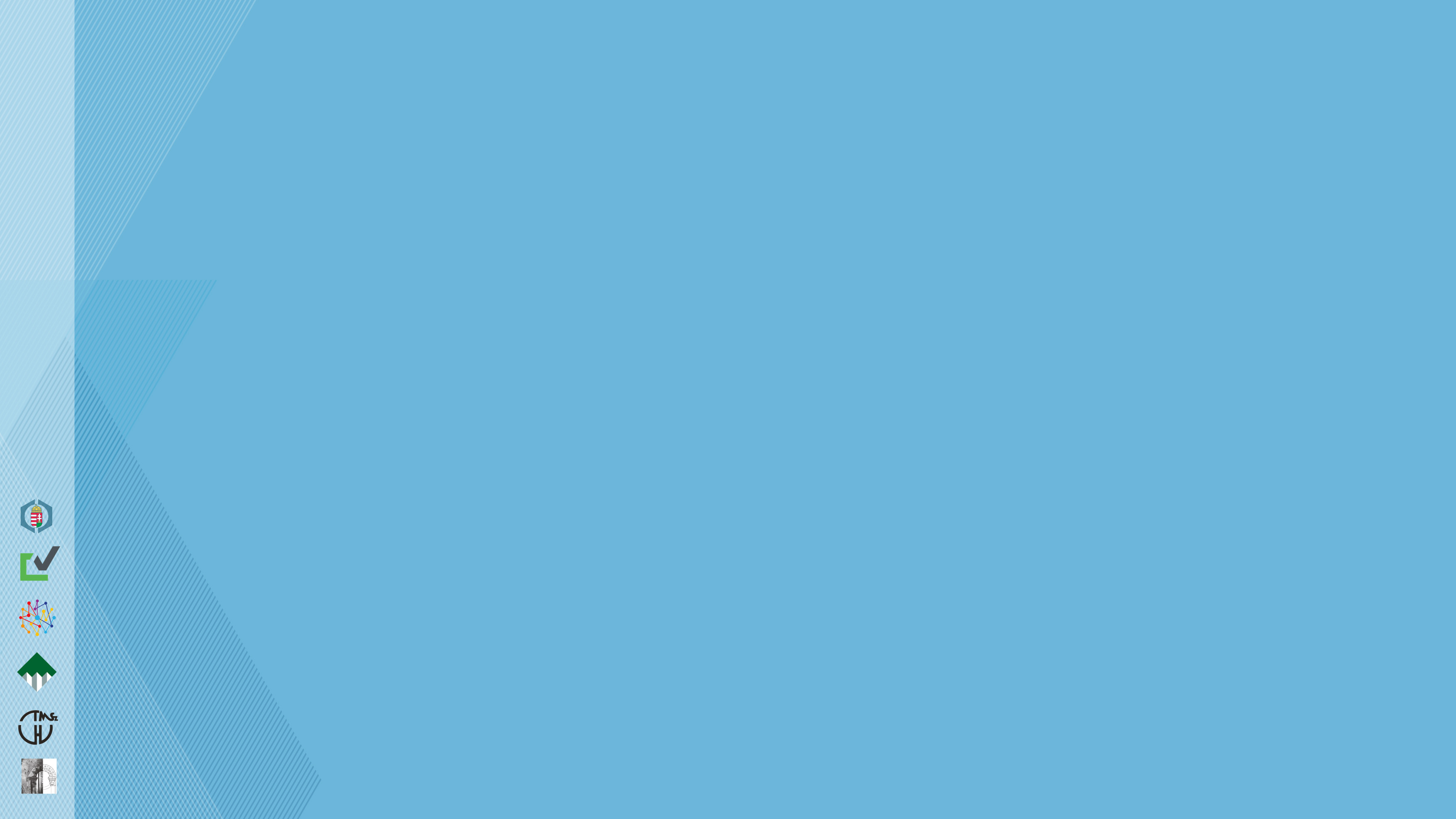 AZ ÉPÍTŐIPARI TERMELÉS VOLUMENÉNEK VÁLTOZÁSA (2015 = 100 %)

FORRÁS: HELYZETKÉP AZ ÉPÍTŐIPARRÓL, 2022. - KSH, 2023.
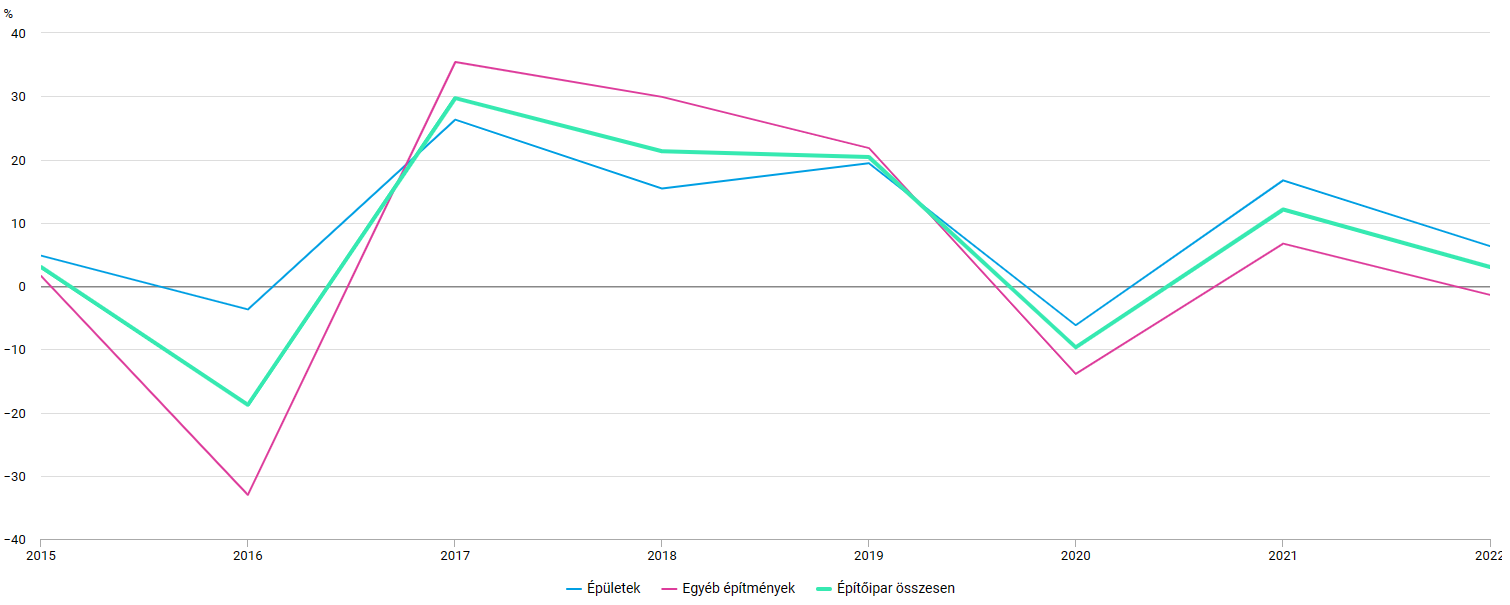 28
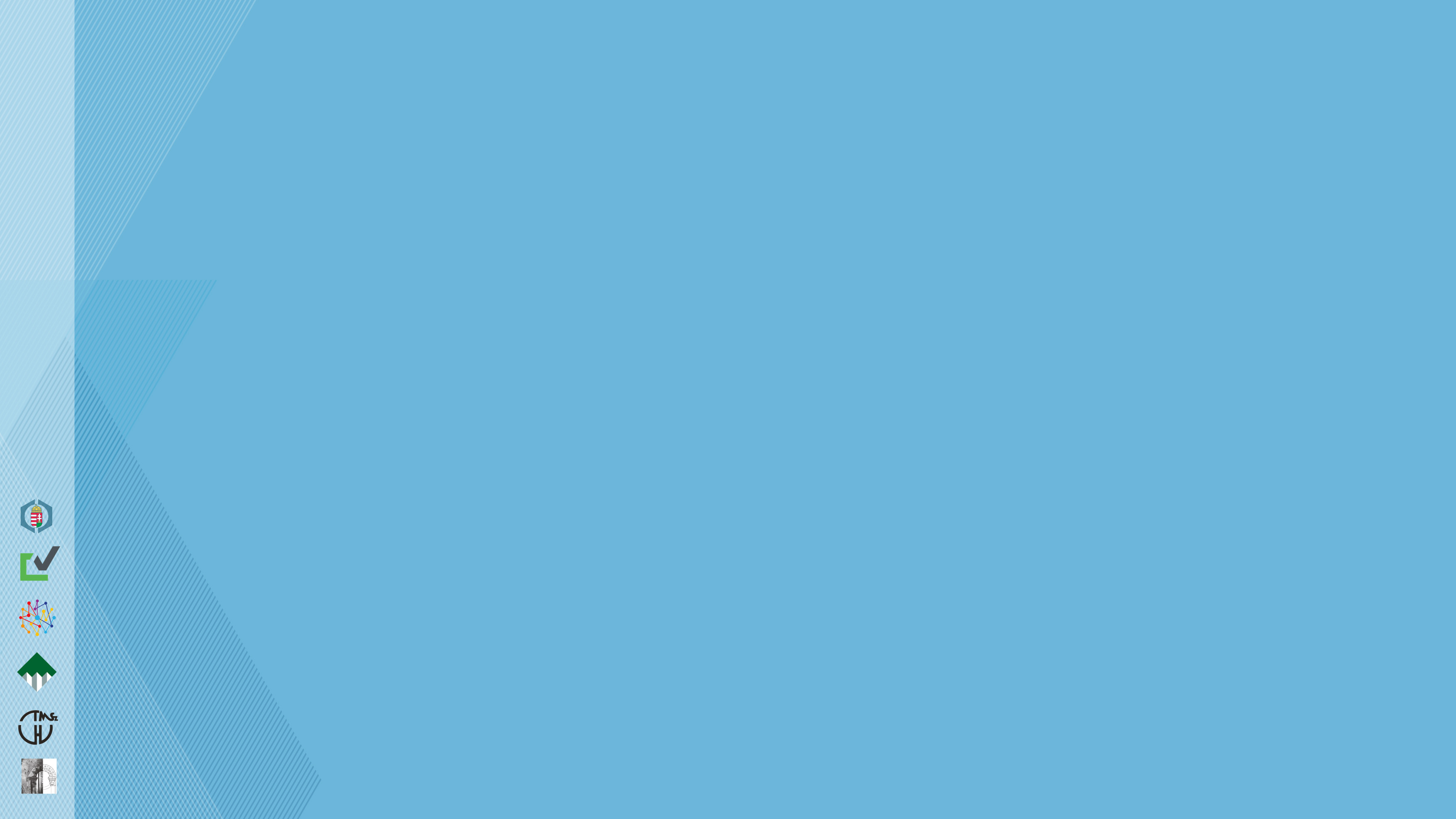 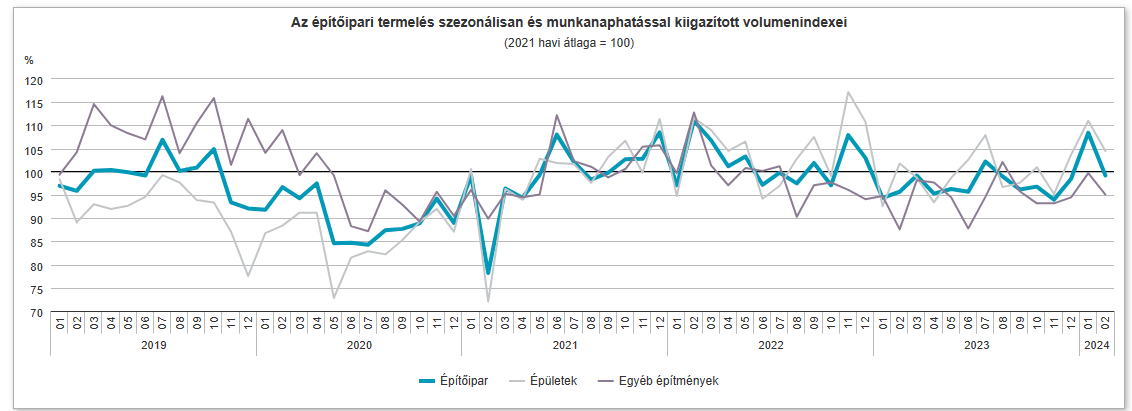 FORRÁS: KSH GYORSTÁJÉKOZTATÓ - ÉPÍTŐIPAR, 2024. ÁPRILIS 12.
29
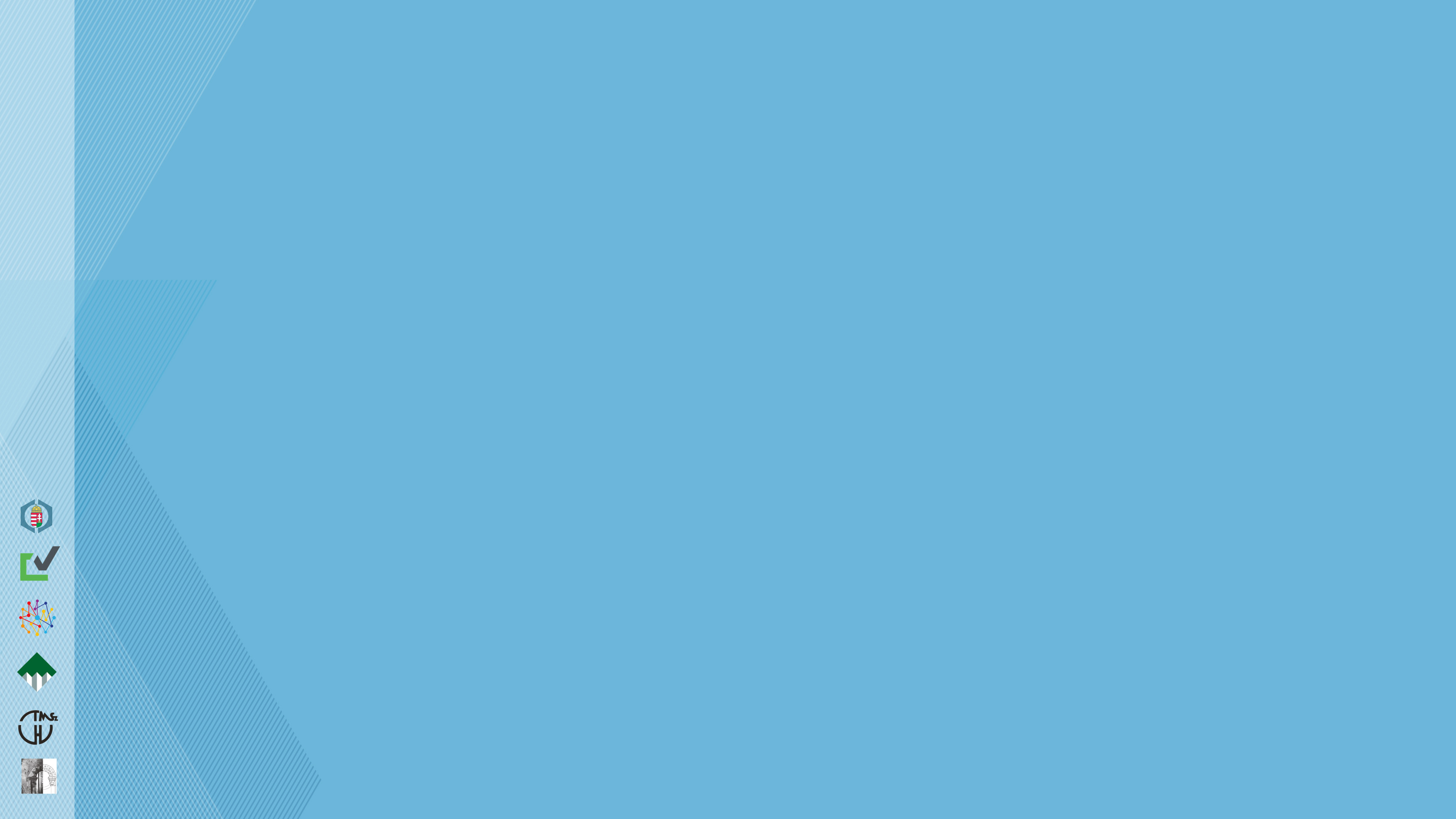 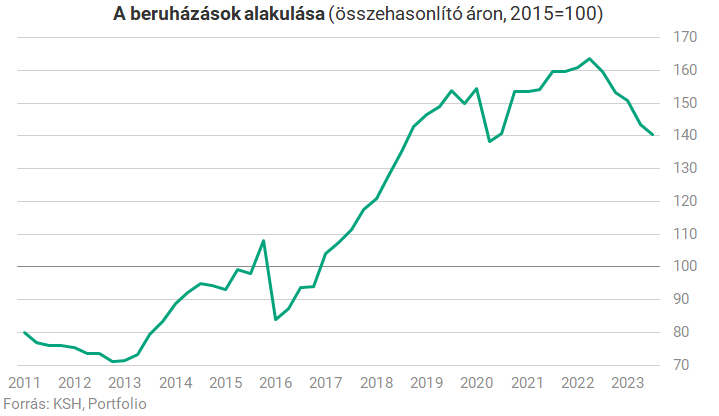 REMÉNYEINK SZERINT
30
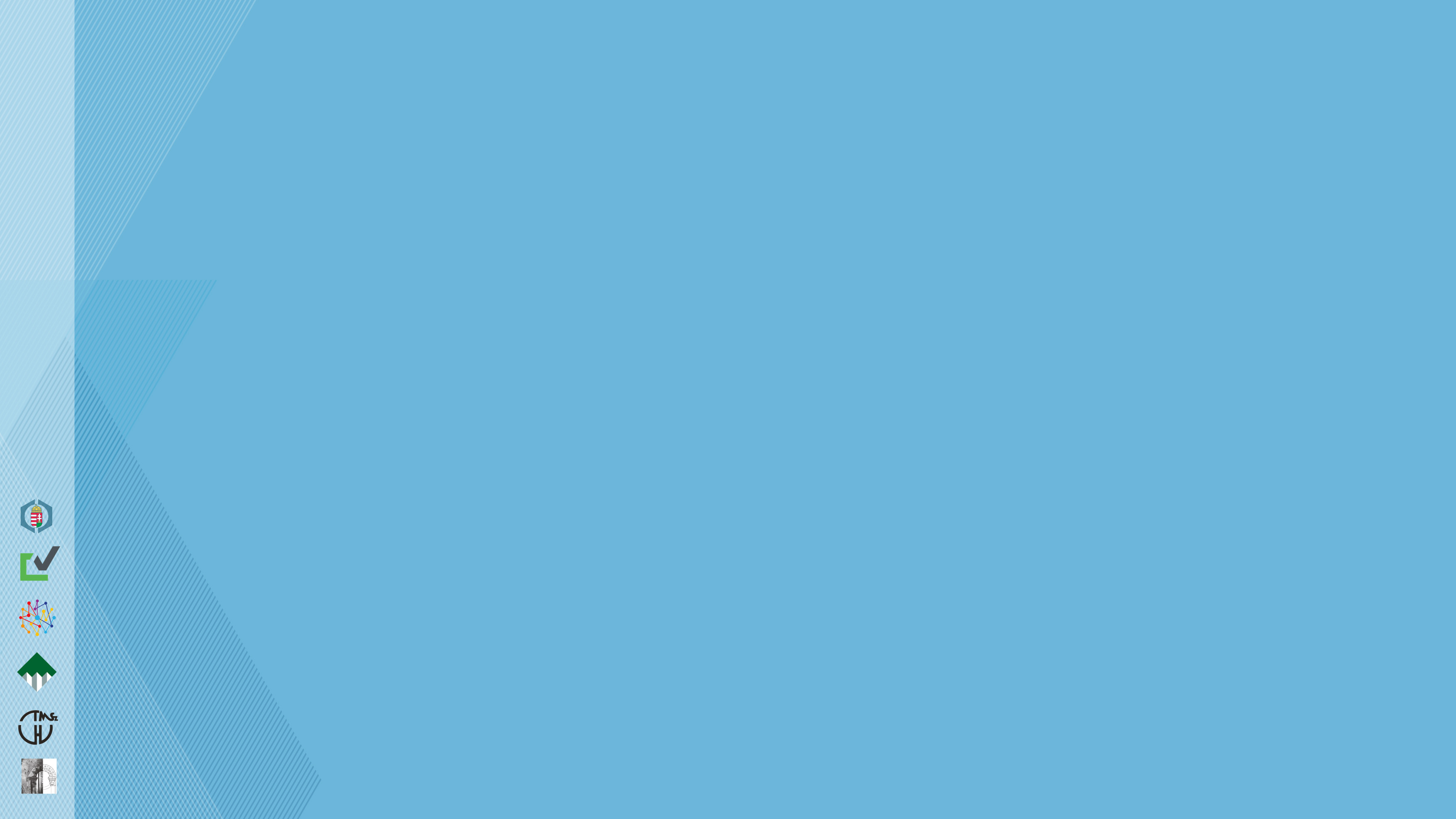 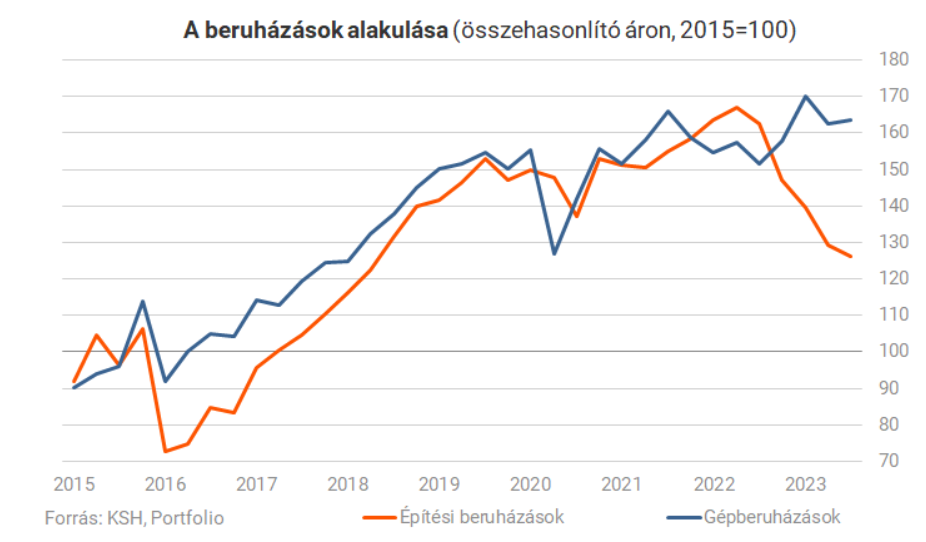 (an)
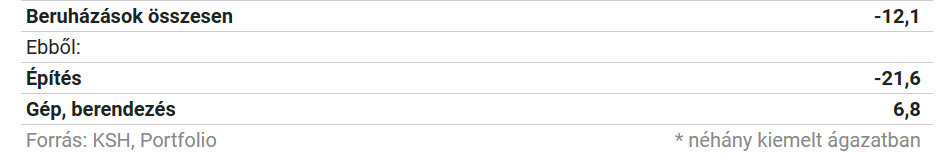 31
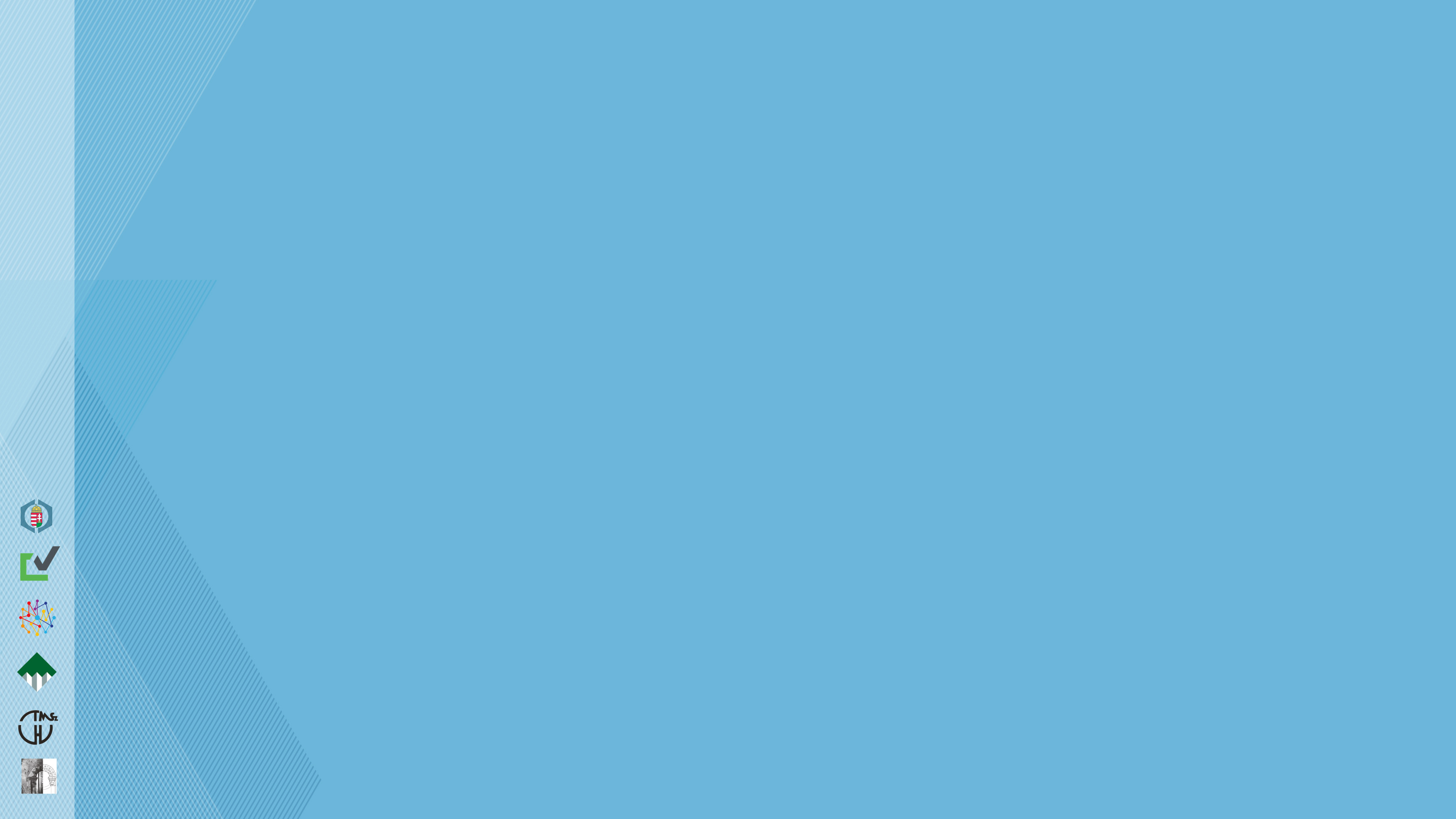 AZ ELMÚLT BŐ 15 ÉVBEN AZ ÉPÍTŐIPARI TERMELÉS VÁLTOZÁSAIT SOK TÉNYEZŐ BEFOLYÁSOLTA, NEM CSAK A GAZDASÁG VALÓS IGÉNYEI:  
VÁLSÁGOK,  
ÁLLAMI KÖLTSÉGVETÉSI POLITIKA, 
LAKÁS- ÉS CSALÁDPOLITIKA, 
AZ EU-TÁMOGATÁSI RENDSZEREK CIKLIKUSSÁGA STB.  

ÍGY  SOK ESETBEN KVÁZI „MESTERSÉGES” FELFUTTATÁSOK ÉS VISSZAFOGÁSOK / VISSZAESÉSEK KÖVETIK, KÖVETTÉK EGYMÁST.
32
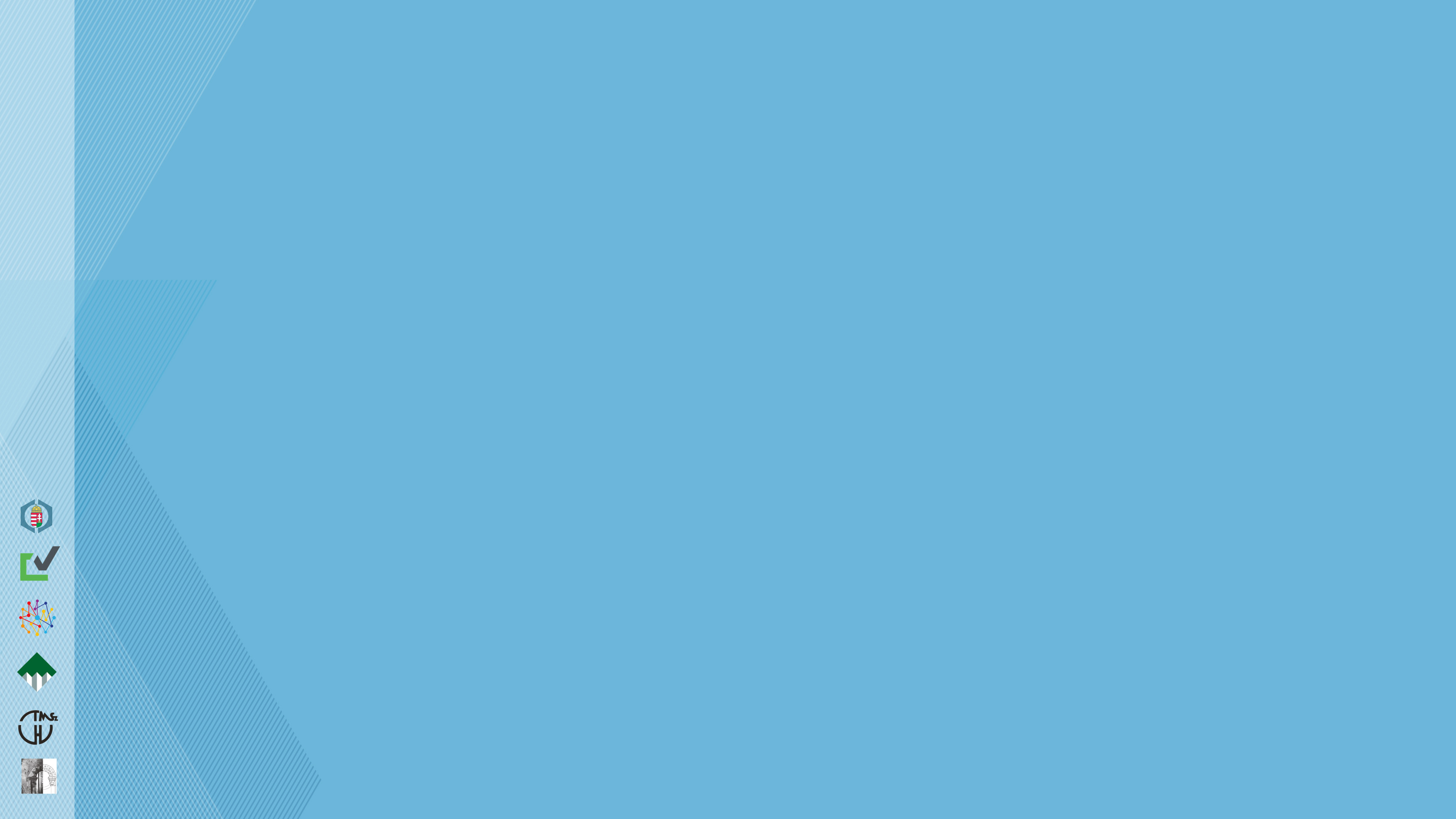 EZ A „HULLÁMZÁS” SZINTE KÖVETHETETLEN AZ ÉPÍTÉSI - TERMELÉSI  KAPACITÁSOKKAL  TORZULNAK A CÉGEK, ROMLIK A TELJESÍTŐKÉPESSÉGÜK, HATÉKONYSÁGUK, JELENTŐS A SZAKEMBERHIÁNY STB. (ELVÁNDORLÁS, SZAKKÉPZÉSI HIÁNYOSSÁGOK STB.)
KÁROS KÖVETKEZMÉNYEK: MINŐSÉGI ROMLÁS, ÁRROBBANÁS, HATÁRIDŐCSÚSZÁS
JÓ KÖVETKEZMÉNYEK:  A TECHNOLÓGIAI FEJLESZTÉS KIKÉNYSZERÍTÉSE

VÁRATLAN ÚJABB NEHÉZSÉGEK 2022-BEN ÉS 2023-BAN:  
ANYAGELLÁTÁSI GONDOK, 
ELSZÁLLÓ INFLÁCIÓ [ANYAGOK, SZERKEZETEK, MUNKABÉR, REZSI, FUVAR STB.]
33
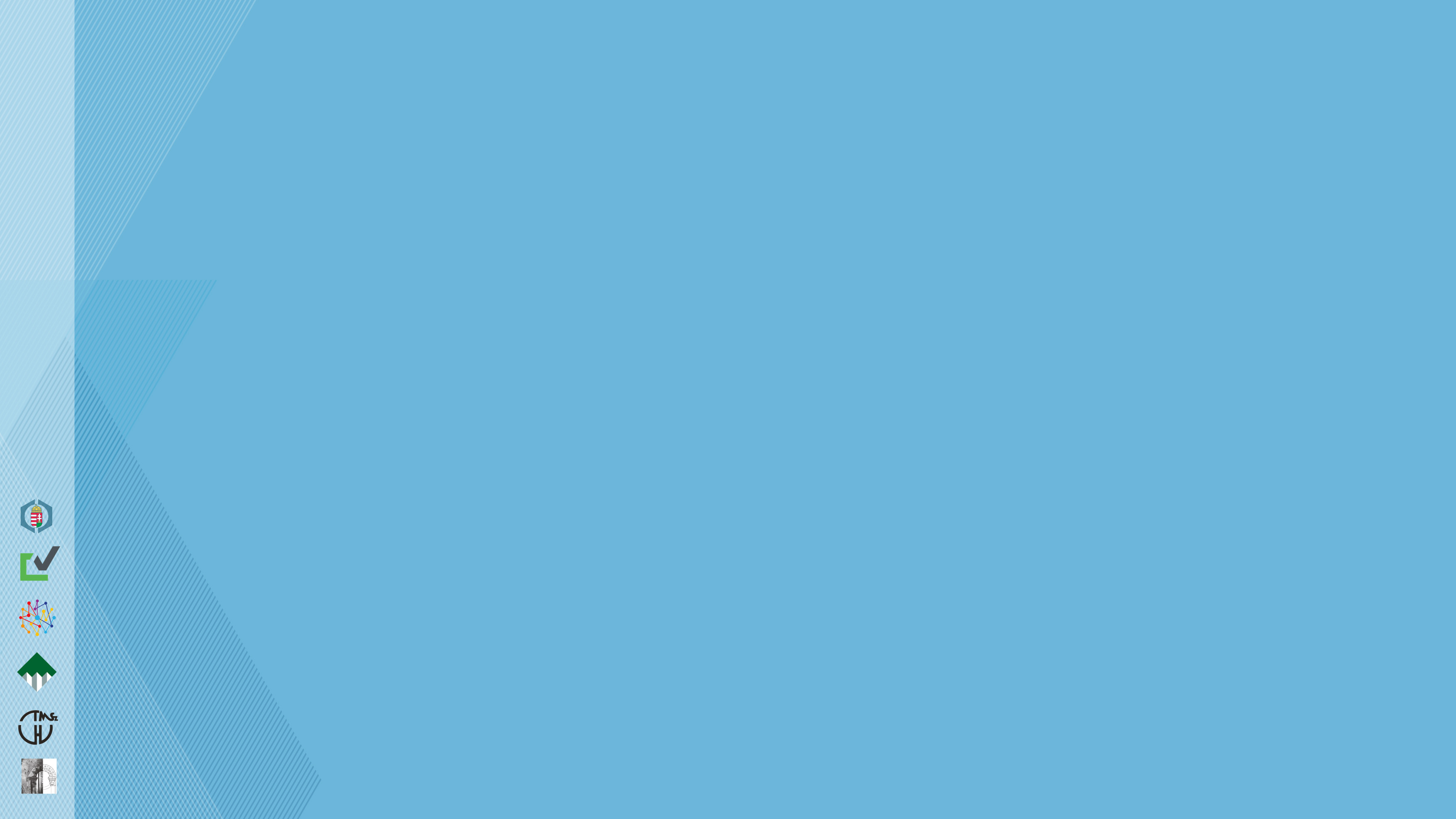 KIK PRODUKÁLTÁK EZT AZ ÉPÍTŐIPARI TERMELÉST?
 
AZ ÉPÍTŐIPARRA, ÉPÍTÉSI PIACRA VONATKOZÓAN TELJES KÖRŰ ADATOK 2022.  ÉVRŐL VANNAK  EZEKET HASZNÁLJUK A TOVÁBBIAKBAN

MILYEN CÉGEK VÉGEZTÉK EZEKET A MUNKÁKAT ?
A REGISZTRÁLT ÉPĺTŐIPARI VÁLLALKOZÁSOK 							SZÁMA 2022. ÉV VÉGÉN:    146.224
	EBBŐL MŰKÖDŐ VÁLLALKOZÁS:	     ~ 115.000 	
	AZ MKIK ÁLTAL NYILVÁNTARTOTT:     	     ~ 100.000    

 
FORRÁS:  MAGYAR STATISZTIKAI ZSEBKÖNYV, 2022. – KSH, 2023., ÉVOSZ
34
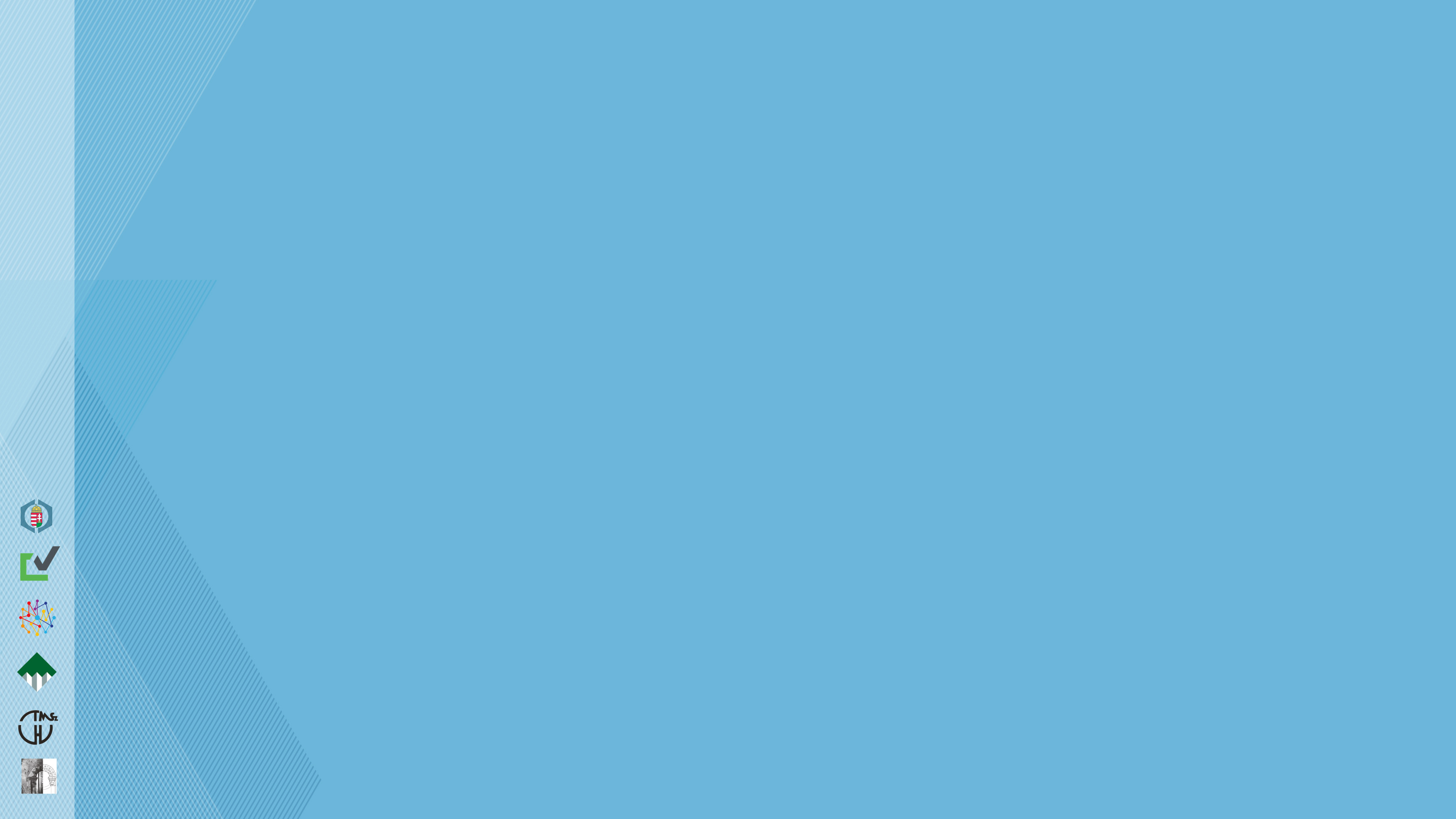 AZ ÉPÍTŐIPARI VÁLLALKOZÁSOK SZÁMA GAZDÁLKODÁSI FORMÁK SZERINT	
EGYÉNI VÁLLALKOZÓ				81.763
TÁRSAS VÁLLALKOZÁS
BETÉTI TÁRSASÁG			  	  7.839
KORLÁTOLT FELELŐSSÉGŰ TÁRSASÁG		56.136
RÉSZVÉNYTÁRSASÁG				     486
				ÖSSZESEN	           146.224  VÁLLALKOZÁS
LÉTSZÁM-KATEGÓRIÁK SZERINT A TÁRSAS VÁLLALKOZÁSOKBÓL
1 - 9 FŐS LÉTSZÁMÚ				59.959
10 - 49 FŐS						  4.881
50 - 249 FŐS					     399
250 ÉS ANNÁL TÖBB FŐS				       20
FORRÁS: MAGYAR STATISZTIKAI ZSEBKÖNYV 2022. - KSH, 2023.
35
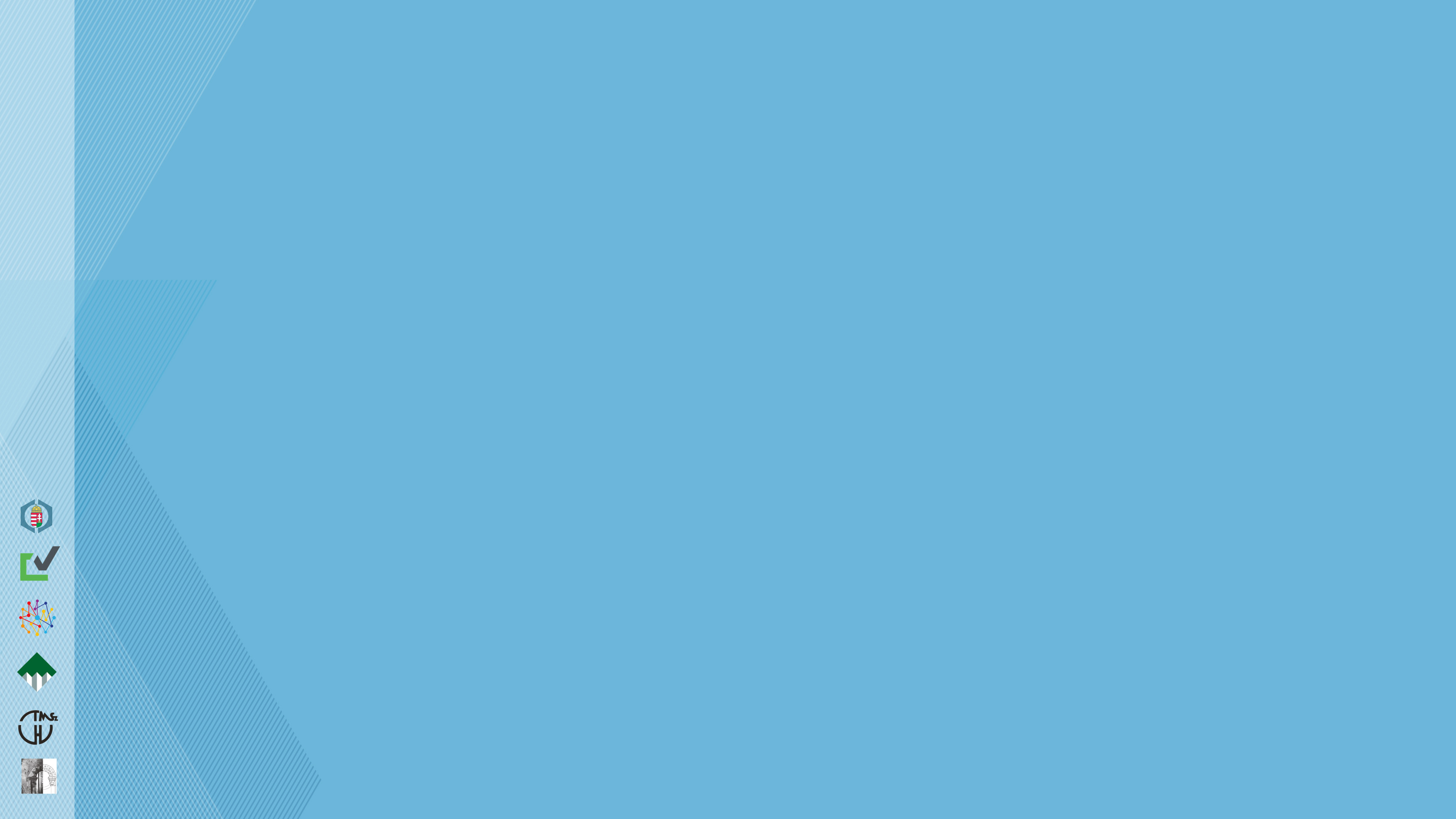 AZ ÉPÍTŐIPARI VÁLLALKOZÁSOK SZÁMA AZ ELŐZŐ DIAKÉPRŐL

EGYÉNI VÁLLALKOZÓ					81.763
1 - 9 FŐS TÁRSAS VÁLLALKOZÁS				59.959
1 - 9 FŐS ÉPÍTŐIPARI VÁLLALKOZÁS ÖSSZESEN	           141.722
AZ ÖSSZES ÉPÍTŐIPARI VÁLLALKOZÁS SZÁMA	            146.224
TAPASZTALAT ALAPJÁN FELTÉTELEZVE, HOGY AZ EGYÉNI VÁLLALKOZÓK ÁLTAL FOGLALKOZTATOTTAK LÉTSZÁMA IS 1 – 9 FŐ KÖZÖTT VAN,
A VÁLLALKOZÁSOK 96 SZÁZALÉKA KEVESEBB, 
MINT 10 FŐVEL RENDELKEZIK, DOLGOZIK!
HATÉKONYSÁG ?  TERMELÉKENYSÉG ?  INNOVÁCIÓ ?
TÖBBLÉPCSŐS ALVÁLLALKOZÓI LÁNCOK !
36
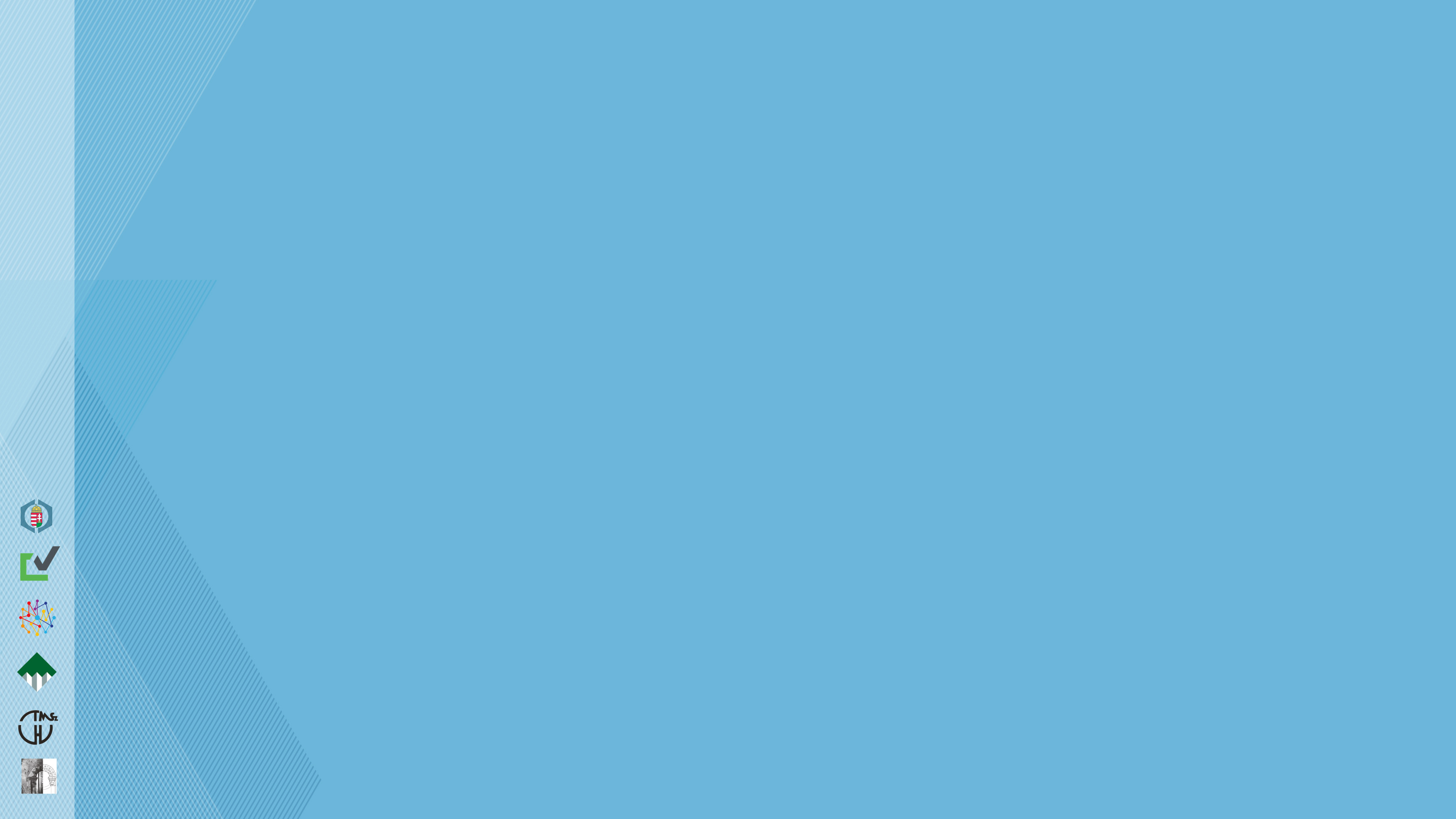 AZ ÉPÍTŐIPARBAN FOGLALKOZTATOTTAK * SZÁMA: 380.400 FŐ 	

A TELJES MUNKAIDŐBEN ALKALMAZÁSBAN ÁLLÓK** SZÁMA: 186.600 FŐ;

NAGY PROBLÉMA: 
2012-15. KÖZÖTT ELHAGYTÁK AZ IPARÁGAT A JÓ SZAKEMBEREK,
2017-TŐL ELSŐSORBAN SZAKKÉPZETLENEK JÖTTEK  A HELYÜKRE;
2023-TÓL,  A JELENLEGI ÉPÍTŐIPARI DEKONJUNKTÚRA IDŐSZAKÁBAN VALÓSZÍNŰLEG ÚJABB SZAKEMBER-ELVÁNDORLÁS KÖVETKEZIK

*    SZEMÉLY,  AKINEK LEGALÁBB HETI 1 ÓRÁNYI, JÖVEDELMET BIZTOSÍTÓ MUNKÁJA VAN (A KSH DEFINÍCIÓJA)
**  MUNKAVÁLLALÓ, AKI A MUNKÁLATÓJÁVAL MUNKAVÉGZÉSRE IRÁNYULÓ JOGVISZONYBAN ÁLL, MINIMUM 60 ÓRA/HÓNAP IDŐTARTAMRA (A KSH DEFINÍCIÓJA)

                          FORRÁS: MAGYAR STATISZTIKAI ZSEBKÖNYV 2022., KSH, 2023.
37
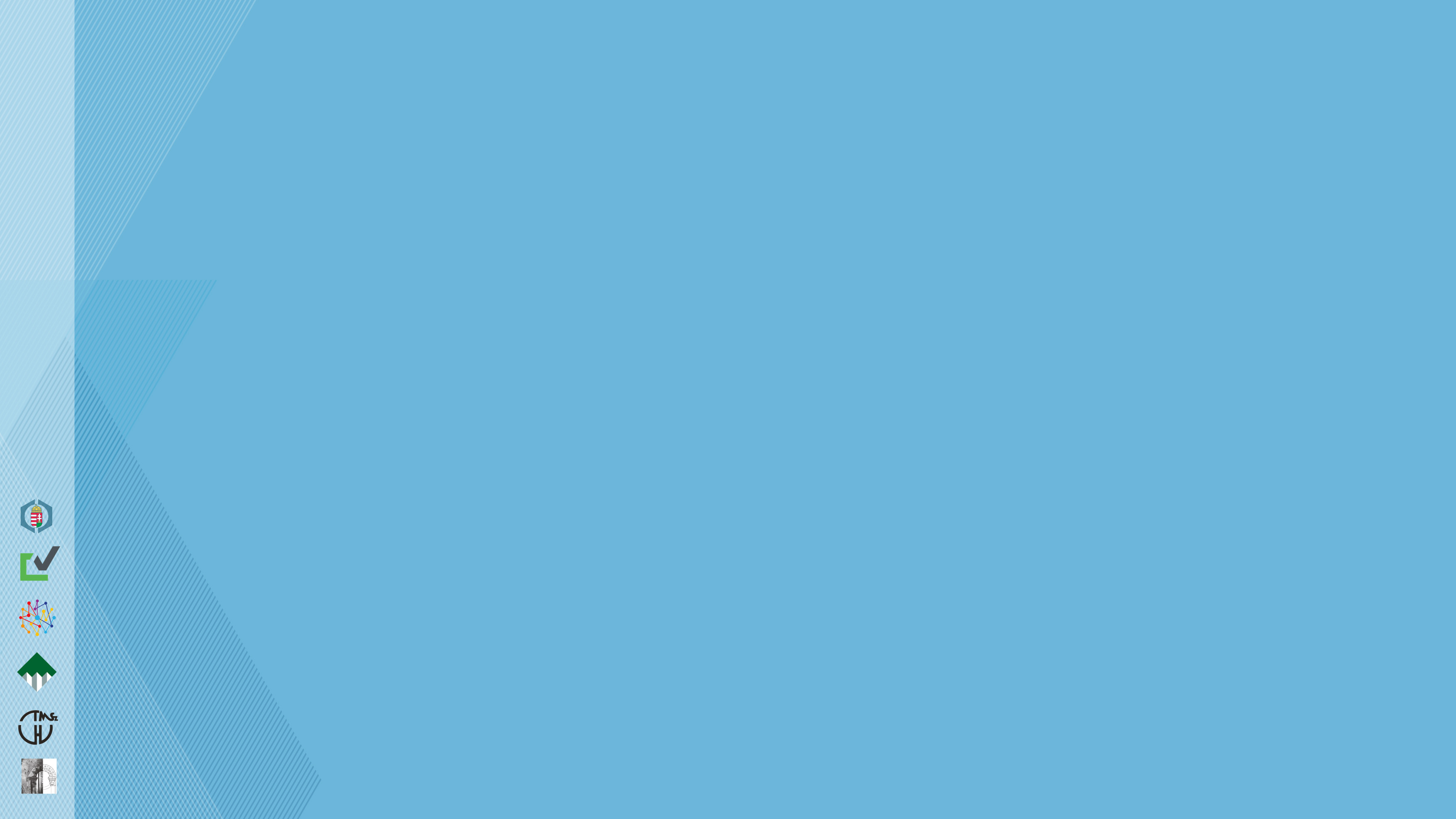 MENNYIT KERESTEK AZ ÉPÍTŐIPARBAN DOLGOZÓK?

2022-BEN A TELJES MUNKAIDŐBEN ALKALMAZÁSBAN ÁLLÓK BRUTTÓ 	ÁTLAGKERESETE: 379.852 Ft/HÓNAP,
		MUNKAJÖVEDELME: 413.266 Ft/HÓNAP VOLT.

A NEMZETGAZDASÁGI ÁTLAGKERESET BRUTTÓ 499.980 Ft / HÓ,
				     ÁTLAG MUNKAJÖVEDELEM BRUTTÓ 537.451 Ft / HÓ
EHHEZ AZ ÁTLAGHOZ KÉPEST AZ ÉPÍTŐIPAROSOK KERESETE, 
ILLETVE JÖVEDELME  
				      34 %-KAL ALACSONYABB VOLT 2022-BEN.


                          FORRÁS: MAGYAR STATISZTIKAI ZSEBKÖNYV 2022., KSH, 2023.
38
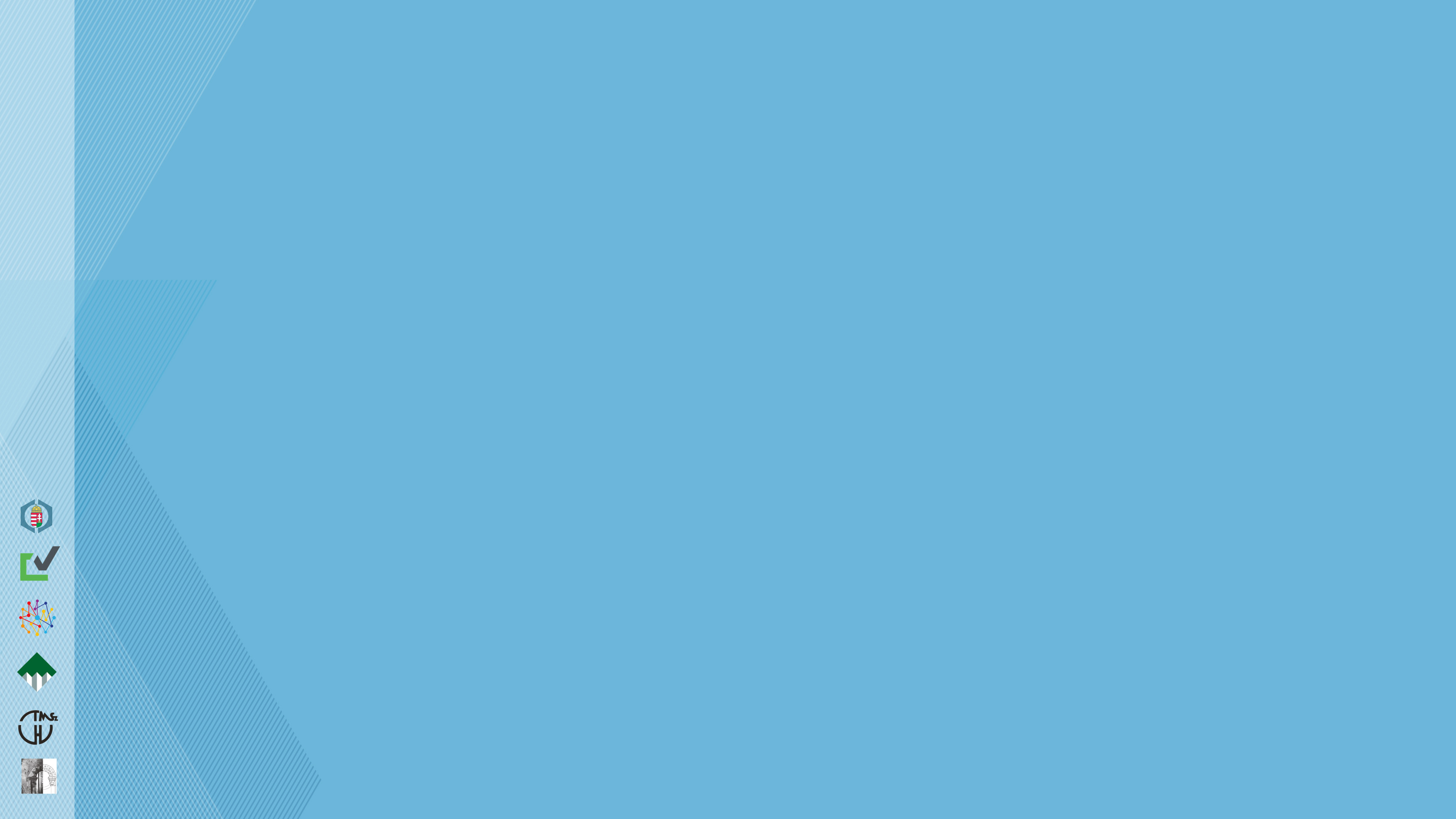 FEKETE FOGLALKOZTATÁS
									


								AZ ELLENŐRZÉSEK 									ALAPJÁN A 										NEMZETGAZDASÁGI ÁGAK 							KÖZÖTT AZ ÉPÍTŐIPARBAN 							VOLT A LEGNAGYOBB 								ARÁNYÚ 2023. ELSŐ
								FÉLÉVÉBEN



                          FORRÁS: NEMZETGAZDASÁGI MINISZTÉRIUM, FOGLALKOZTATÁS-FELÜGYELETI FŐOSZTÁLY
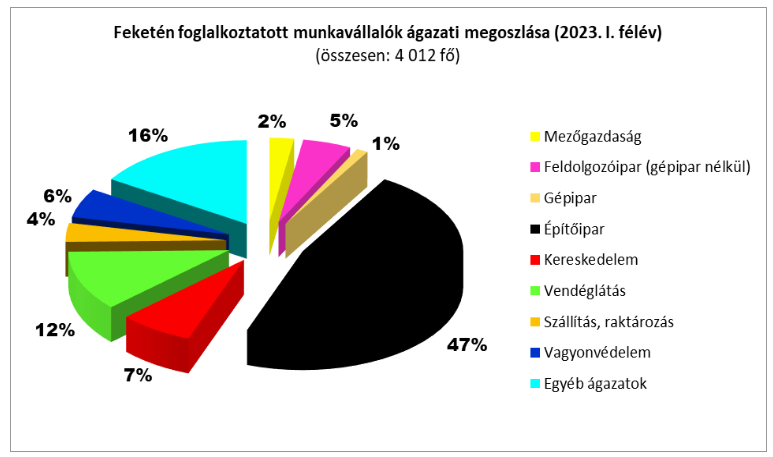 39
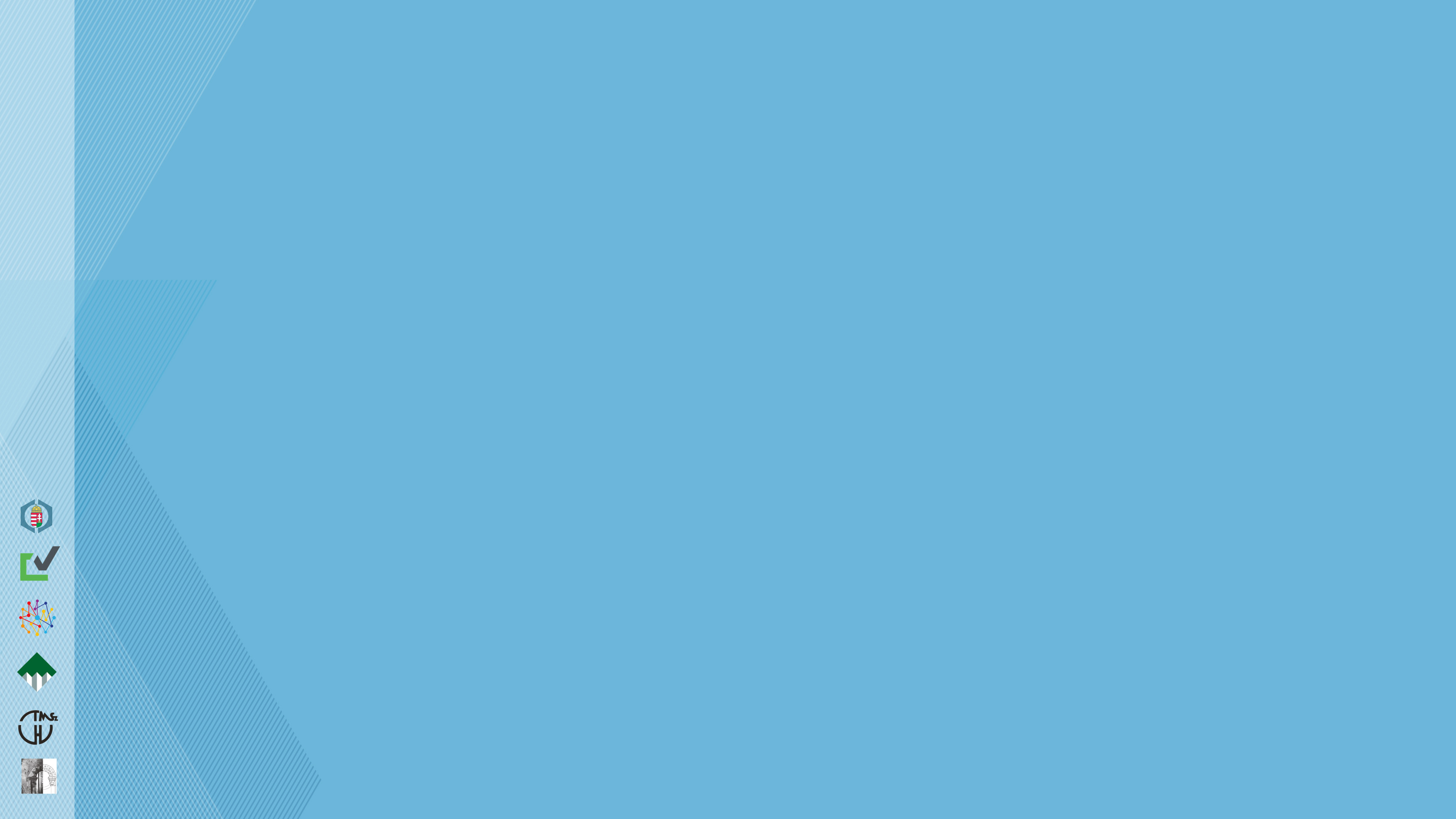 A HAZAI ÉPÍTŐIPARI MUNKAERŐ PÓTLÁSA KÜLFÖLDI KAPACITÁSOKKAL?
KERETE: 2024. MÁRCIUS 1-TŐL  A HARMADIK ORSZÁGBELI ÁLLAMPOLGÁROK BEUTAZÁSÁRA ÉS TARTÓZKODÁSÁRA VONATKOZÓ ÁLTALÁNOS SZABÁLYOKRÓL SZÓLÓ 2023. ÉVI XC. TÖRVÉNY [IDEGENRENDÉSZETI TÖRVÉNY]
NEM VONATKOZIK A MAGYAR,  AZ EU ÉS AZ EGT -  TAGÁLLAMOK POLGÁRAIRA.
 
2024. JANUÁR: MAGYARORSZÁGON ~ 120 EZER HARMADIK ORSZÁGBELI VOLT JELEN VENDÉGMUNKÁSKÉNT: ELSŐSORBAN UKRÁNOK, SZERBEK, TÁVOL-KELETIEK
	AZ ÉPÍTŐIPARBAN DOLGOZOTT ENNEK 10 – 11 SZÁZALÉKA
AZ ÚJ TÖRVÉNY IGEN SZIGORÚ;  ALAPELVEI:
HA VAN MAGYAR MUNKAVÁLLALÓ EGY ÁLLÁSRA,  AKKOR AZT HARMADIK ORSZÁGBELI SZEMÉLY NEM KAPHATJA MEG;
HÁROM CÉL-KATEGÓRIA: SZEZONÁLIS, BERUHÁZÁSI, FOGLALKOZTATÁSI;
BERUHÁZÁSI (~ ÉPÍTŐIPARI):  A FOGLALKOZTATÓ ÉS AZ ÁLLAM KÖZÖTTI MEGÁLLAPODÁS ALAPJÁN, CSAK ÚN. ELŐZETES CSOPORTOS MUNKAVÁLLALÁSI JÓVÁHAGYÁS SZERINT, MAX. HÁROM ÉVRE. 
				           			FORRÁS: NGM, CZOMBA SÁNDOR ÁLLAMTITKÁR, 2024. 03. 07.
40
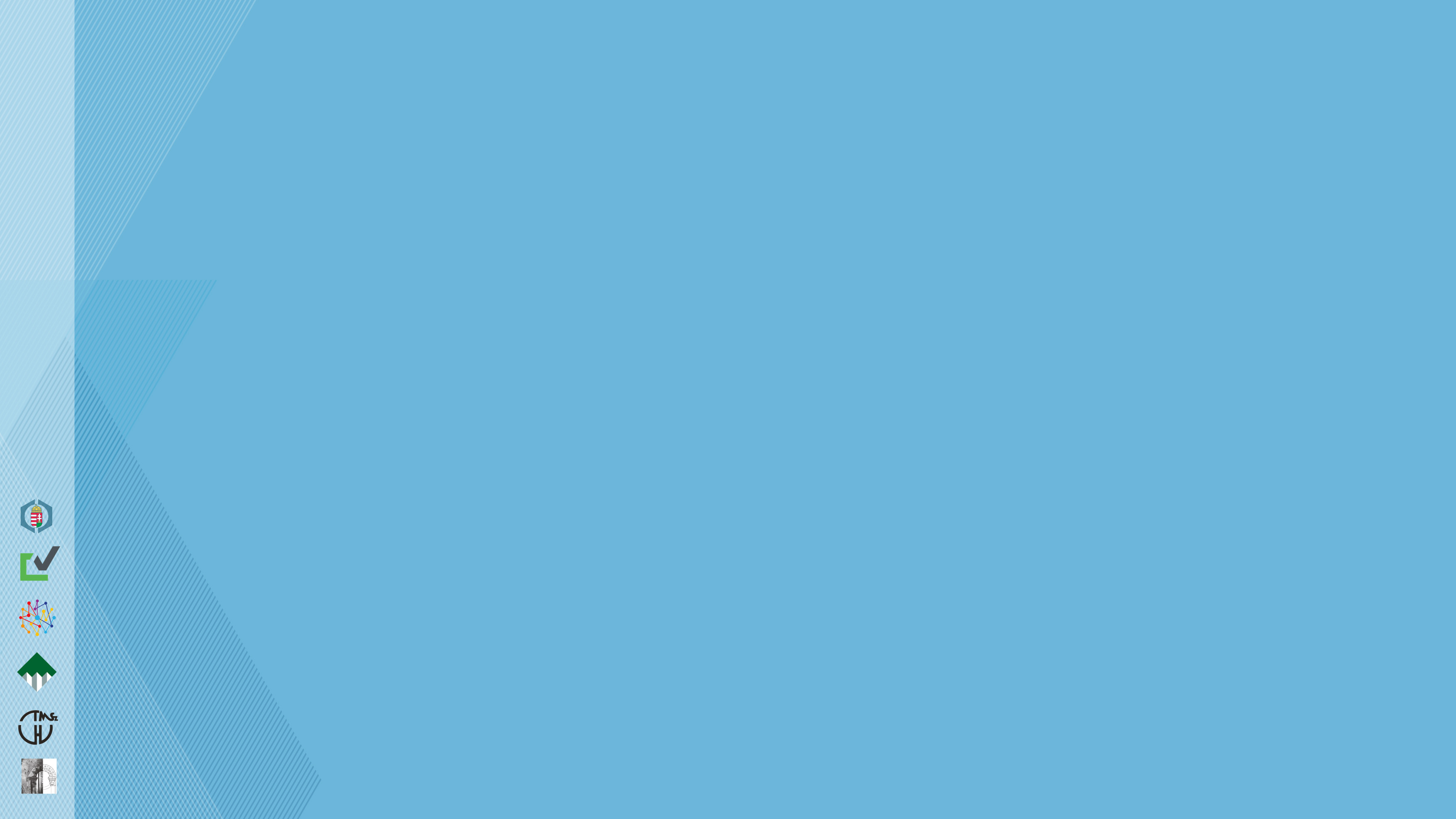 A HAZAI ÉPÍTŐIPARI MUNKAERŐ PÓTLÁSA KÜLFÖLDI KAPACITÁSOKKAL?

A VENDÉGMUNKÁS-TARTÓZKODÁSI ENGEDÉLYT AZOK A VENDÉGMUNKÁSOK KAPHATJÁK MEG, AKIK MINŐSÍTETT KÖLCSÖNBE ADÓN VAGY KEDVEZMÉNYES FOGLALKOZTATÓN KERESZTÜL ÉRKEZNEK MAGYARORSZÁGRA;

KORLÁTOZÁS:  A MAGYARORSZÁGON 2024. ÉVBEN MUNKAVÉGZÉSI CÉLBÓL – ÖSSZEVONT KÉRELMEZÉSI ELJÁRÁS KERETÉBEN – KIADHATÓ FOGLALKOZTATÁSI CÉLÚ TARTÓZKODÁSI ENGEDÉLYEK, VALAMINT VENDÉGMUNKÁS-TARTÓZKODÁSI ENGEDÉLYEK LEGMAGASABB SZÁMA 65 000. [LÁSD: 8/2024. (II. 29.) NGM RENDELET]
MUNKAKÖRI TILALMI LISTA:  2024. ÉVBEN KÖZEL 300 FOGLALKOZÁS,  AHOL NEM LEHET VENDÉGMUNKÁS; PÉLDÁUL ÉPÍTÉSZMÉRNÖK, ÉPÍTŐMÉRNÖK, EGYETEMI, FŐISKOLAI OKTATÓ, ÉPÍTŐIPARI CÉGVEZETŐ, TETŐFEDŐ, BÁDOGOS, KŐFARAGÓ, MŰKÖVES, ÜVEGEZŐ, EGYÉB ÉPÍTÉSI SZAKIPARI FOGLALKOZÁSÚ, KUBIKOS [LÁSD: NGM-KÖZLEMÉNY, HIVATALOS ÉRTESÍTŐ 2024. /12. SZÁM]
41
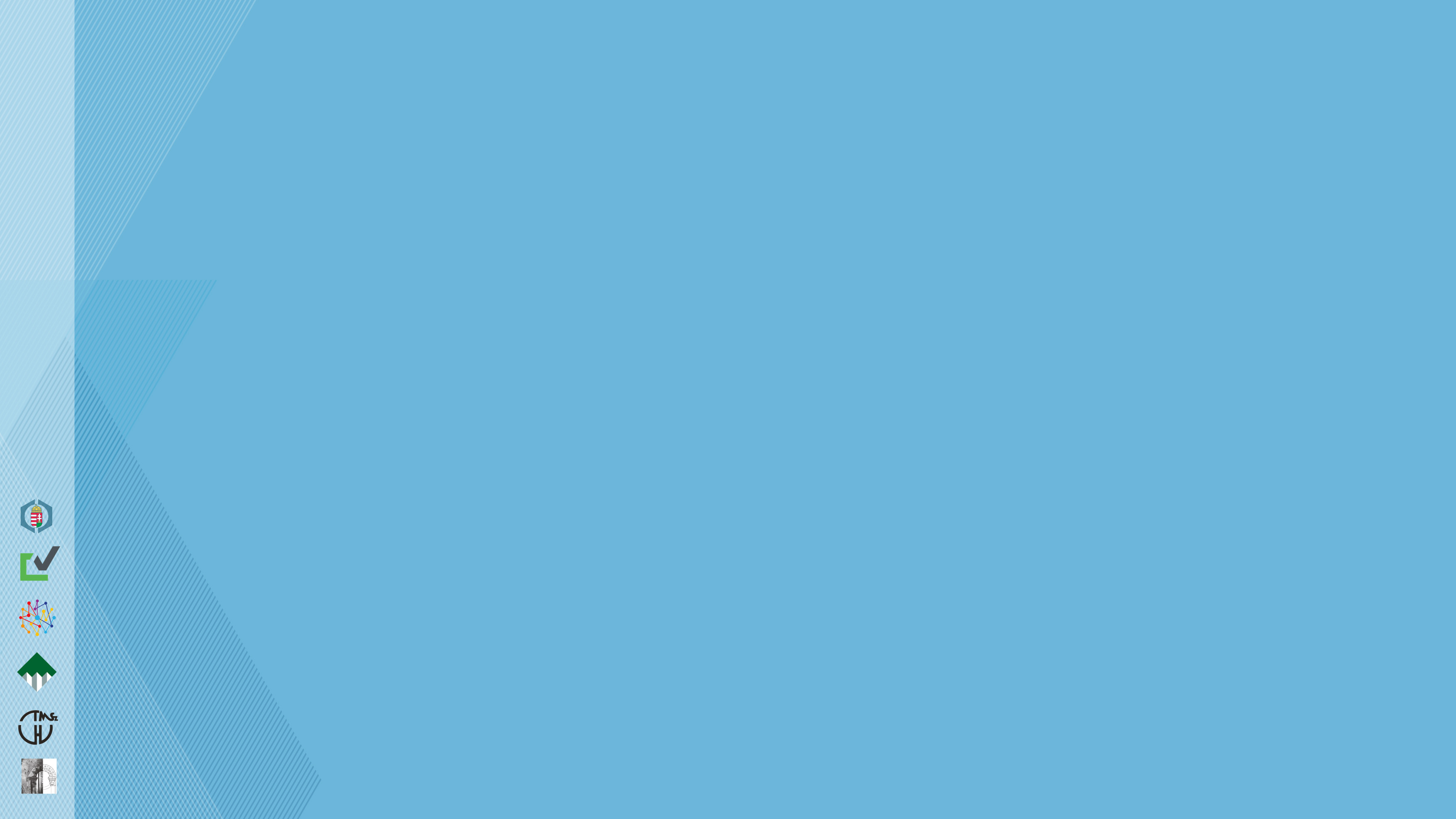 FONTOS  ÉPÍTÉSI PIACI TÉNYEZŐ AZ ÉPÍTŐIPARI TERMELŐI ÁRAK ALAKULÁSA


								2018. ÉS 2023. ÉV KÖZÖTT AZ 							ÉPÍTŐIPARI TERMELŐI 								ÁRINDEXEK A KÖVETKEZŐK 							VOLTAK:
								109,5 %  -  109,7 %  -  107,4 %  -
								-  111,4 %   -  124,5 %  -  115,9 %
								

EZEK AZ ÉVENKÉNTI MÉRTÉKEK LÁNCINDEXKÉNT KUMULÁLVA 207,4 % -OS ÉRTÉKET ADNAK ERRE A HAT ÉVRE  							AZ ÉPÍTŐIPARI TERMELŐI ÁRAK LÉNYEGÉBEN MEGDUPLÁZÓDTAK.		
FORRÁS:  HELYZETKÉP AZ ÉPÍTŐIPARRÓL, 2022. – KSH, 2023.
ÉPÍTŐIPARI TERMELŐI ÁRINDEXEK – KSH https://www.ksh.hu/stadat_files/ara/hu/ara0031.html
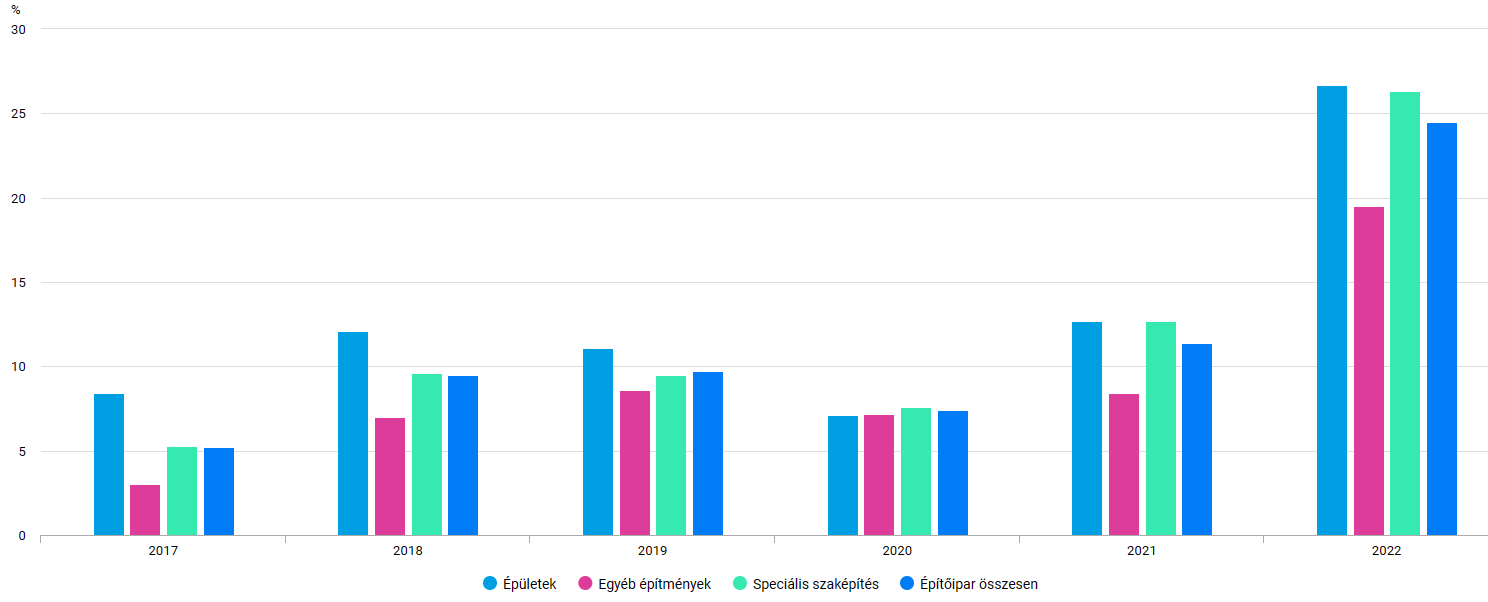 42
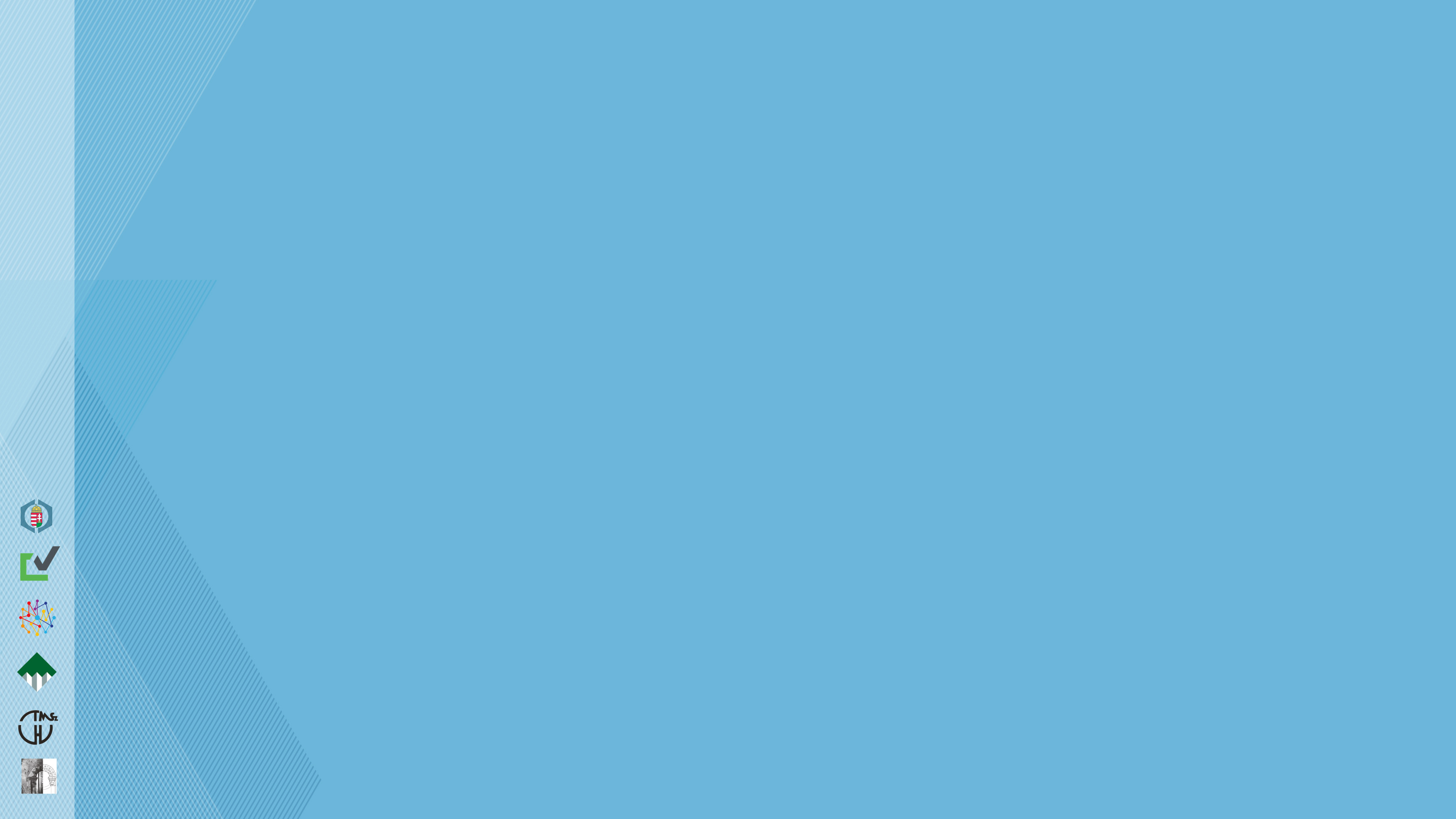 FONTOS  ÉPÍTÉSI PIACI TÉNYEZŐ AZ ÉPÍTÉSI ÁRAK ALAKULÁSA

MIÉRT VANNAK EZEK A SZOKATLANUL NAGY ÁREMELKEDÉSEK?
AZ ELLÁTÁSI FORRÁSOK ÉS LÁNCOK PROBLÉMÁI (COVID-HATÁSOK, HÁBORÚ, LOGISZTIKAI GONDOK, KONTÉNER-HIÁNY, ÚJABBAN A VÖRÖS-TENGERI INCIDENSEK STB.),
HIÁNYZÓ TERMÉKEK (ÉPÍTÉSI FA,  ACÉL,  ALUMÍNIUM, MŰGYANTÁK STB.), 
AZ ENERGIAPIACI ÁRAK TÖBBSZÖRÖSÉRE UGRÁSA (CEMENT,  ÉGETETT TERMÉKEK, FUVAROZÁS STB.),
A DEVIZAÁRFOLYAMOK VÁLTOZÁSA,  A FORINT LEÉRTÉKELŐDÉSE, ILLETVE  VOLATILITÁSA,
A MAGYARORSZÁGI ÁLTALÁNOS INFLÁCIÓ  BÉREMELKEDÉSEK.
43
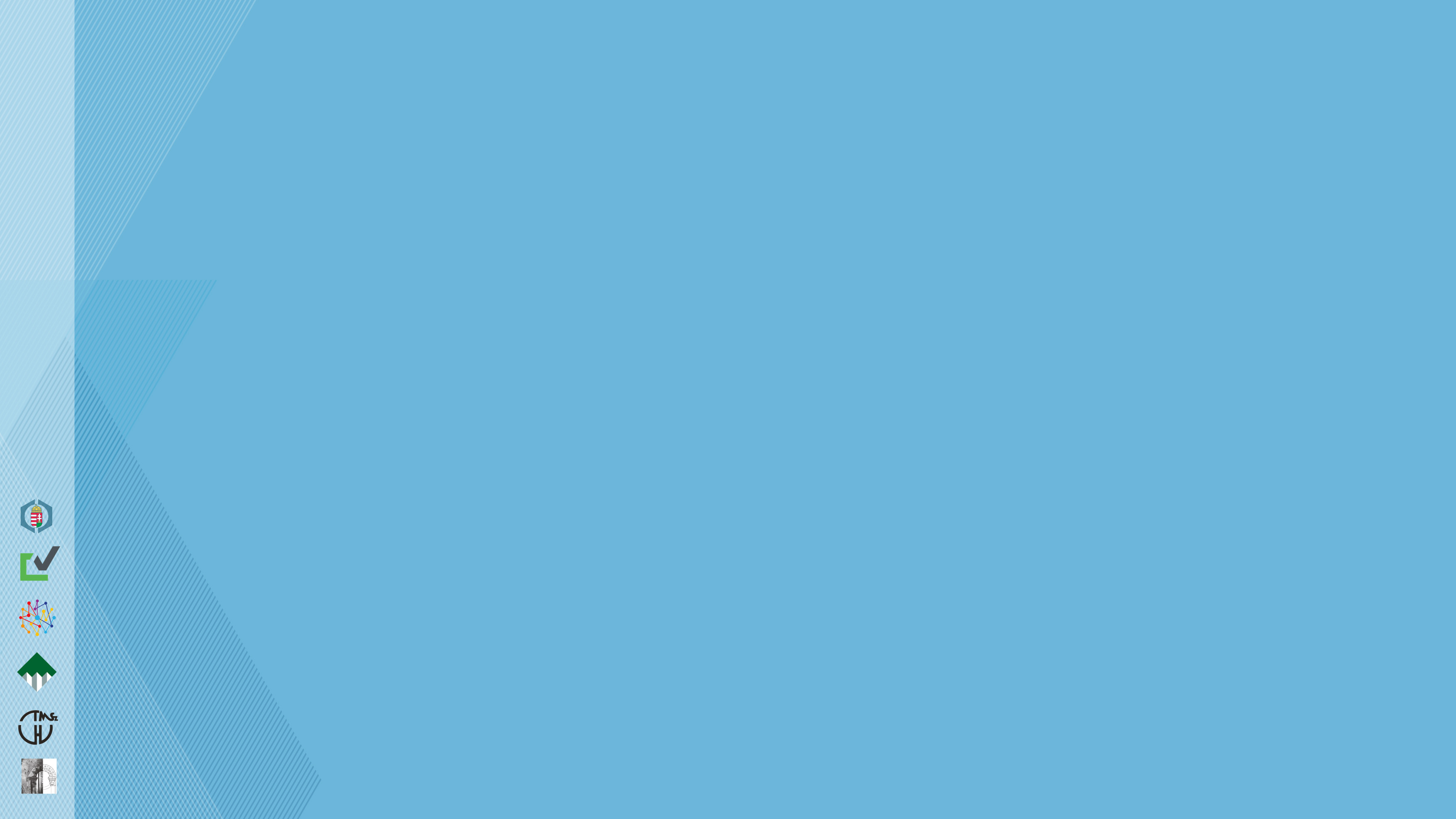 A HAZAI ÉPÍTÉSI PIAC MEGHATÁROZÓ FORRÁSA
AZ EURÓPAI UNIÓ FEJLESZTÉSI CÉLÚ TÁMOGATÁSI RENDSZERE,
AMELY REMÉLHETŐLEG A 2021 - 2027. ÉVEK EU-KÖLTSÉGVETÉSI IDŐSZAKÁBAN IS DÖNTŐ LESZ AZ ÉPÍTŐIPAR MEGRENDELÉSEIT ILLETŐEN.

ELVI ALAPJA: 
AZ EURÓPAI UNIÓ FONTOS CÉLKITŰZÉSE SEGÍTENI AZ ELMARADOTT TAGÁLLAMOK ÉS TÉRSÉGEK TÁRSADALMI-GAZDASÁGI FELZÁRKÓZTATÁSÁT; ENNEK ÉRDEKÉBEN A KÖZÖS KÖLTSÉGVETÉSBŐL A TAGÁLLAMOK, ILLETVE AZOK RÉGIÓI - A FEJLETTSÉGI SZINTJÜKTŐL FÜGGŐEN - JELENTŐS STRUKTURÁLIS ÉS KOHÉZIÓS TÁMOGATÁSOKAT KAPNAK.
44
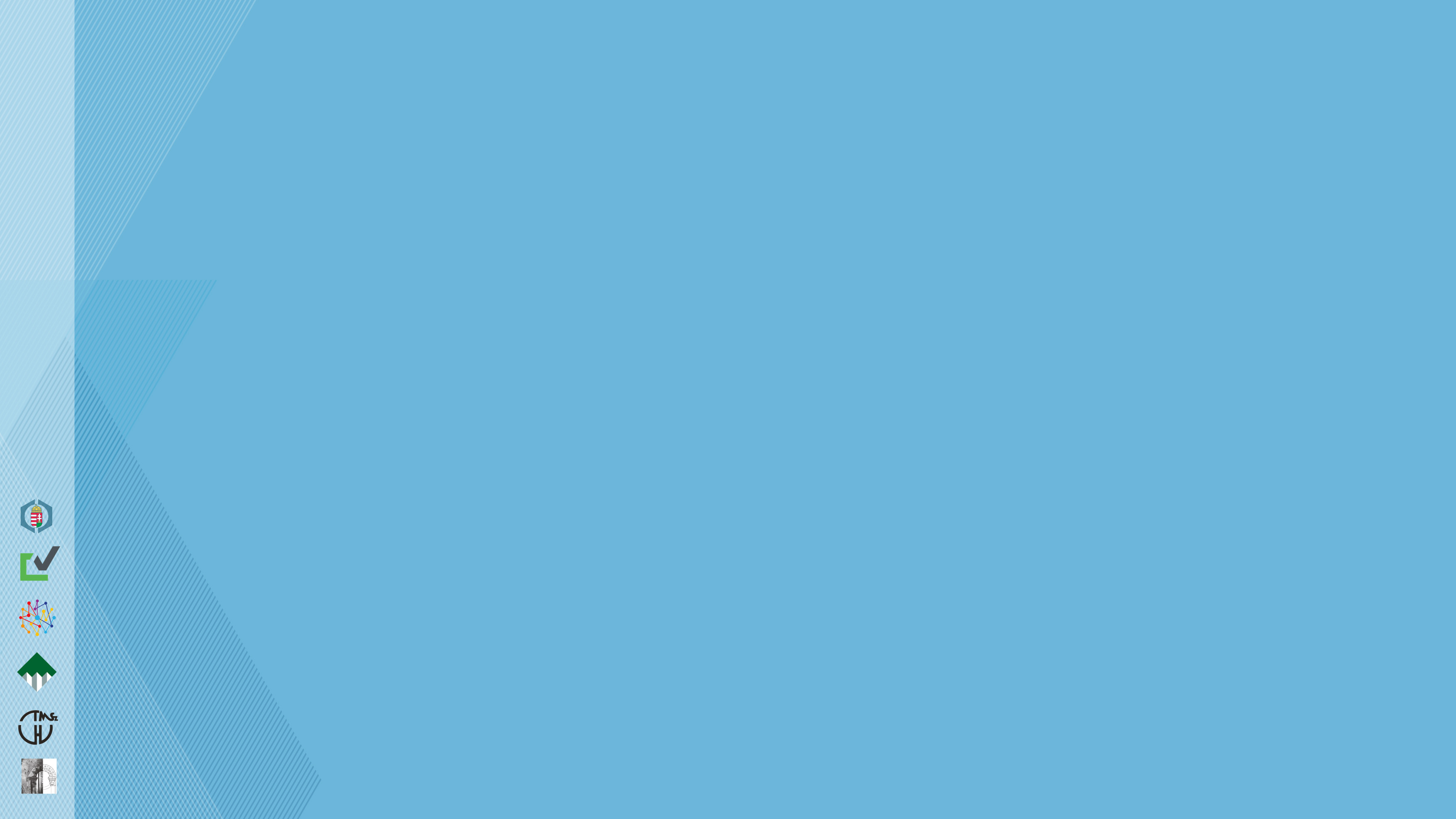 JELENTŐS STRUKTURÁLIS ÉS KOHÉZIÓS TÁMOGATÁSOK (MFF):
NÉGY STRUKTURÁLIS ALAP 
AZ EURÓPAI REGIONÁLIS FEJLESZTÉSI ALAP (ERFA),
AZ EURÓPAI SZOCIÁLIS ALAP (ESZA),
AZ EURÓPAI MEZŐGAZDASÁGI ORIENTÁCIÓS ÉS GARANCIA ALAP,
A HALÁSZATI ORIENTÁCIÓS ALAP,
EGY KOHÉZIÓS ALAP (KÖRNYEZETVÉDELEM, KÖZLEKEDÉS).

MAGYARORSZÁG EZEKBŐL A FORRÁSOKBÓL (ÁRFOLYAMOKTÓL FÜGGŐEN)
2008 - 2013. KÖZÖTT ~ 8.200 MILLIÁRD Ft,
2014 - 2021. KÖZÖTT ~ 8.000 MILLIÁRD Ft ÖSSZEGEKHEZ JUTOTT / JUT;
2021 - 2027. KÖZÖTT ~ 8.600 MILLIÁRD Ft,  AZAZ ~ 21 MILLIÁRD EURO 								ÖSSZEGHEZ TERVEZ JUTNI.

[EZEKET AZ ÖSSZEGEKET KIEGÉSZÍTIK A KÖTELEZŐ HAZAI ÖNRÉSZEK]
45
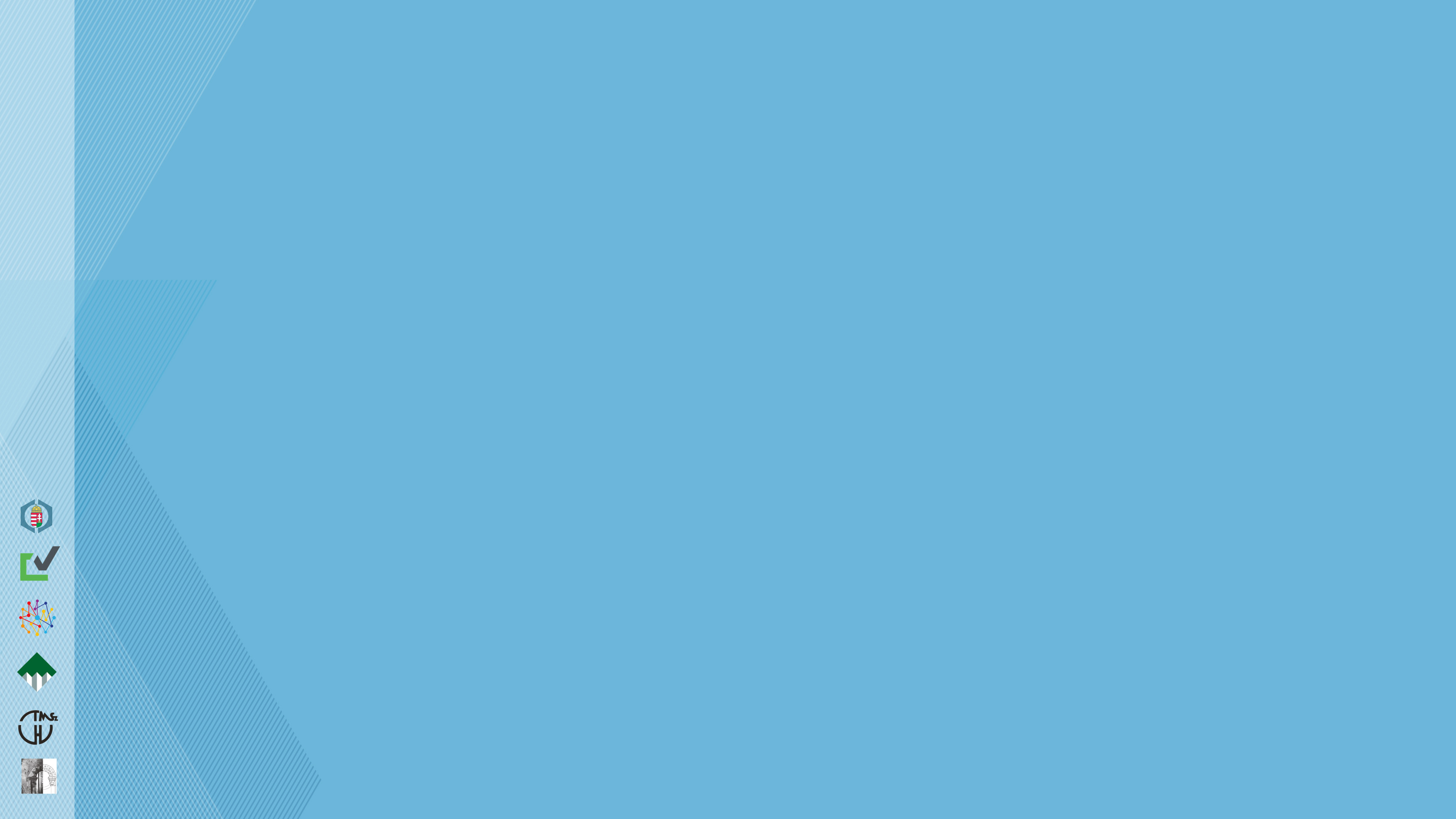 AZ EU 2021 – 2027. ÉVEK KÖZÖTTI PROGRAMOZÁSI IDŐSZAKÁRA 	MEGFOGALMAZOTT  ÖT SZAKPOLITIKAI CÉLKITŰZÉSE:

INTELLIGENSEBB, INNOVATÍVABB EURÓPA (AZAZ INNOVÁCIÓ, K + F, FEJLETT TECHNOLÓGIÁK, IPARI ÁTALAKULÁS, DIGITALIZÁCIÓ),
KARBONSZEGÉNY ÉS ZÖLDEBB EURÓPA (AZAZ ENERGIAHATÉKONYSÁG, FENNTARTHATÓ VÍZ- ÉS HULLADÉKGAZDÁLKODÁS, A TERMÉSZETI KATASZTRÓFÁKRA VALÓ FELKÉSZÜLÉS ÉS VÉDEKEZŐKÉPESSÉG, KLÍMAVÉDELEM),
JOBBAN ÖSSZEKAPCSOLT EURÓPA (AZAZ TRANSZEURÓPAI KÖZLEKEDÉSI PÁLYÁK: ÚT, VASÚT, VÍZI ÚT, KERÉKPÁRÚT),
SZOCIÁLISABB EURÓPA (AZAZ MUNKAPIACI SZEMPONTBÓL RELEVÁNS KÉPZÉSEK, OKTATÁS, EGÉSZSÉGÜGYI SZOLGÁLTATÁSOK, JOBB FOGLALKOZTATOTTSÁG),
A POLGÁROKHOZ KÖZELEBB ÁLLÓ EURÓPA (AZAZ A MINDENNAPOKAT SEGÍTŐ SZOCIÁLIS, GAZDASÁGI, KULTURÁLIS, KÖRNYEZETVÉDELMI FEJLESZTÉSEK).
46
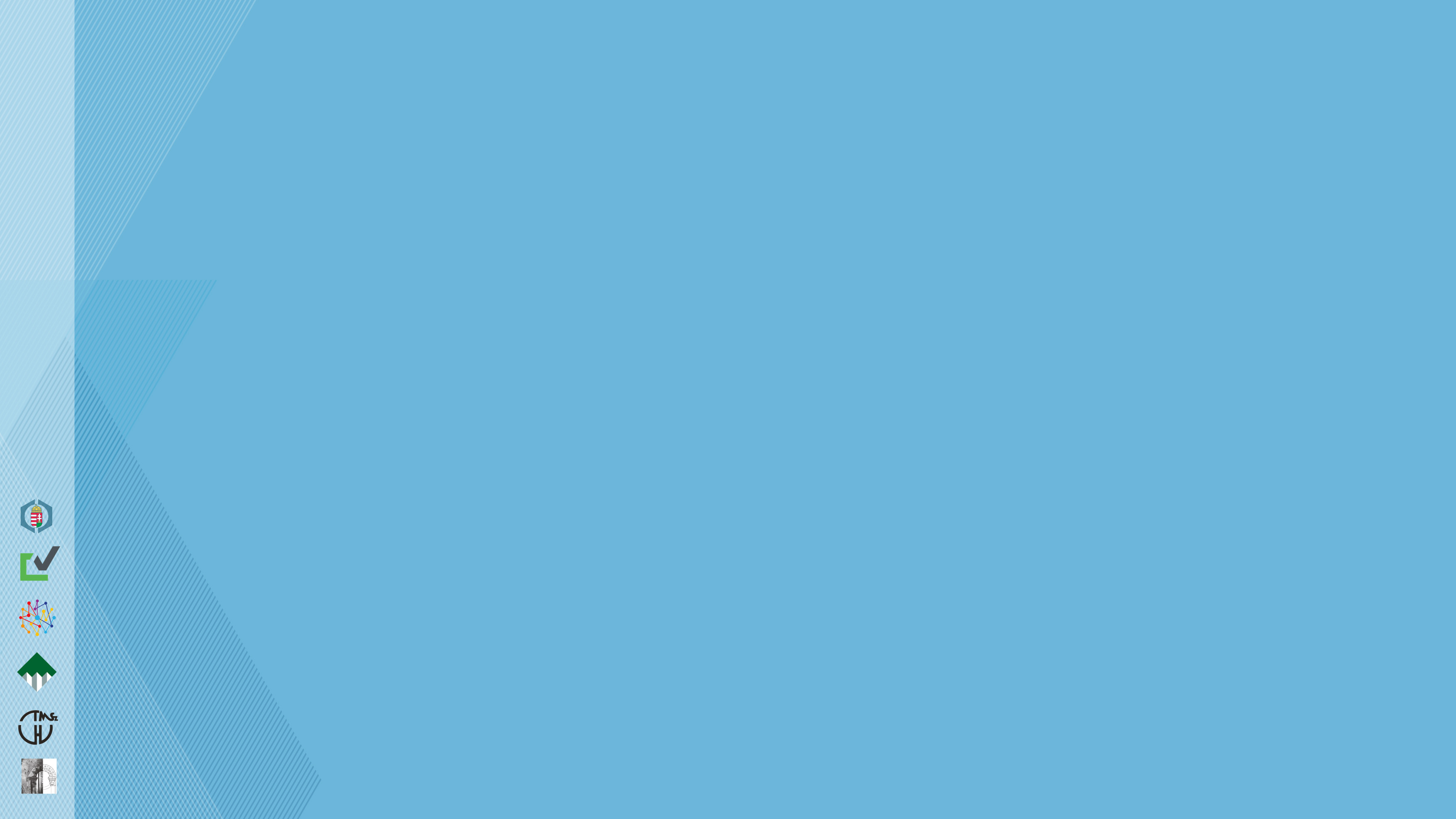 ERRE ALAPOZVA MAGYARORSZÁG KIEMELT CÉLKITŰZÉSEI 2021-2027 ÉVEKRE:
A GAZDASÁGI ÉS TÁRSADALMI VERSENYKÉPESSÉG NÖVELÉSE 
A TERÜLETI EGYENLŐTLENSÉGEK CSÖKKENTÉSE MELLETT.

 
							      	HAT STRATÉGIAI CÉL

								MAGASABB FEJLETTSÉG 
								EMIATT KISEBB ÉPÍTÉSI 								BERUHÁZÁSI ARÁNYOK

								A HATÁROKON ÁTNYÚLÓ 								PROJEKTEK PRIORITÁSA



FORRÁS: https://www.palyazat.gov.hu/ltalnos
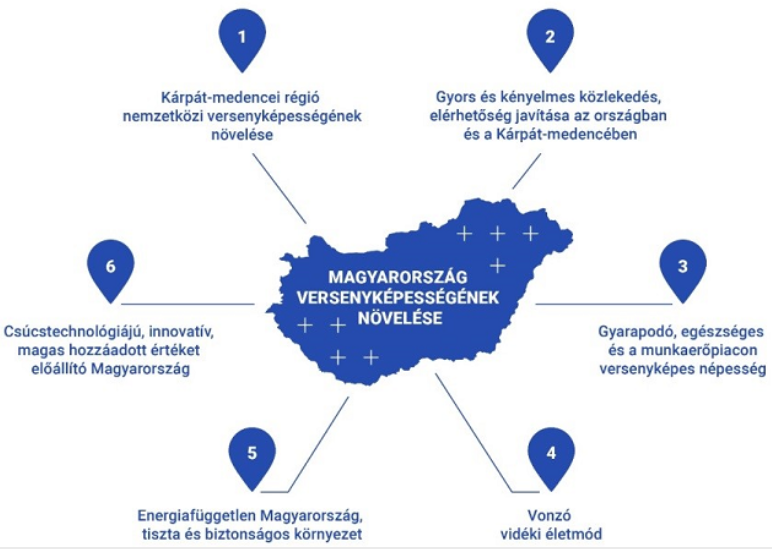 47
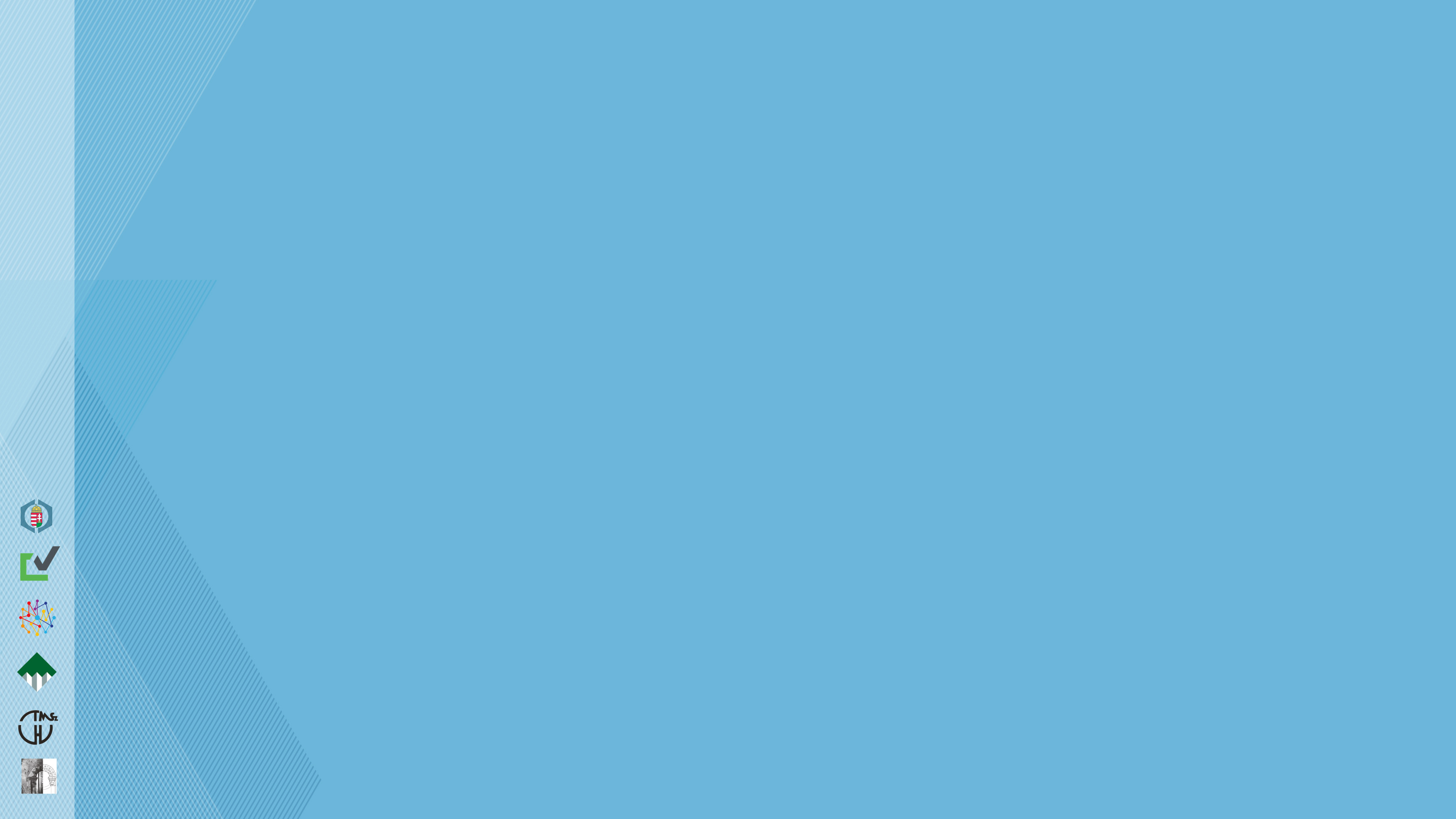 A CÉLOK ELÉRTÉSNEK ESZKÖZE HÉT OPERATÍV PROGRAM:



















FORRÁS: https://www.palyazat.gov.hu/operatv-programok
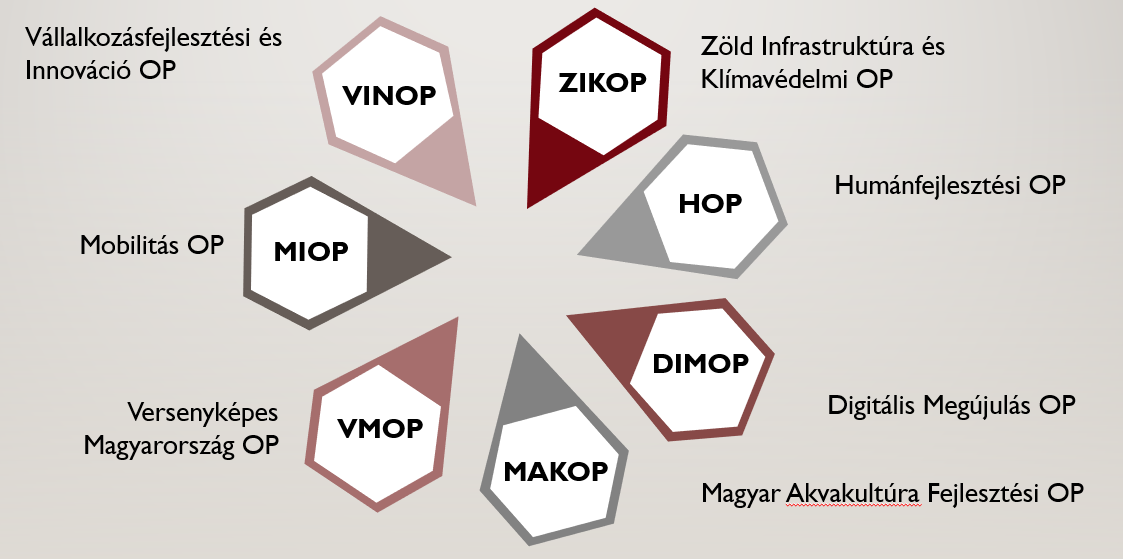 48
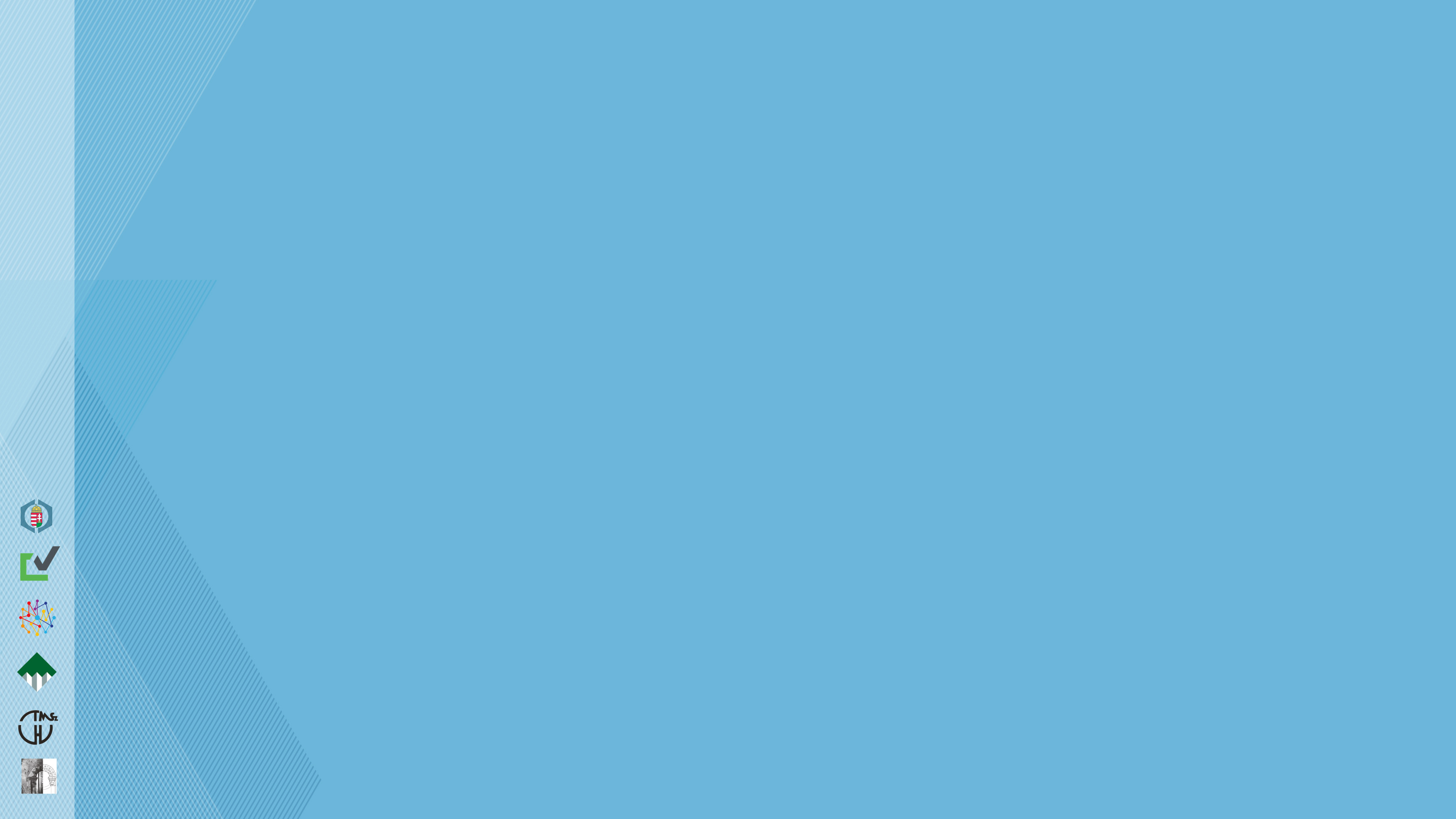 AZ EGYES OPERATÍV 
							PROGRAMOK 								KERETÖSSZEGEINEK ARÁNYAI
							(A MAKOP NÉLKÜL)									
							VINOP = VÁLLAKOZÁSFEJL., INNOVÁCIÓ
							VMOP = VERSENYKÉPES MAGYARORSZÁG						MIOP = MOBILITÁS
							ZIKOP = ZÖLD INFRASTRUKTÚRA, KLÍMAVÉD.
							DIMOP = DIGITALIZÁCIÓ
							HOP = HUMÁNFEJLESZTÉS
						



			FORRÁS: https://www.palyazat.gov.hu/operatv-programok
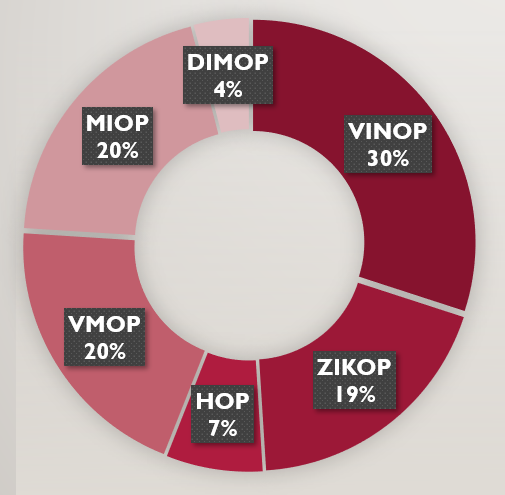 49
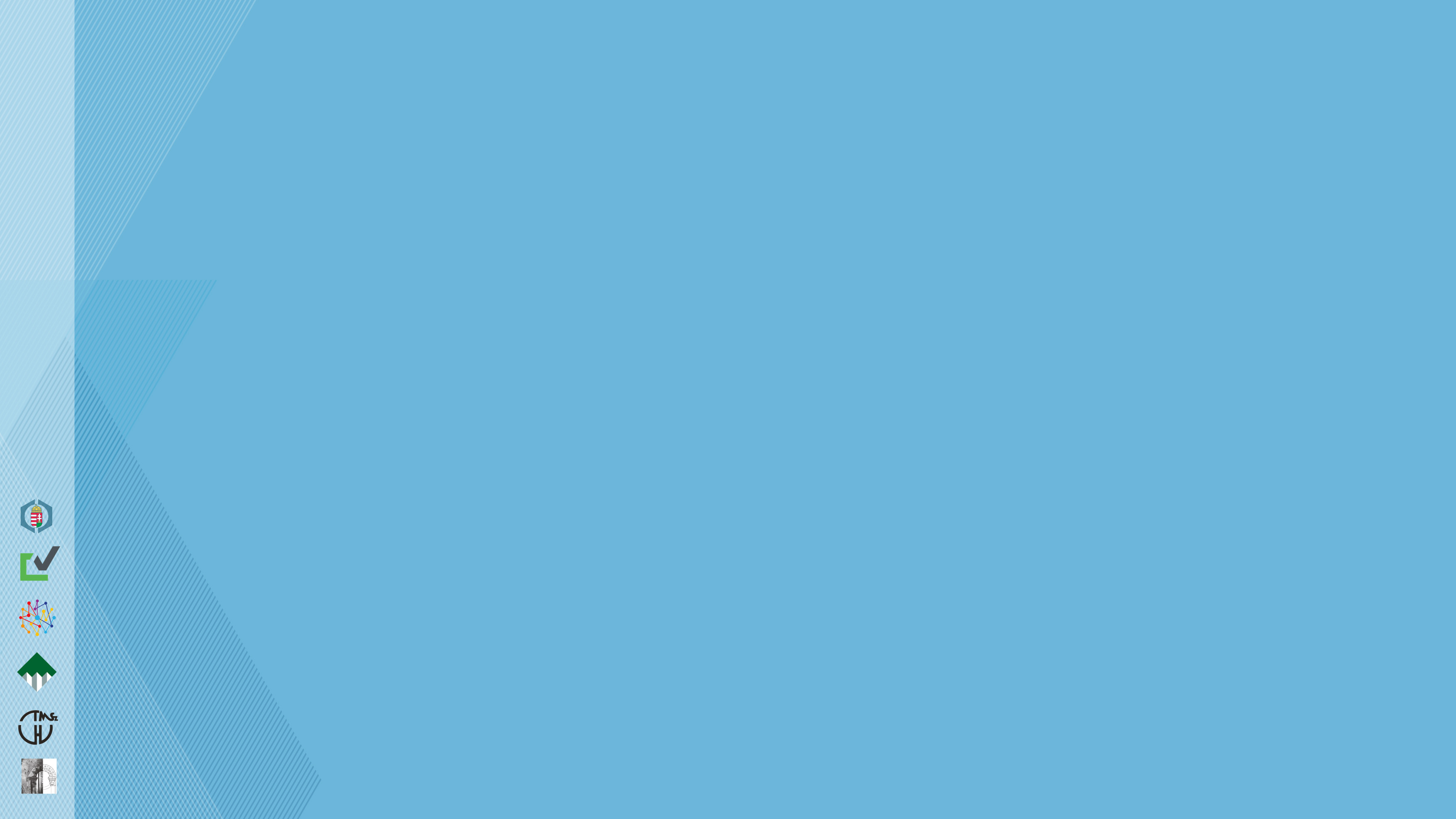 MÁSIK ELEM EZEK MELLETT AZ ISMERTETETT  TÁMOGATÁSOK MELLETT:

A VÁLSÁG UTÁNI ÚJRAINDÍTÁST SEGÍTŐ, HELYREÁLLÍTÁSI 				KÖLTSÉGVETÉSI CSOMAG (RRF) ÉS REPowerEU CSOMAG 
			A FELHASZNÁLÁSI IDŐSZAKUK: 2021 - 2026. ÉVEK
CÉLJAI: 
A TAGÁLLAMI BERUHÁZÁSOK ÉS REFORMOK TÁMOGATÁSA,
A MAGÁNBERUHÁZÁSOK ÖSZTÖNZÉSE,
AZ EGÉSZSÉGÜGY, A KUTATÁS-FEJLESZTÉS ÉS A HUMANITÁRIUS SEGÍTSÉGNYÚJTÁS FELKAROLÁSA,
ÖSSZESSÉGÉBEN A ZÖLD ÉS A DIGITÁLIS ÁTÁLLÁS SEGÍTÉSE.

AZ ÖSSZES MAGYARORSZÁGRA JUTÓ FORRÁS: 10,4 MILLIÁRD EURO;  EBBŐL
VISSZA NEM TÉRÍTENDŐ TÁMOGATÁS: 6,5 MILLIÁRD EURO (RRF + REP),
TOVÁBBÁ 3,9 MILLIÁRD EURÓ HITELKERET NYÍLHAT MEG KEDVEZŐ,  A PIACINÁL JOBB KAMATFELTÉTELEK MELLETT.
50
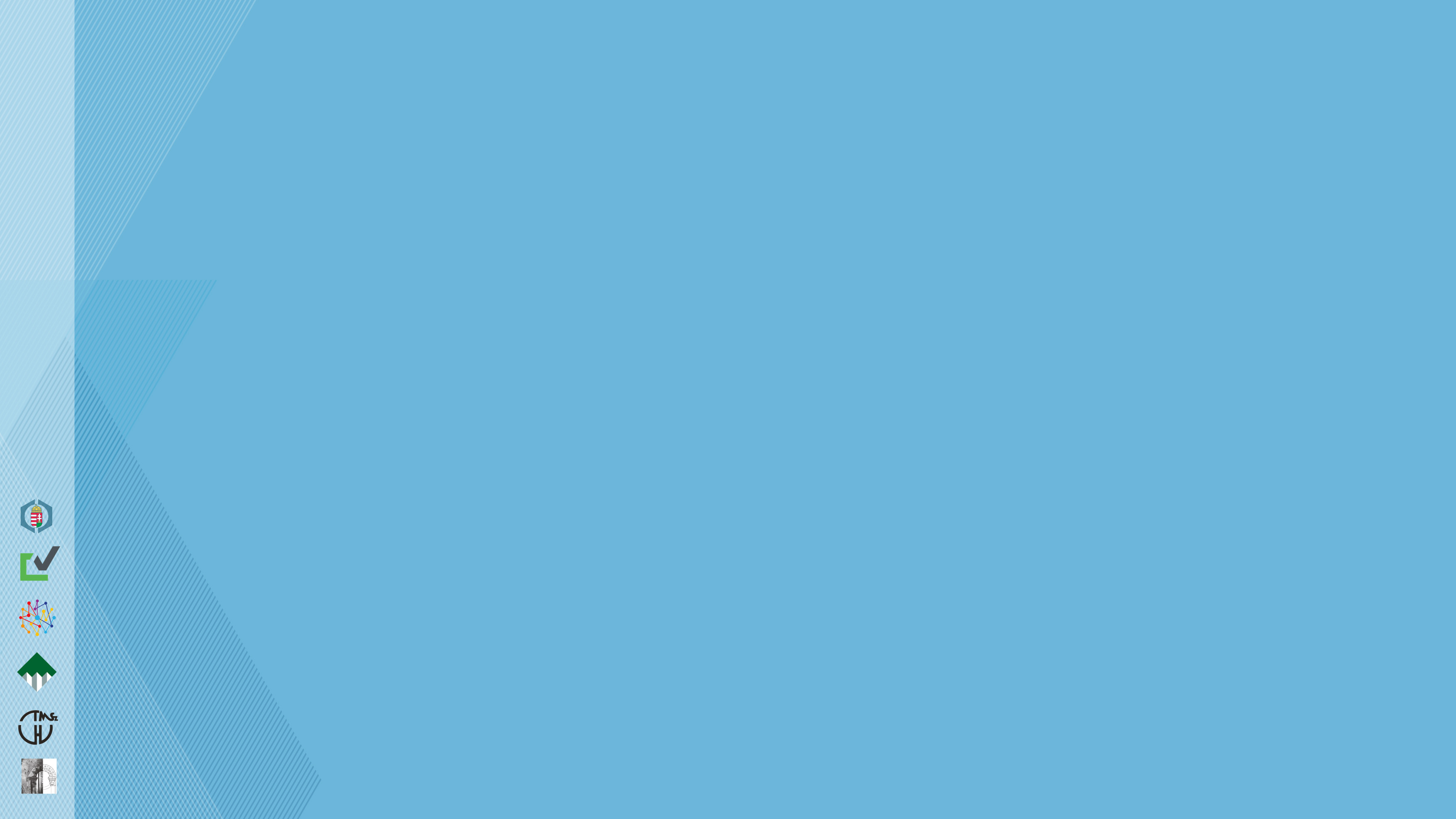 ÖSSZEFOGLALVA A LEHETSÉGES EU-FORRÁSÚ TÁMOGATÁSOKAT:
2021 - 2027. ÉVEKBEN STRUKTURÁLIS ÉS KOHÉZIÓS TÁMOGATÁSOK (MFF)
			21 MILLIÁRD EURO ~ 8.600 MILLIÁRD FORINT,
2021 - 2026. ÉVEKBEN HELYREÁLLÍTÁSI 	KÖLTSÉGVETÉSI CSOMAG (RRF + REP)
			6,5 MILLIÁRD EURO ~ 2.400 MILLIÁRD FORINT,
	ÖSSZESEN 27,5 MILLIÁRD EURO ~ 11.275 MILLIÁRD FORINT.

AZ EU ÉS MAGYARORSZÁG KÖZÖTTI TÁRGYALÁSOK HOSSZÚ IDEJE FOLYNAK A TÁMOGATÁSOK IGÉNYBEVÉTELÉNEK FELTÉTELEIRŐL;
AZ AKTUÁLIS HELYZET (2024. MÁRCIUSBAN): 
AZ MFF EGY RÉSZÉT: 12,2 MILLIÁRD EUROT, VALAMINT 
AZ RRF EGY RÉSZÉT: 1 MILLIÁRD EUROT LEHÍVHAT MAGYARORSZÁG;  
A TELJES KERETEK AKKOR NYÍLNAK MEG, HA  A JOGÁLLAMISÁGI,  	ANTIKORRUPCIÓS ÉS EGYÉB FELTÉTELEK TELJESÜLTEK.
51
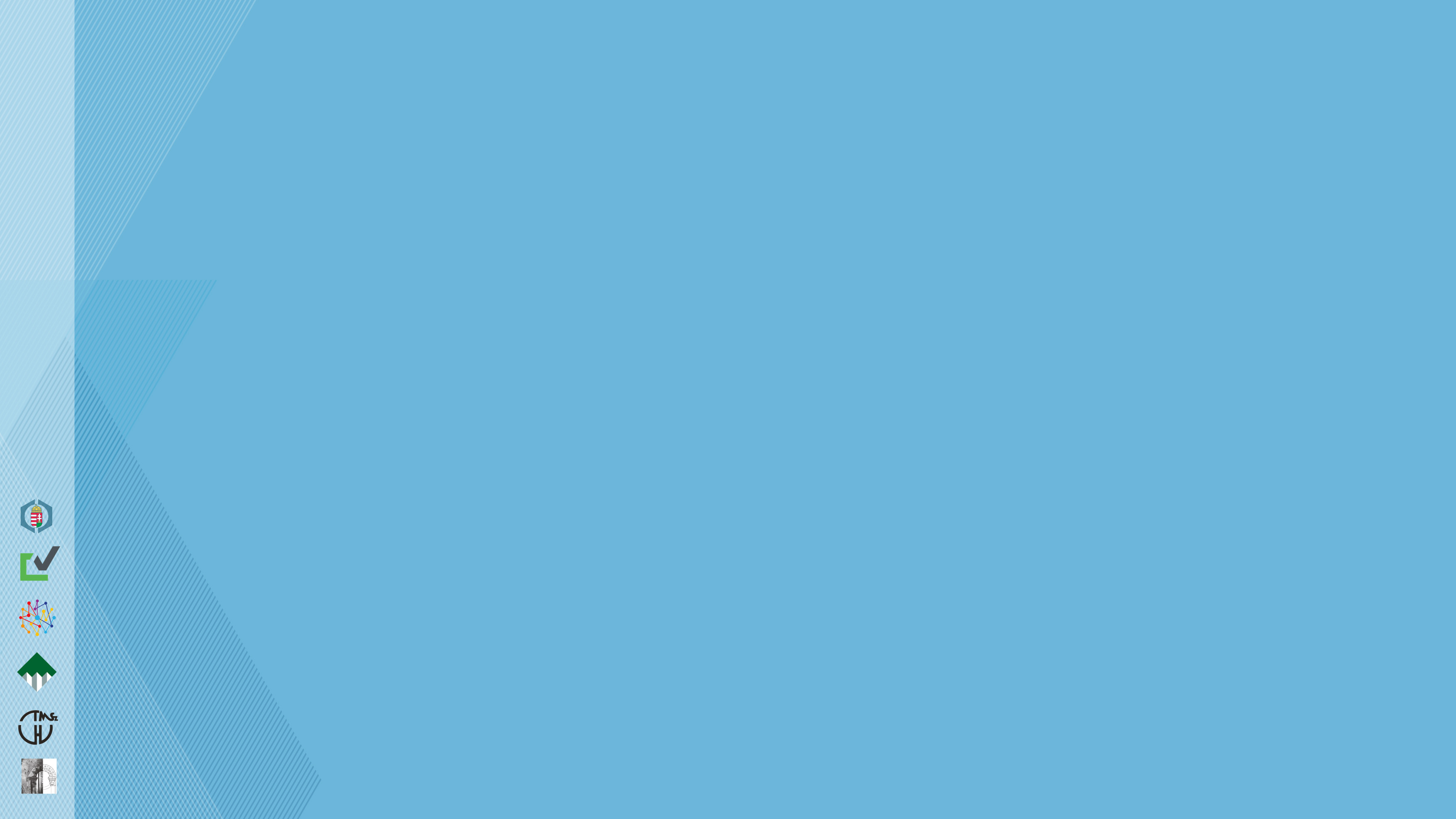 AZ AKTUÁLIS HELYZET (2024. MÁRCIUSBAN): 
AZ MFF EGY RÉSZÉT: 12,2 MILLIÁRD EUROT, VALAMINT 
AZ RRF EGY RÉSZÉT: 1 MILLIÁRD EUROT LEHÍVHAT MAGYARORSZÁG;  
A TELJES KERETEK AKKOR NYÍLNAK MEG, HA  A JOGÁLLAMISÁGI,  	ANTIKORRUPCIÓS ÉS EGYÉB FELTÉTELEK TELJESÜLTEK.

TEHÁT A 2021 – 2027. ÉVI (A REPowerEU ESETÉBEN 2021- 2026. ÉVI) TÁMOGATÁSI ÖSSZEGEK MINTEGY FELE RÉSZE: 13,2 MILLIÁRD EURO FOLYÓSÍTHATÓ MAGYARORSZÁG SZÁMÁRA

MILYEN PROGRAMOK MENTÉN?
52
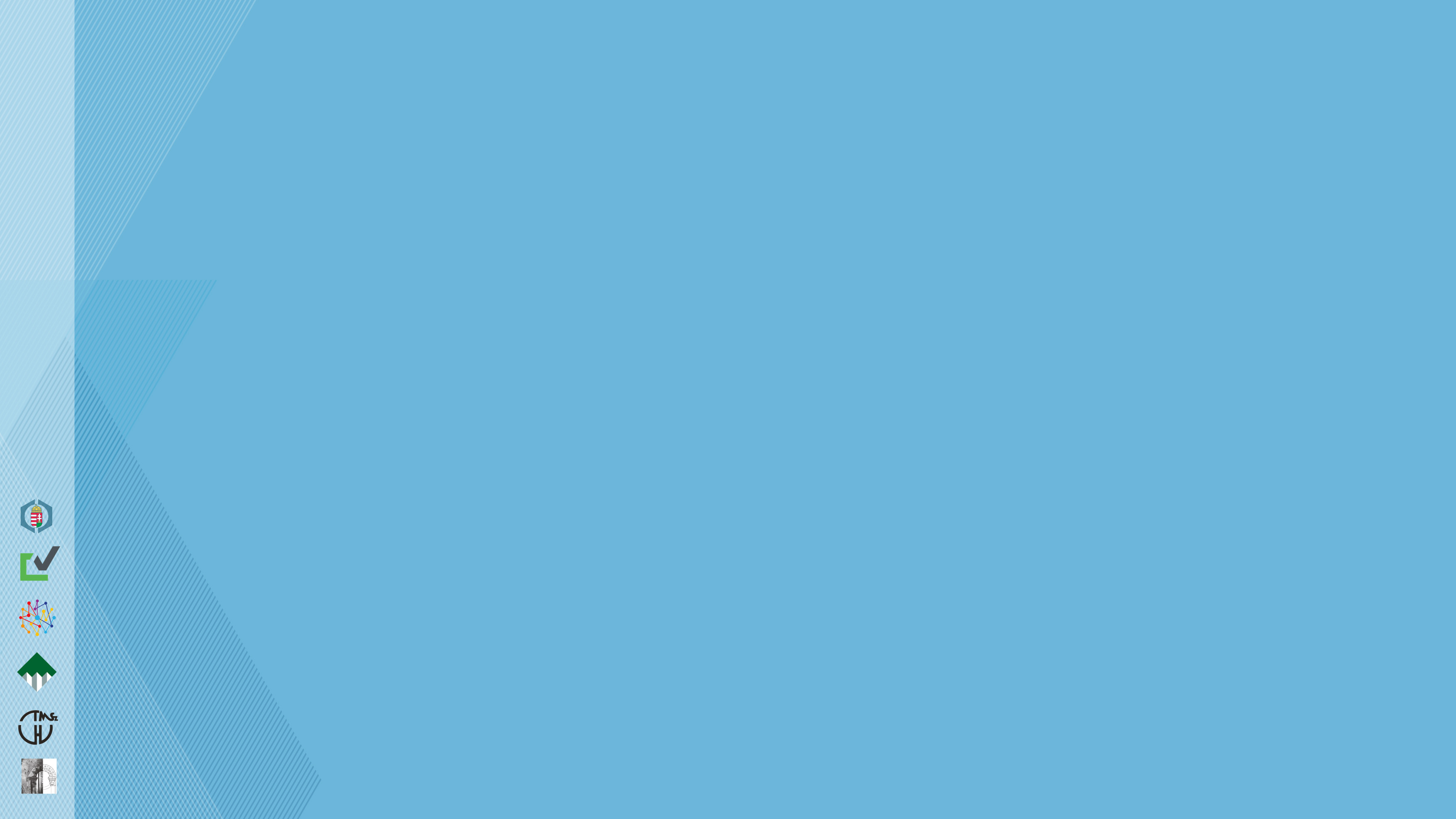 AZ MFF (KOHÉZIÓS) FORRÁSOKNAK A 65 %-ÁT A NÉGY LEGHÁTRÁNYOSABB HELYZETŰ MAGYARORSZÁGI RÉGIÓBAN TERVEZIK FELHASZNÁLNI
AZ RRF (HELYREÁLLÍTÁSI) FORRÁSOK CSAKNEM EGÉSZE  KÉT FŐ STRATÉGIAI FEJLESZTÉST FOG SZOLGÁLNI: „ZÖLD” PROGRAMOK ÉS DIGITÁLIS ÁTMENET

MEKKORA ÉPÍTÉSI BERUHÁZÁSOKKAL JÁRHATNAK EZEK? A VONATKOZÓ KORMÁNYZATI TERVEKBEN AZ ELŐZŐ DIAKÉPEN SZEREPLŐ TELJES ~ 11.275 MD Ft ÖSSZEGBŐL 
ENERGIAHATÉKONYSÁGGAL ÖSSZEFÜGGŐ ÉPÍTÉSEKRE 800 MD Ft,
INFRASTRUKTURÁLIS ÉPÍTÉSEKRE 1.600 MD Ft,
MAGASÉPÍTÉSEKRE 2.800 MD Ft,
KOMPLEX ÉPÍTÉSI BERUHÁZÁSOKRA 1.800 MD Ft
ELŐIRÁNYZAT SZEREPEL. 
		FORRÁS: https://www.palyazat.gov.hu/operatv-programok
53
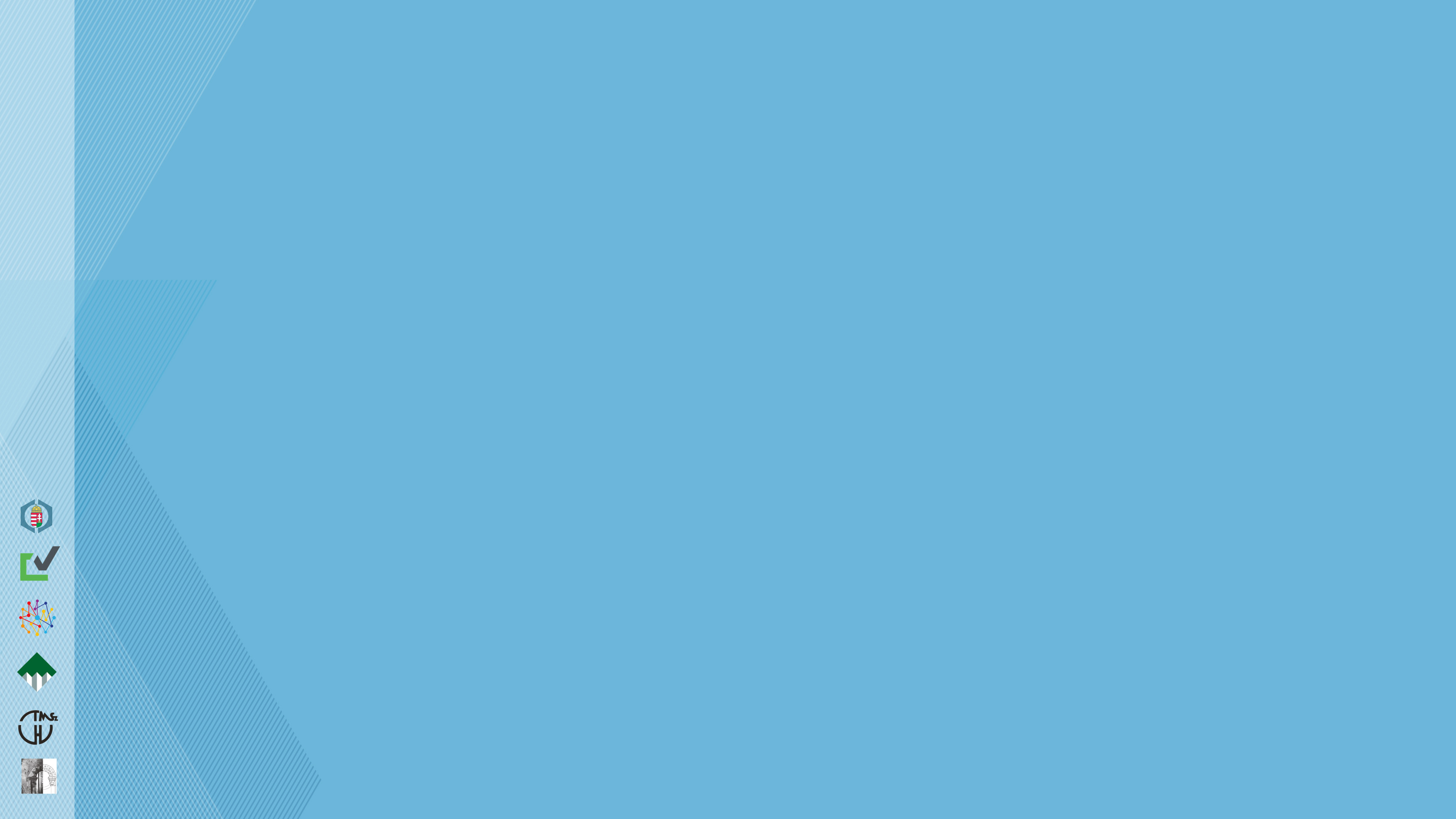 MEKKORA ÉPÍTÉSI BERUHÁZÁSOKKAL FOGNAK EZEK JÁRNI? 
A VONATKOZÓ KORMÁNYZATI TERVEKBEN A TELJES ~ 11.000 MD Ft ÖSSZEGBŐL
AZ ELŐZŐ DIAKÉPEN RÉSZLETEZETTEK ~ 7.000 MD Ft-OT TESZNEK KI

EZ CSAKNEM EGY ÉVI TELJES TERMELÉSE  A MAGYARORSZÁGI ÉPÍTŐIPARNAK! (EMLÉKZETETŐÜL: 2023-BAN A HAZAI ÉPÍTŐIPARI TERMELÉS 7.387 MD Ft VOLT)

MOST MÁR VALÓJÁBAN 2024-2027. KÖZÖTT KELLENE / LEHETNE ENNYIT TELJESÍTENI, HA AZ EU-TÁRGYALÁSOK SIKERREL FOLYATÓDNAK;  
A FOLYÓSÍTHATÓ ÖSSZEGEKRE SZÓLÓ PÁLYÁZATI KIÍRÁSOK FOLYAMATBAN VANNAK –  A TELJESÍTÉSÜK 2024. MÁSODIK FELÉTŐL VÁRHATÓ
54
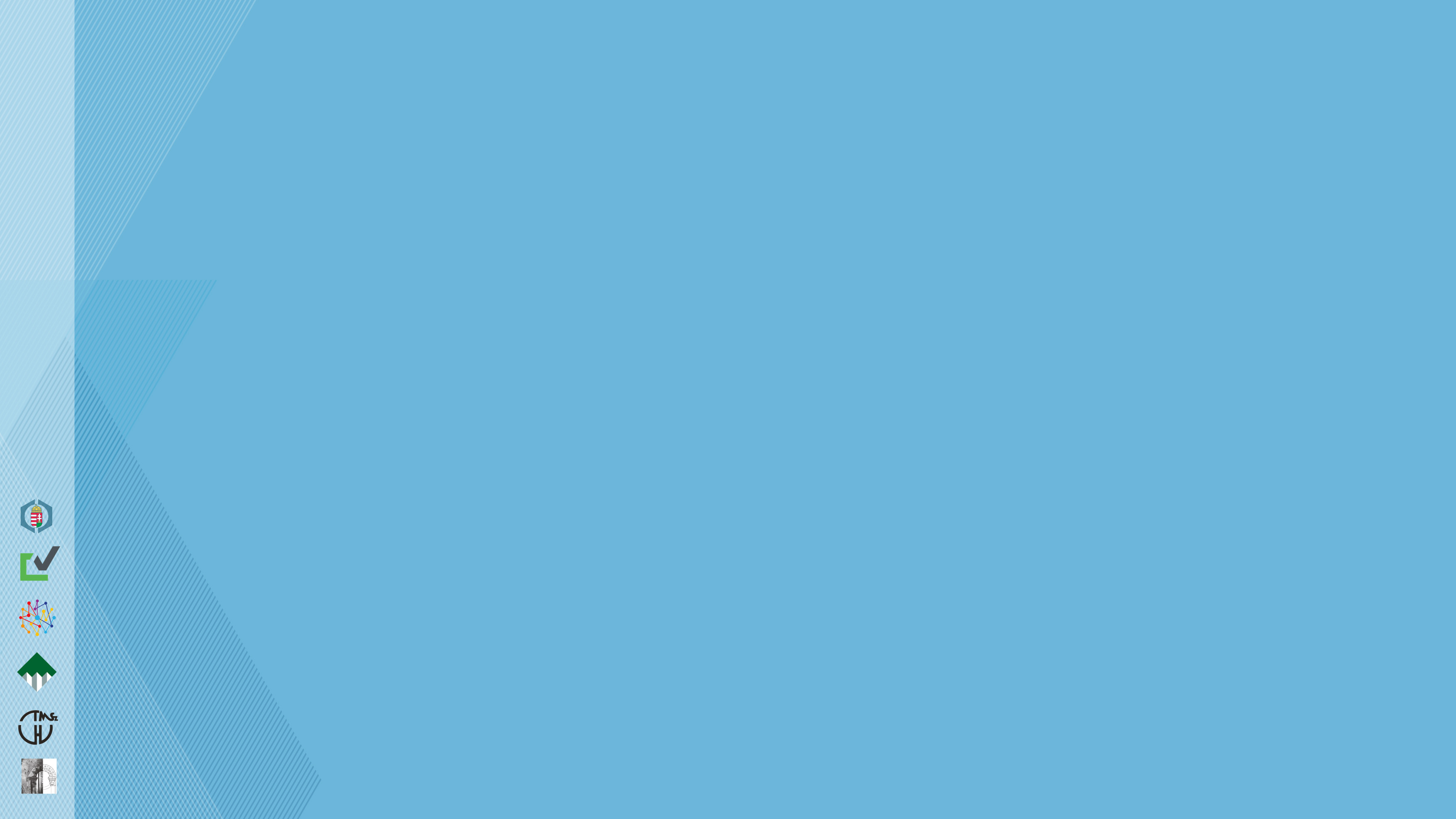 MÁSIK FONTOS, KIEMELT SZEGMENS:  A LAKÁSÉPÍTÉS








AZ ELMÚLT 90 ESZTENDŐ ... 
2016-TÓL KORMÁNYZATI PROGRAMOK A LAKÁSÉPÍTÉSRE:
CSALÁDI OTTHONTEREMTÉSI KEDVEZMÉNY („CSOK”),
LAKÁS(ÉRTÉKESÍTÉSI) ÁFA-CSÖKKENTÉS 27 %  5 %  VOLT,
KAMATTÁMOGATÁS STB.  EGYÉRTELMŰ KERESLETNÖVELÉS
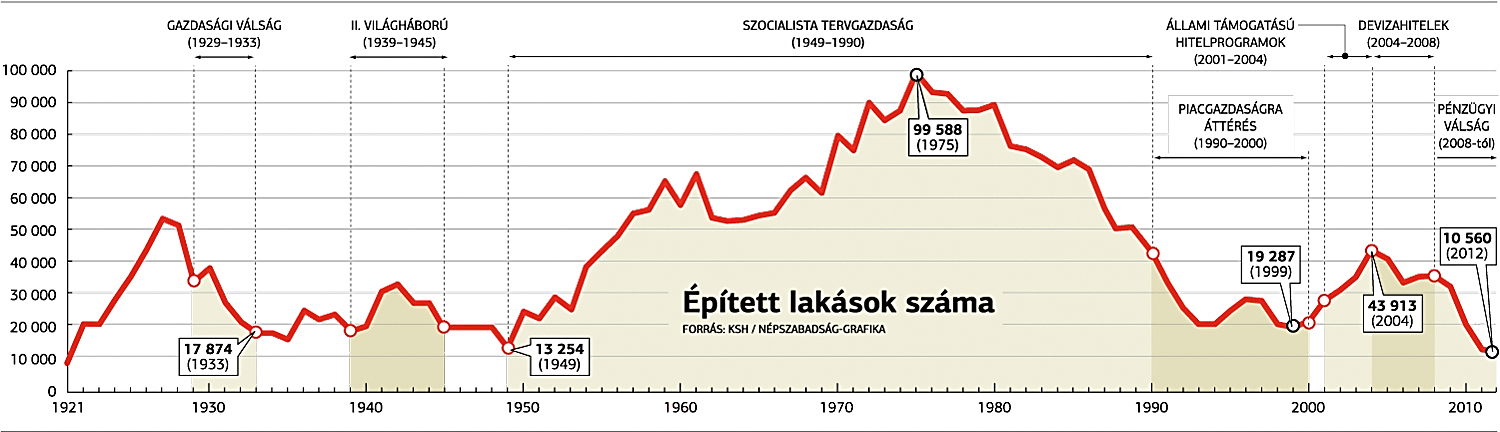 55
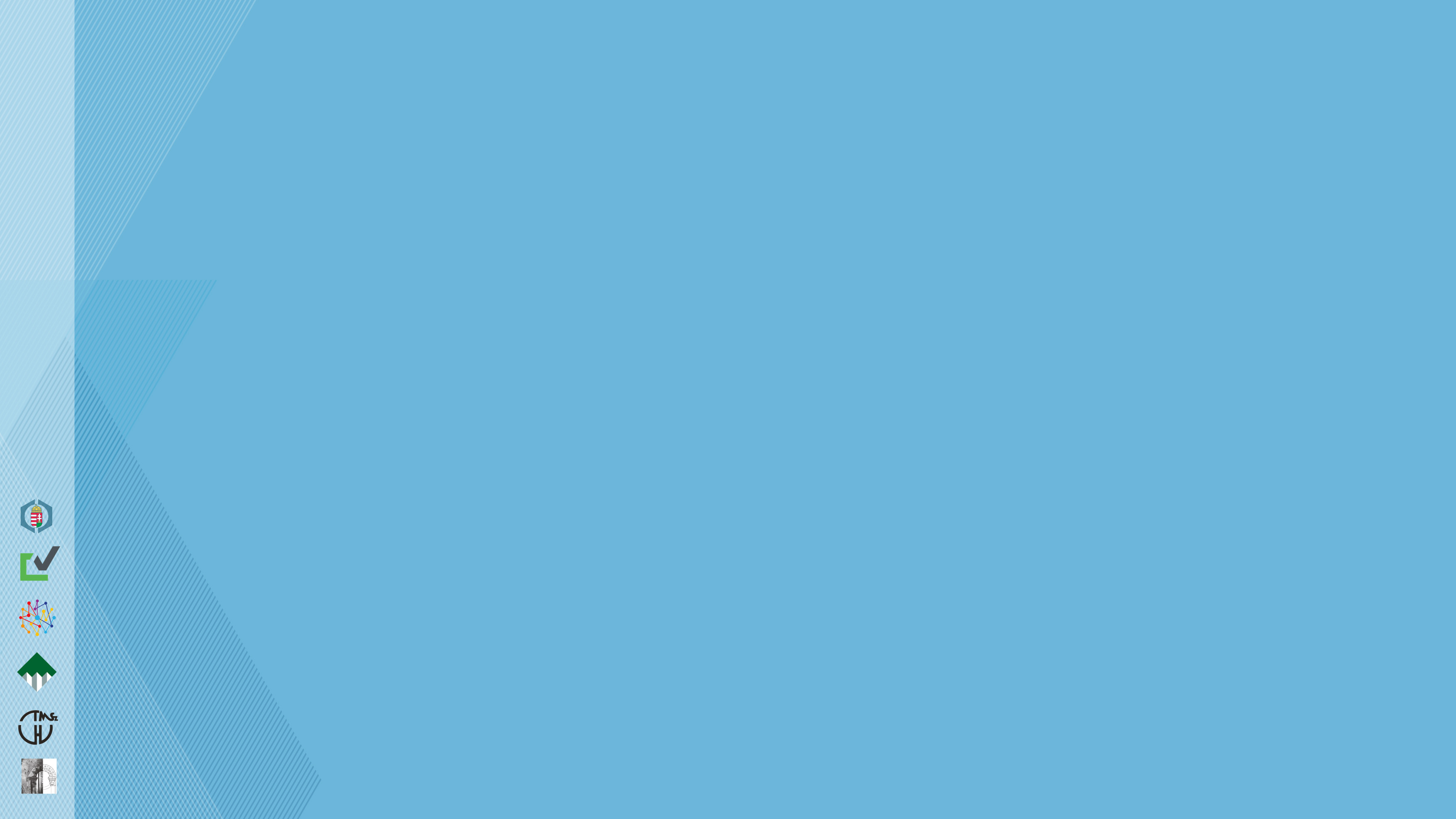 AZ UTÓBBI ÉVEK ADATAI		


(2013-BAN ÉPÜLT	  7.293 LAKÁS ! )

2018-BAN ÉPÜLT 	17.681 LAKÁS
2019-BEN ÉPÜLT	21.127 LAKÁS
2020-BAN ÉPÜLT	28.208 LAKÁS
2021-BEN ÉPÜLT	19.898 LAKÁS
2022-BEN ÉPÜLT	20.540 LAKÁS
2023-BAN ÉPÜLT	18.647 LAKÁS
	ÚJ LAKÁS: -- 9,8 % 2023 / 2022
	ÉP. ENG.:    -- 39 %  2023 / 2022 

FORRÁS: KSH GYORSTÁJÉKOZTATÓ, 2024. FEBRUÁR 20.
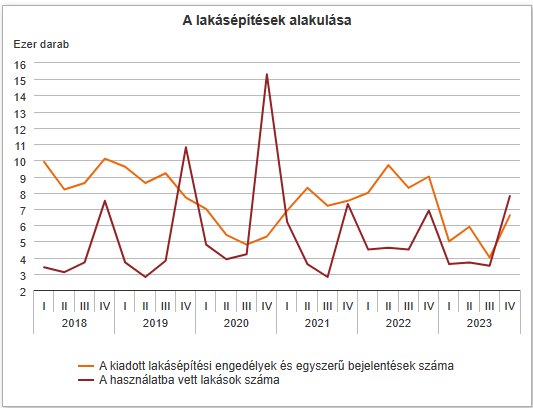 56
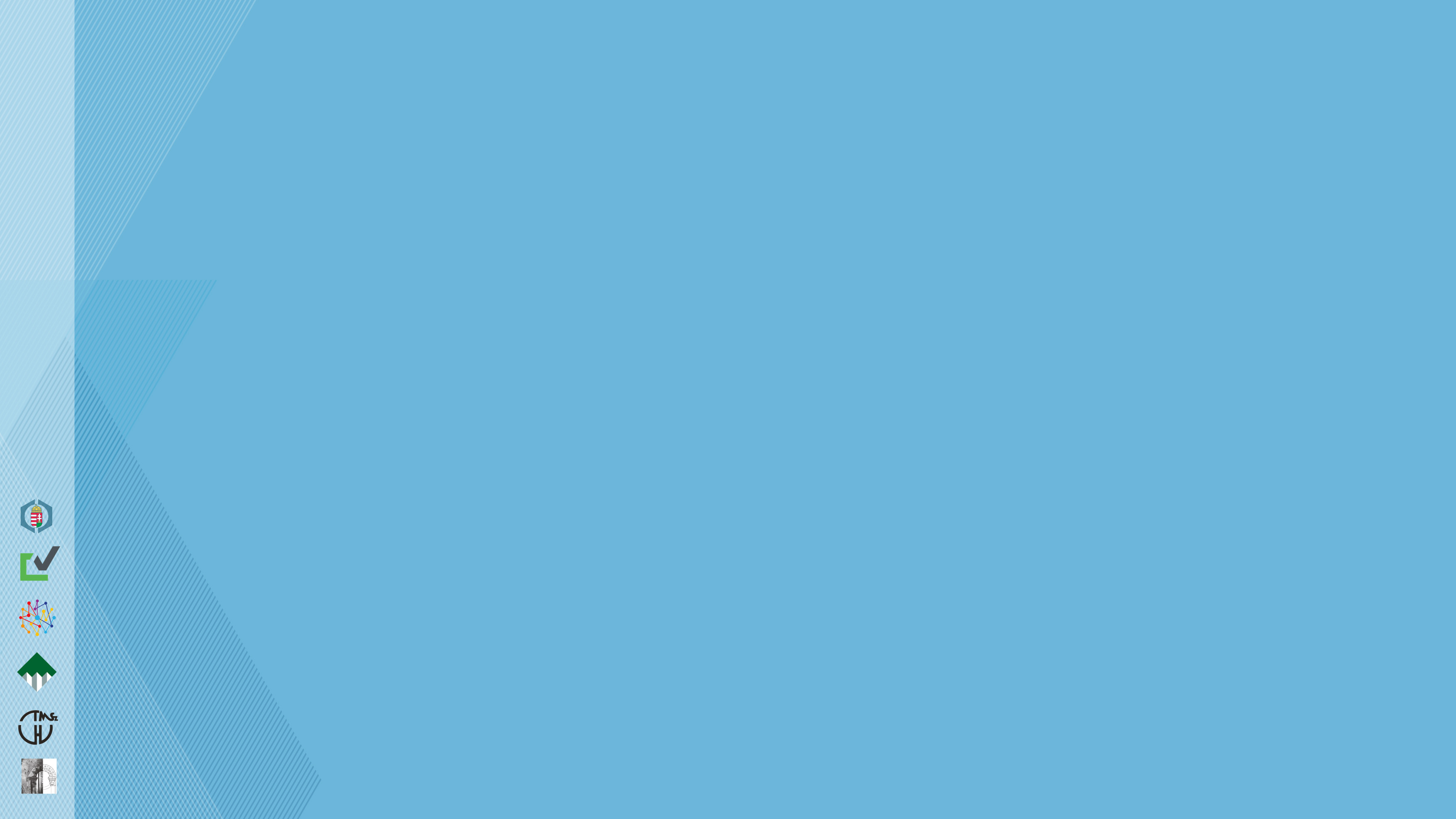 AZ UTÓBBI ÉVEK TENDENCIÁJA

A LAKÁSÉPÍTÉS ÁFA-KULCSÁNAK ÉS A LAKÁSÉPÍTÉSHEZ KAPCSOLÓDÓ TÁMOGATÁSOKNAK A VÁLTOZTATÁSA „RÁNGATTA” A LAKÁSÉPÍTÉSI PIACOT:  
A 2016. ÉVI ÁTMENETI 5 %-RÓL ISMÉT 27 % LETT,  MAJD 2021-TŐL ÚJRA 5 %;
EZEN KÍVÜL: 2020-BAN FÉLELEM AZ ÚJ ENERGETIKAI SZABÁLYOZÁSTÓL (A 	BEVEZETÉS HATÁRIDEJÉT AKKOR KITOLTÁK 2022. JÚNIUS 30-IG); 	MOST PEDIG AZ ÚJ HATÁRIDŐ: 2024. JÚNIUS 30. (!);
TERVEZHETETLEN FOLYAMATOK AZ ÉPÍTÉSI CÉGEK SZÁMÁRA (IS)

A 2022-TŐL HATÁLYOS ÚJ ÁFATÖRVÉNY MÁR HOSSZABB IDŐTÁVRA 			(HAT ÉVRE ELŐRE) ENGED TERVEZNI:  AZ ÚJ MÓDOSÍTÁSA SZERINT 2024. 	DECEMBER 31-IG ENGEDÉLYEZETT / BEJELENTETT ÚJ LAKÁSOK ÁFA-		KULCSA 2026. DECEMBER 31-IG 5 % MARAD;  MOST ÚJABB MÓDOSÍTÁSSAL
	TOVÁBBI KÉT ÉVRE LESZ ÉRVÉNYES EZ A KEDVEZMÉNYES ÁFA-KULCS; 
EZZEL EGYÜTT:  A BIZONYTALAN SZABÁLYOZÁS MIATT ELŐREHOZOTT 	ÁTADÁSOK VOLTAK 2020-RA + AZ ÉPÍTÉSI KÖLTSÉGEK JELENTŐS 	EMELKEDÉSE
57
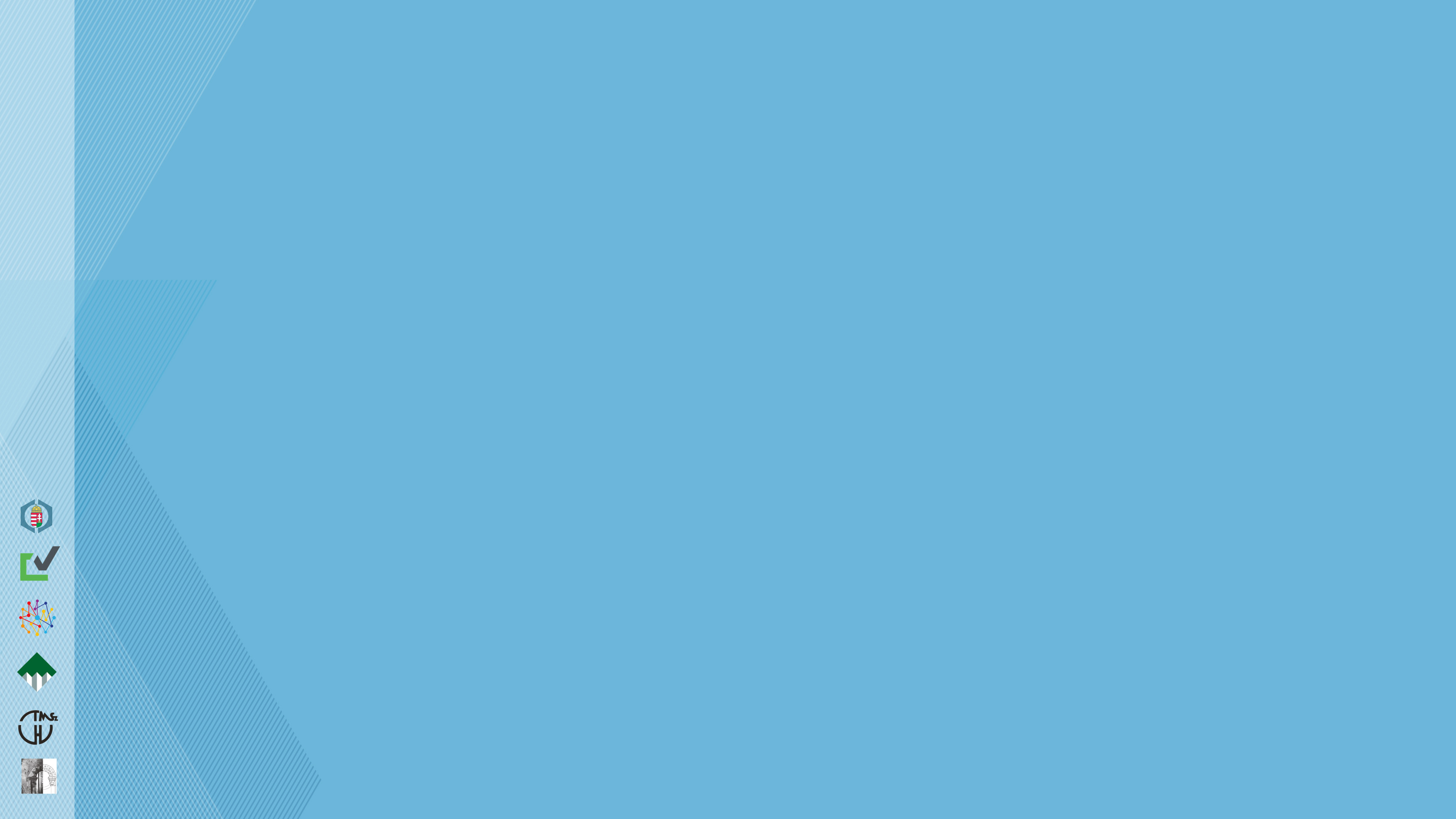 TOVÁBBI FONTOS ELEM AZ ÉPÍTÉSI BERUHÁZÁSOK KÖZBESZERZÉSE














2023-BAN AZ ELŐZŐ ÉVHEZ KÉPEST 57 ELJÁRÁSSAL KEVESEBB ÉPÍTÉSI BERUHÁZÁS INDULT,  AZONBAN ÉRTÉKÜK ARÁNYA JELENTŐSEN, TÖBB MINT 66,4 %-KAL CSÖKKENT. 
FORRÁS: KÖZBESZERZÉSI HATÓSÁG, 2024. MÁRCIUS
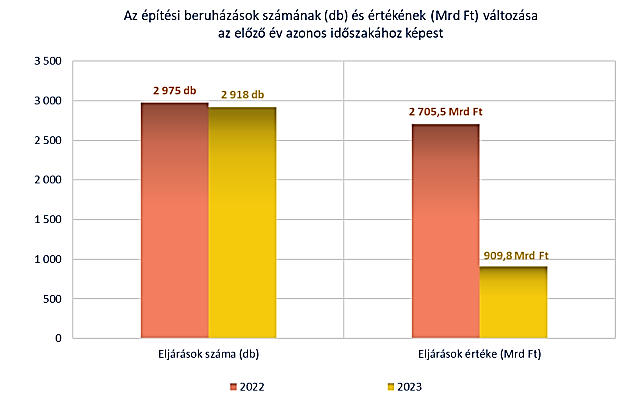 58
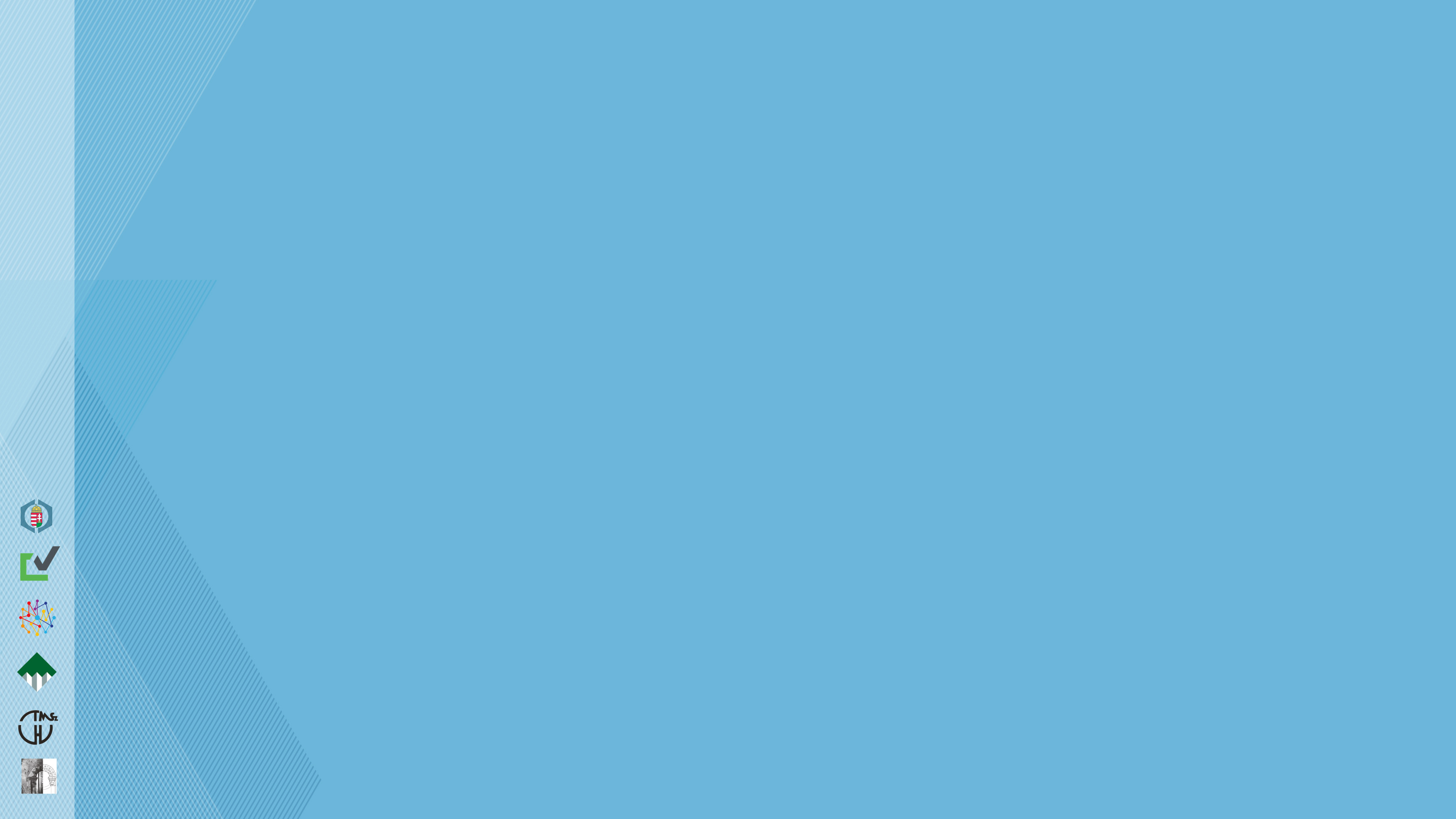 AZ ÉPÍTÉSI ÉS KÖZLEKEDÉSI MINISZTÉRIUM (ÉKM) ÚJ TÖRVÉNYEKET KÉSZÍTETT 
AZ ÁLLAMI ÉPÍTÉSI BERUHÁZÁSOK RENDJÉRŐL [2023. ÉVI LXIX. TÖRVÉNY]; HATÁLYBA LÉPETT:  2023. NOVEMBER 9.;  EU-KONFORM ? 
TÖRVÉNY A „MAGYAR ÉPÍTÉSZETRŐL” [2023. ÉVI C. TÖRVÉNY]; HATÁLYBA LÉPETT:  2023. DECEMBER 31., ILLETVE 2024. OKTÓBER 1.; NAGYON SZÉLES KÖRBEN ÚJRASZABÁLYOZZA A TELJES HAZAI ÉPÍTÉSÜGYET,  AZ ÉPÍTÉSI ÉS MŰEMLÉKVÉDELMI FOLYAMATOKAT,  VALAMINT AZ EZEN A TERÜLETEN MŰKÖDŐ KÖZTESTÜLETI KAMARÁKAT (MÉK, MMK);  
AZ ÚJ TÖRVÉNYEK MIATT 38 (!) ÚJ JOGSZABÁLY MEGALKOTÁSA, ILLETVE KORÁBBI JOGSZABÁLYOK MÓDOSÍTÁSA SZÜKSÉGES
59
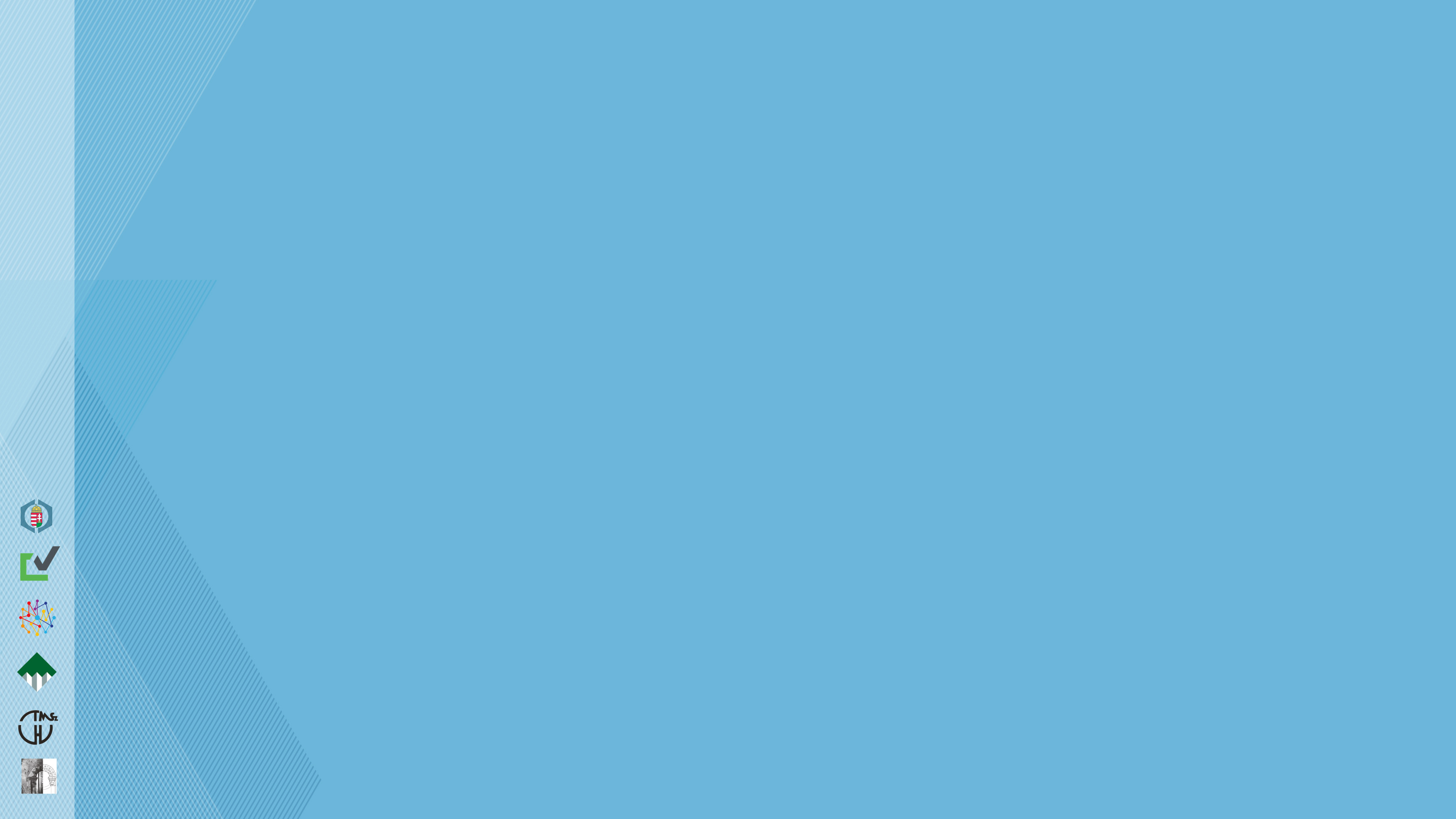 LÁTTUK, HOGY 2022. ÉVBEN A MAGYARORSZÁGI ÉPĺTÉSI TERMELÉS FOLYÓ ÁRON 6.779 MILLIÁRD FORINT VOLT. 	
		
EBBŐL A PRODUKCIÓBÓL A KSH ADATAI SZERINT
MINTEGY 2.512 MILLIÁRD FORINTOT TETT KI AZ 	INFRASTRUKTURÁLIS, KÖZMŰ- ÉS MÉLYÉPÍTÉS;
MINTEGY 4.267 MILLIÁRD FORINTOT TETT KI A MAGASÉPÍTÉS.

MILYEN CÉGEK ÁLLTAK 
			2022-BEN A HAZAI ÉPÍTÉSI TOPLISTÁK ÉLÉN ?
60
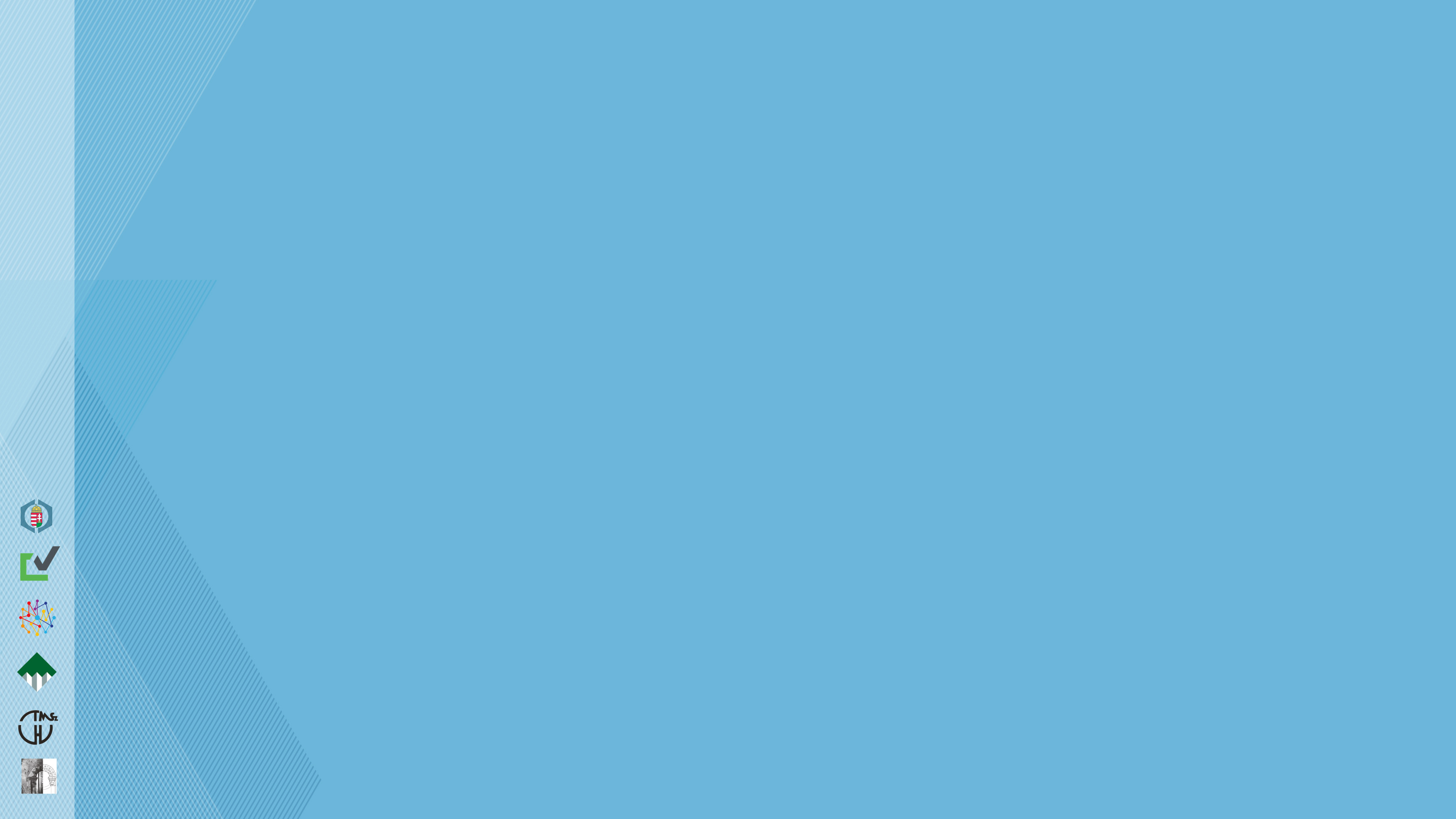 MÉLY- ÉS INFRASTRUKTURÁLIS ÉPÍTÉS  2022. ÉVBEN					
ÚT-, HÍD - ÉS VASÚTÉPÍTÉS, KÖZMŰÉPÍTÉS, ÁLTALÁNOS ÉS SPECIÁLIS MÉLYÉPÍTÉS – AZ ÖSSZES PRODUKCIÓ 2.512 MD Ft VOLT

AZ ELSŐ TIZENKÉT CÉG EGYÜTT:  826,109 MD Ft [ = 32,9 % ] 

DUNA ASZFALT ÚT- ÉS MÉLYÉP. ZRT.       214,993 MD Ft
V-HÍD ÉPÍTŐ ZRT. 			            108,704 MD Ft
MÉSZÁROS ÉS MÉSZÁROS ZRT.   	             74,329 MD Ft
COLAS ÚT ÉPÍTŐIPARI ZRT.	     	72,818 MD Ft
STRABAG ÁLTALÁNOS ÉPÍTŐ KFT.	59,758 MD Ft
SOLTÚT ÚTÉP. ÉS KARBANTARTÓ KFT.	57,454 MD Ft
STRABAG ÉPÍTŐIPARI ZRT.		52,535 MD Ft
SWIETELSKY ÉPÍTŐ KFT.			44,442 MD Ft
SZABADICS ÉPÍTŐIPARI ZRT.		39,435 MD Ft
MÁV FELÉPÍTMÉNYKARBANT. KFT.	38,748 MD Ft
STRABAG RAIL KFT. 			35,917 MD Ft
HE-DO ÚTÉPÍTŐ KFT.			26,976 MD Ft
FORRÁS: MÉRLEG-ADATOK
61
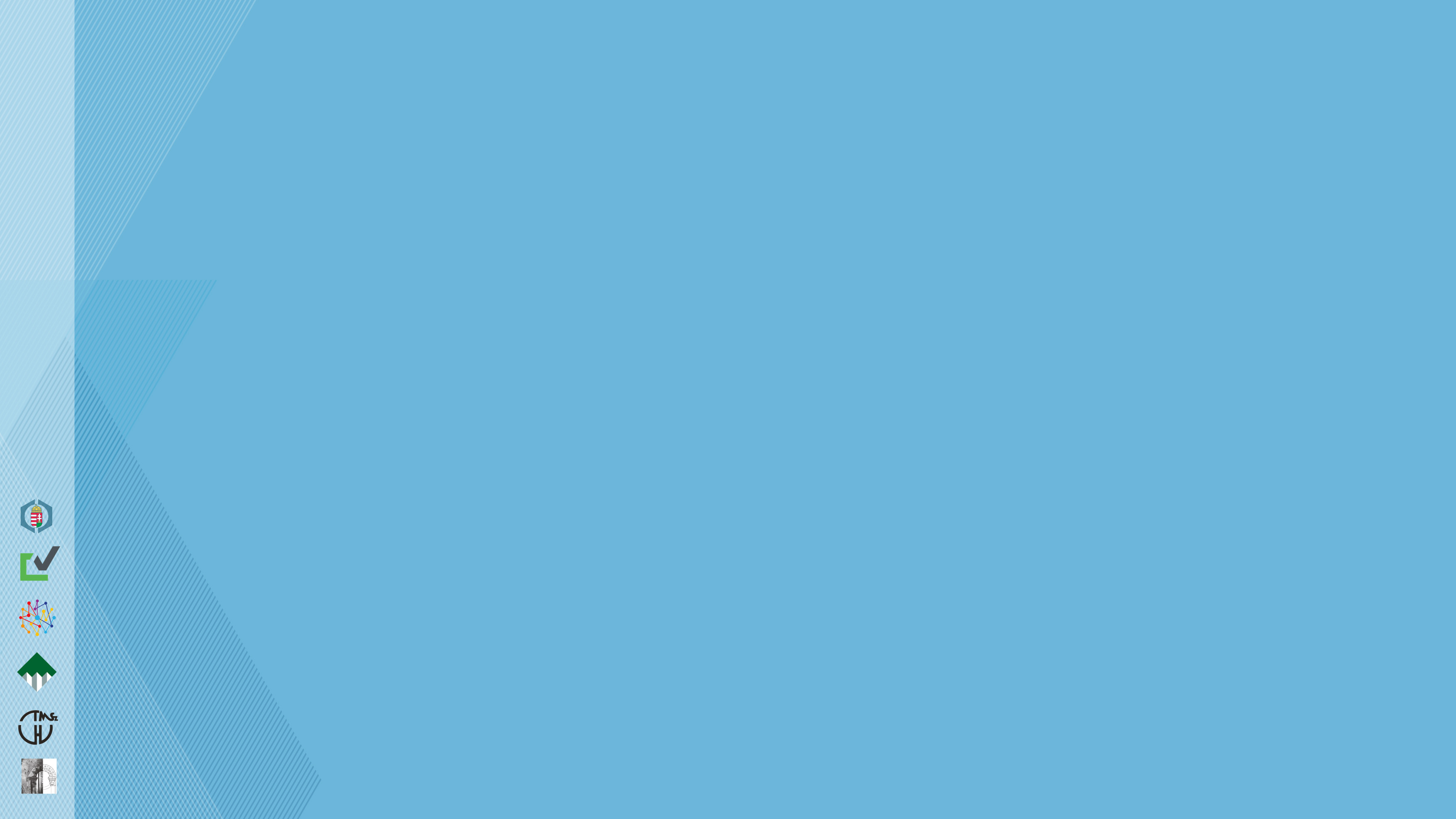 MAGASÉPĺTÉS  2022. ÉVBEN
AZ ÖSSZES PRODUKCIÓ AZ ALÁGAZATBAN 4.267 MD Ft VOLT
AZ ELSŐ TIZENKÉT CÉG EGYÜTT: 976,930 MD Ft  [ = 22,9 % ]
 
MARKET ÉPÍTŐ ZRT.		     	306,044 MD Ft
KÉSz ÉPÍTŐ ÉS SZERELŐ ZRT.		  97,021 MD Ft
ZÁÉV ÉPÍTŐIPARI ZRT.		   	  79,708 MD Ft
WEST HUNGÁRIA BAU KFT.		  78,565 MD Ft
FEJÉR - B.Á.L. ÉPÍTŐ ÉS SZOLG. ZRT.	  65,048 MD Ft
BAYER CONSTRUCT ÉPÍTŐIPARI ZRT.    	  63,884 MD Ft
SWIETELSKY MAGYARORSZÁG KFT.	  60,396 MD Ft
STRABAG ÉPÍTŐ KFT.	  		  54,544 MD Ft
MAGYAR ÉPÍTŐ ZRT.	  		  50,818 MD Ft
MERKBAU ÉPTŐIPARI ÉS KER. ZRT.	  46,238 MD Ft
LATEREX ÉPÍTŐ KFT.			  38,321 MD Ft
PEKA-BAU 2000 ÉPÍTŐIPARI KFT.		  36,343 MD Ft
		 					 FORRÁS: MÉRLEG-ADATOK
62
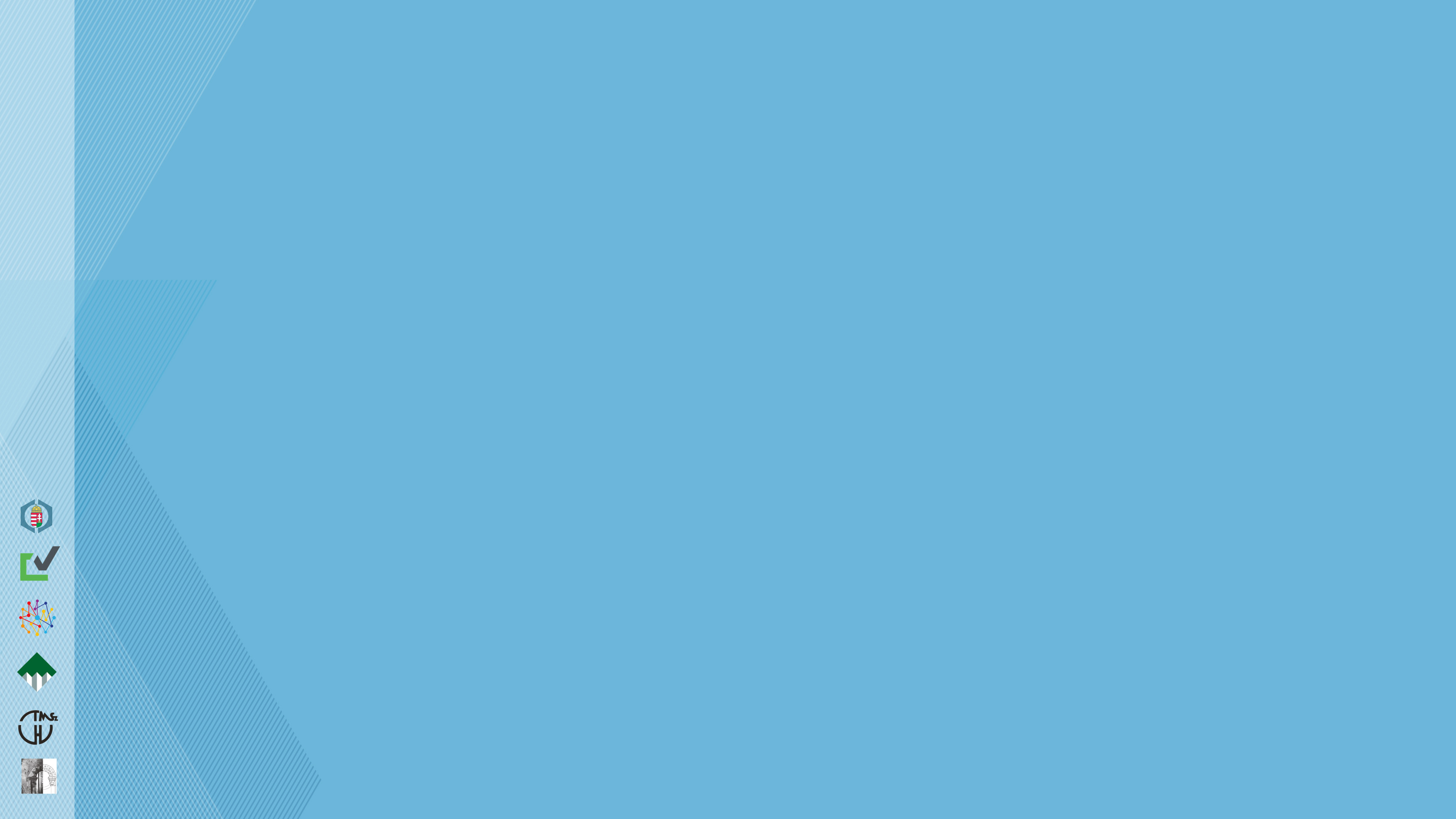 A LEGNAGYOBB HAZAI TERVEZŐ CÉGEK 2022. ÉVBEN

FŐMTERV MÉRNÖKI ZRT.                 	            10,836 MD Ft    308 FŐ
[KONTÚR CSOPORT TERV. ÉS KIV. KFT.  (Σ)           9,472 MD Ft*	 79 FŐ]
SPECIÁLTERV ÉPÍTŐMÉRNÖKI KFT.		5,141 MD Ft	 75 FŐ
CÉH ZRT. - TERVEZÉS				5,047 MD Ft	   N.A.
PAULINYI & PARTNERS ZRT.		   	4,879 MD Ft	   N.A.
UTIBER KÖZÚTI BER. KFT. - TERVEZÉS		4,702 MD Ft	   N.A.
KÖRÖS-CONSULT MŰSZAKI TERV. KFT.		4,681 MD Ft	  23 FŐ
VIZITERV-ENVIRON KFT.         			4,185 MD Ft	273 FŐ
BORD ÉPÍTÉSZ STÚDIÓ KFT.			3,539 MD Ft	  33 FŐ
AFRY-ERŐTERV ENERG. TERVEZŐ ZRT.		3,506 MD Ft	101 FŐ
M-TEAMPANNON ÉPÍTÉSZMÉRNÖKI KFT.	3,385 MD Ft	  30 FŐ
RODEN MÉRNÖKI IRODA KFT.   			3,359 MD Ft       59 FŐ

       * KIVITELEZÉSI TEVÉKENYSÉGGEL EGYÜTT					FORRÁS: MÉRLEG-ADATOK
63
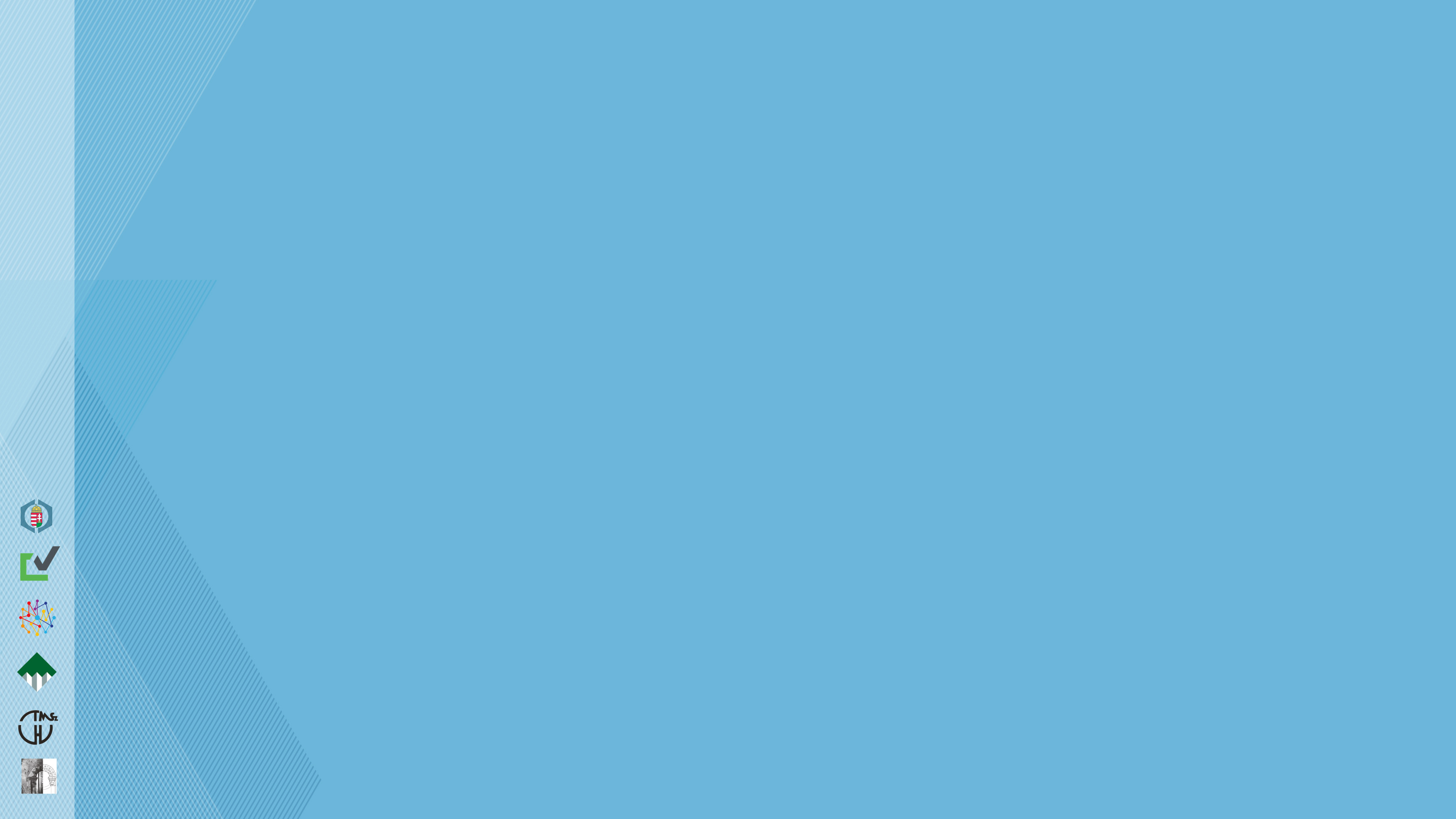 A LEGNAGYOBB HAZAI MÉRNÖKI, BERUHÁZÁSLEBONYOLÍTÓ, 
			             MŰSZAKI ELLENŐR CÉGEK 2022. ÉVBEN

MVM – ERBE ENERGETIKAI MI. ZRT.	           11,492 MD Ft   300 FŐ
FRIDAY CREATIVE KFT.				4,686 MD Ft     46 FŐ
ÓBUDA-ÚJLAK ZRT. - MÉRNÖKI TEV.   		3,839 MD Ft      N.A.
CÉH ZRT. – MÉRNÖKI TEVÉKENYSÉG   		3,622 MD Ft      N.A.
FŐBER ZRT. 				   	3,009 MD Ft     71 FŐ
NOX BERUHÁZÓ ÉS FŐVÁLL. KFT.		2,179 MD Ft	19 FŐ
TSPC HUNGARY KFT. - MÉRNÖKI TEV.		1,668 MD Ft	 N.A.
3E INTERNATIONAL BERUHÁZÁSSZERV. KFT.	1,624 MD Ft     48 FŐ
TOMLIN SZOLGÁLTATÓ KFT.		             1,578 MD Ft	 4 FŐ
V – BER MÉRNÖKI ÉS TENDER KFT.		1,522 MD Ft	14 FŐ
ECO-TEC MŰSZAKI TANÁCSADÓ KFT.   		1,469 MD Ft     50 FŐ
FATUM PROPERTY INGATLANBER. KFT.		1,311 MD Ft     12 FŐ

FORRÁS: MÉRLEG-ADATOK
64
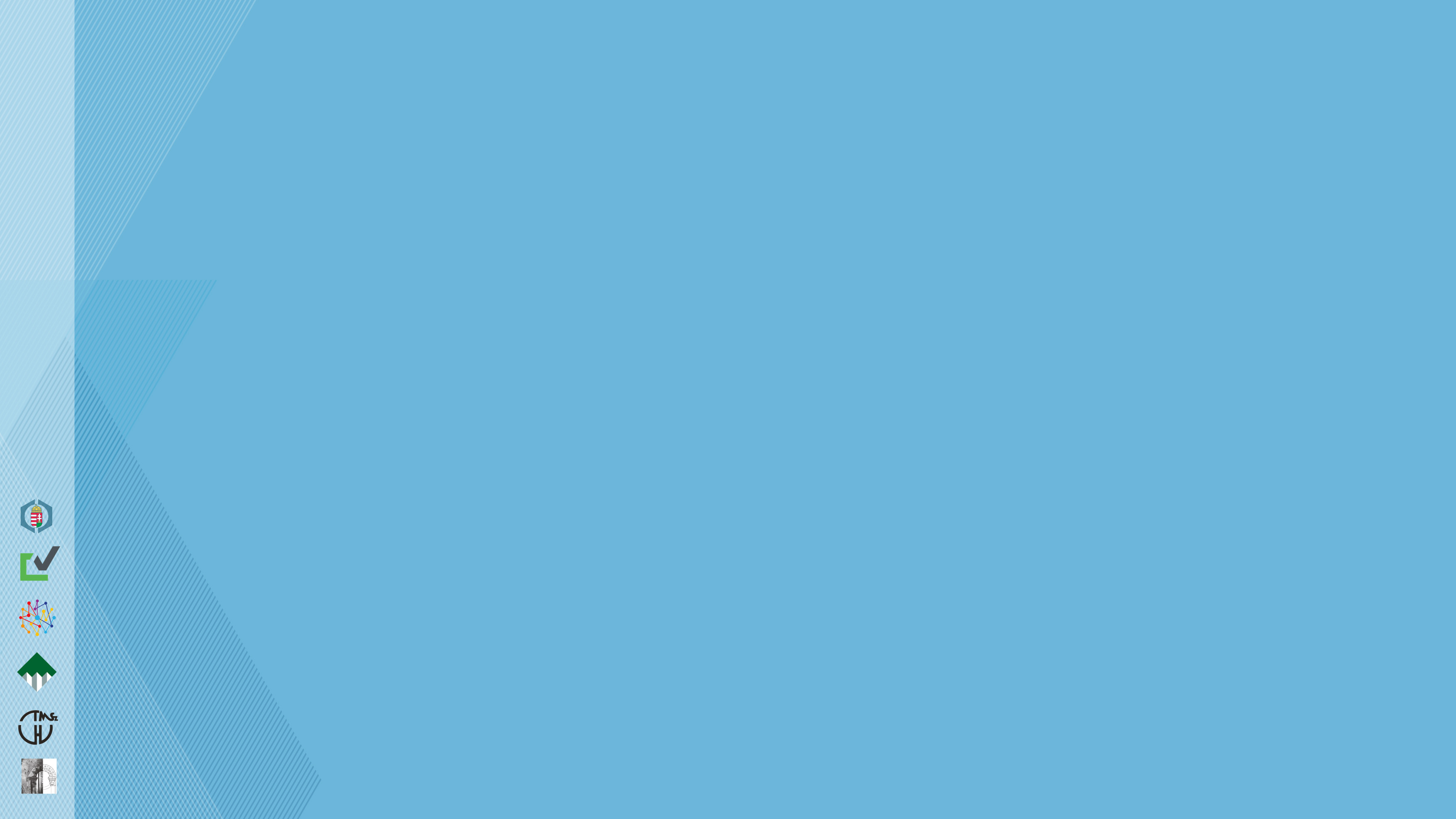 A LEGNAGYOBB HAZAI MÉRNÖKI, BERUHÁZÁSLEBONYOLÍTÓ, 
		MŰSZAKI ELLENŐRI CÉGEK 2022. ÉVBEN (FOLYTATÁS)

100 %-BAN ÁLLAMI TULAJDONÚ CÉGEK, KÜLÖNBÖZŐ MINISZTEREK TULAJDONOSI JOGGYAKORLÁSA MELLETT

NIF NEMZETI INFRASTRUKTÚRA FEJLESZTŐ ZRT.  *
BERUHÁZÁSI ÜGYNÖKSÉG: BMSK ZRT.  	*
NEMZETI FEJLESZTÉSI PROGRAMIRODA NONPROFIT KFT. *
BUDAPESTI FEJLESZTÉSI KÖZPONT NZRT. **
VÁROSLIGET INGATLANFEJLESZTŐ ZRT. 		231 FŐ
STEINDL IMRE PROGRAM NONPROFIT ZRT.		  21 FŐ 

*  2023. ÉV SORÁN BEOLVADTAK AZ ÉPÍTÉSI ÉS KÖZLEKEDÉSI MINISZTÉRIUMBA
** 2022. ÉVBEN MEGSZŰNT
FORRÁS: MÉRLEG-ADATOK
65
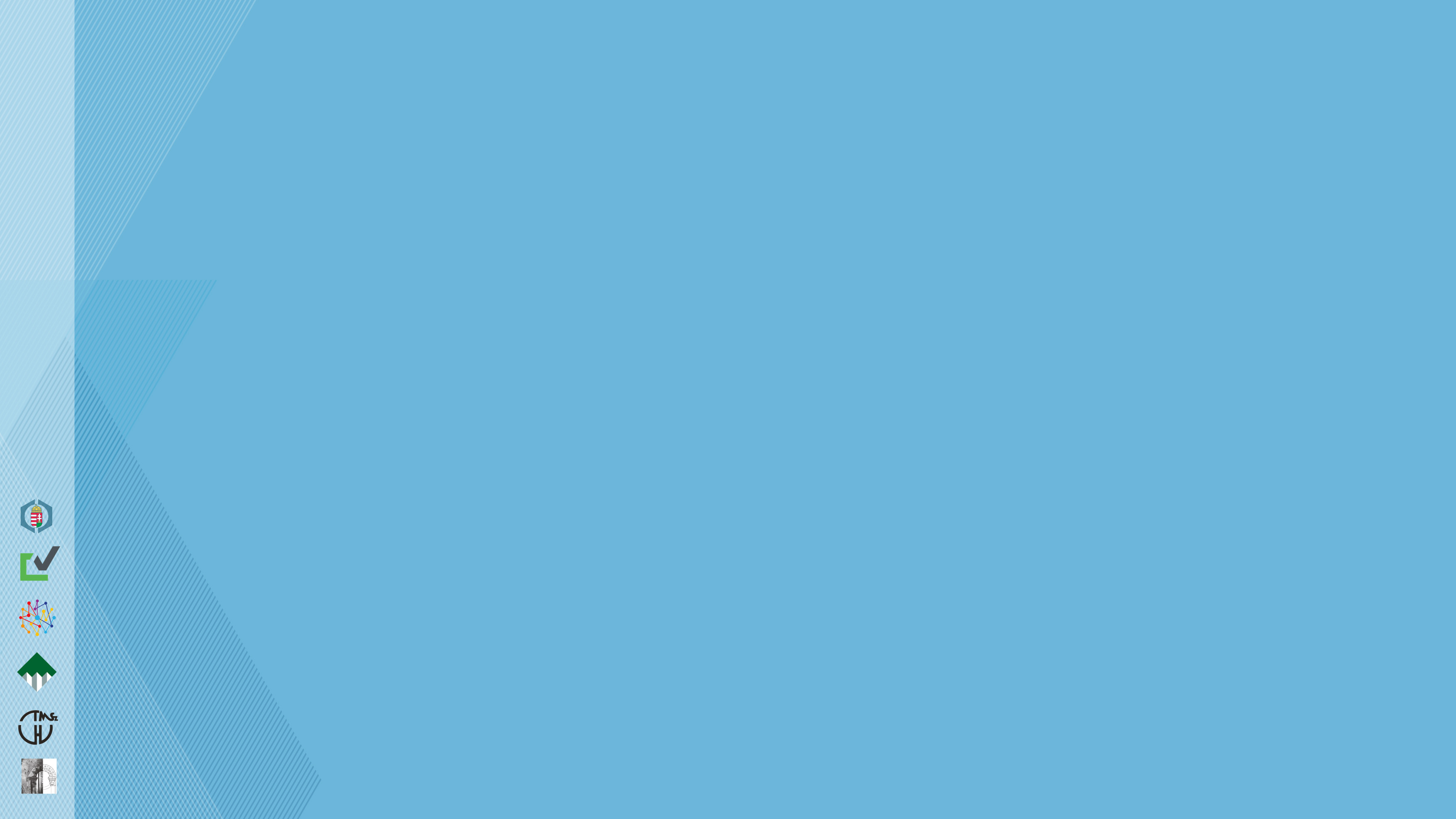 A KIVITELEZŐ VÁLLALKOZÁSOK ÁRBEVÉTELI LISTÁJA MELLETT ÉRDEMES MEGISMERNI A CÉGÉRTEKEN ALAPULÓ LISTÁT 2022. ÉVRŐL: 
FORBES MAGAZIN, 2023. NOVEMBER:  A 100 LEGÉRTÉKESEBB MAGYAR CÉG
		TÍZ ÉPÍTŐIPARI VÁLLALKOZÁS SZEREPEL A LISTÁN
A CÉGÉRTÉKELÉSI MÓDSZERTAN BONYOLULT, ÖSSZETETT;  AZ ELVE:
A CÉG EBITDA - MUTATÓSZÁMA*  x  USA-FORBES SZERINTI IPARÁGI JELLEMZŐ, 
KORRIGÁLVA A CÉGBEN LÉVŐ PÉNZESZKÖZÖKKEL (+),  A HOSSZÚ LEJÁRATÚ 	HITELEKKEL (-) ÉS A 	VEVŐI ELŐLEGEKKEL (-),
10 % LIKVIDITÁSI DISZKONT ALKALMAZÁSA,
AZ ÁLLAMI KITETTSÉG MIATTI KORREKCIÓ [HA A KÖZBESZERZÉS > 80 %]
* EBITDA = AZ ADOTT CÉG MÉRLEGÉBŐL SZÁMÍTOTT ADAT: EREDMÉNYESSÉGI MUTATÓ,  AMELY AZ 	AKTUÁLIS EREDMÉNYT JELZI, FÜGGETLENÜL A KAMAT- ÉS OSZTALÉKFIZETÉSTŐL ÉS 	ÉRTÉKCSÖKKENÉSI LEÍRÁSTÓL [ ~ A PÉNZTERMELŐ KÉPESSÉG MUTATÓSZÁMA]
66
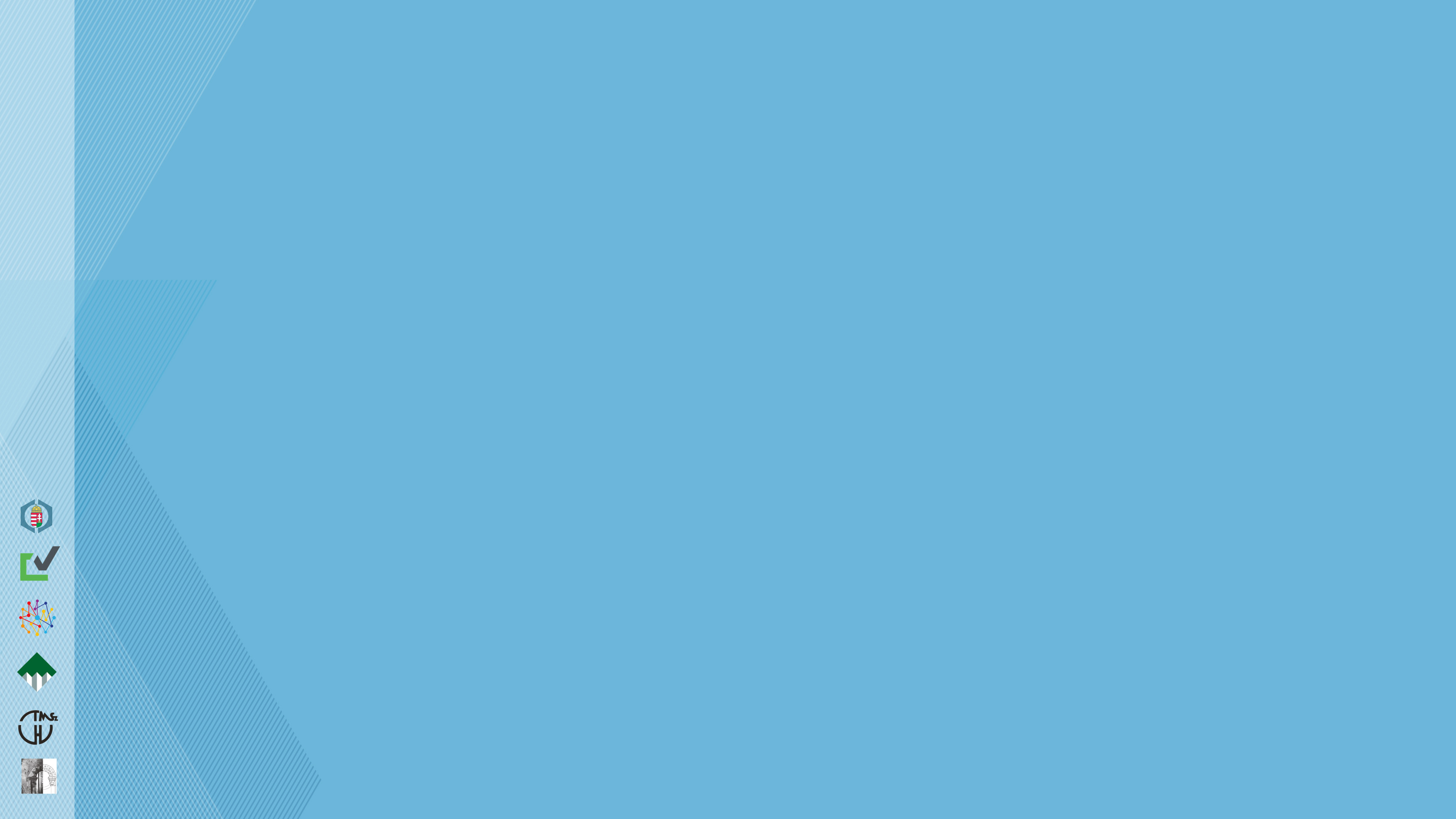 A LEGÉRTÉKESEBB MAGYAR ÉPÍTŐIPARI CÉGEK A 2022. ÉVI ADATOK ALAPJÁN (FORBES-LISTA - A CÉGEK 100 % -BAN MAGYAR MAGÁNSZEMÉLYEK 					TULAJDONÁBAN  VANNAK ÉS NINCSENEK A TŐZSDÉN)
DUNA - CSOPORT	(A 7. HELYEN)				 168,0 MD Ft
MARKET - CSOPORT (A 10. HELYEN)	       			 127,6 MD Ft
KÉSZ HOLDING ZRT.  (A 18. HELYEN) 				   73,1 MD Ft
V-HÍD ZRT. (A 21. HELYEN)						   67,8 MD Ft
BAYER CONSTRUCT ZRT. (A 26. HELYEN)			   39,5 MD Ft
WEST HUNGÁRIA BAU KFT. (A 34. HELYEN)			   35,9 MD Ft
GÉPÉSZ HOLDING KFT. (A 39. HELYEN) 				   33,6 MD Ft
WEINBERG '93 ÉPÍTŐ KFT. (A 78. HELYEN)			   18,9 MD Ft
FEJÉR-B.Á.L. ZRT. (A 96. HELYEN)					   14,9 MD Ft	
ÉPKAR ZRT. (A 97. HELYEN)					   14,8 MD Ft				FORRÁS:  FORBES MAGYARORSZÁG MAGAZIN, 2023. NOVEMBER
67
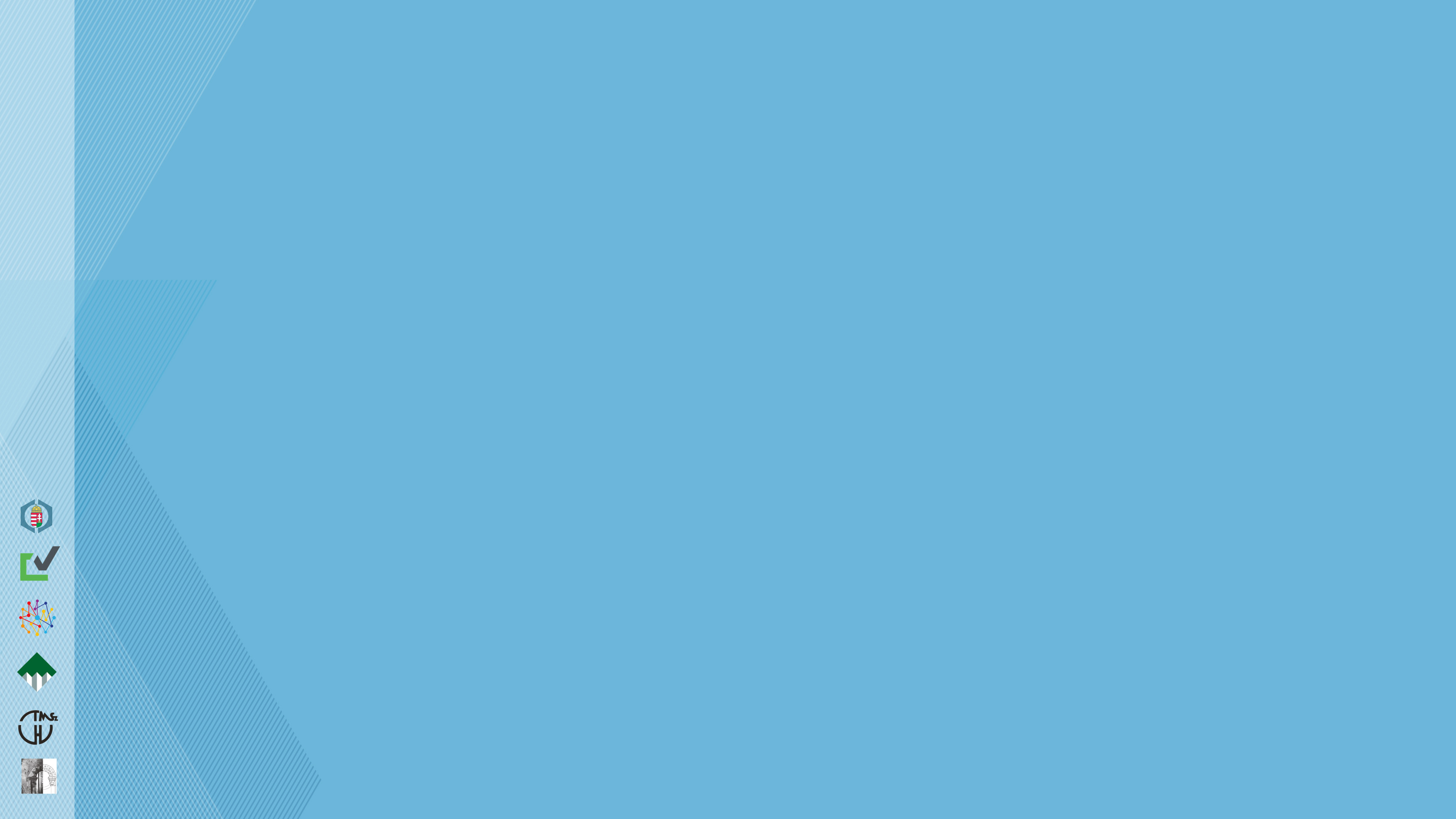 AZ ÉPÍTÉSI / ÉPÍTŐIPARI  VÁLLALKOZÁSOK PIACÁN AZ ELMÚLT NÉHÁNY ÉVBEN ÉS JELENLEG IS JELENTŐS
TULAJDONOSI ÁTRENDEZŐDÉS, ILLETVE 
TULAJDONOSI GENERÁCIÓVÁLTÁS  ZAJLIK.
AZ OKOK ÖSSZETETTEK:
A VÁLSÁGOK KÖVETKEZMÉNYEI,
MAGYARORSZÁG LECSÖKKENT VONZEREJE A KÜLFÖLDI ÉPÍTÉSI / ÉPÍTŐIPARI CÉGEK (TŐKE) SZEMÉBEN,
AZ 1990-1995. KÖZÖTTI CÉG-PRIVATIZÁCIÓ SORÁN  MEGJELENT HAZAI TULAJDONOSOK „KIÖREGEDÉSE”,
ERŐSÖDŐ TŐKEKONCENTRÁCIÓ, CÉGFELVÁSÁRLÁSOK, OLIGOPOL PIACSZERKEZET KIALAKULÁSA [AZ ÉPÍTŐIPARI FŐCSOPORT-TOPLISTÁK ÉLÉN ÁLLÓ KÉT CÉG EGYÜTT A TELJES HAZAI ÉPÍTÉSI PRODUKCIÓ 7,6 %-ÁT ADTA]
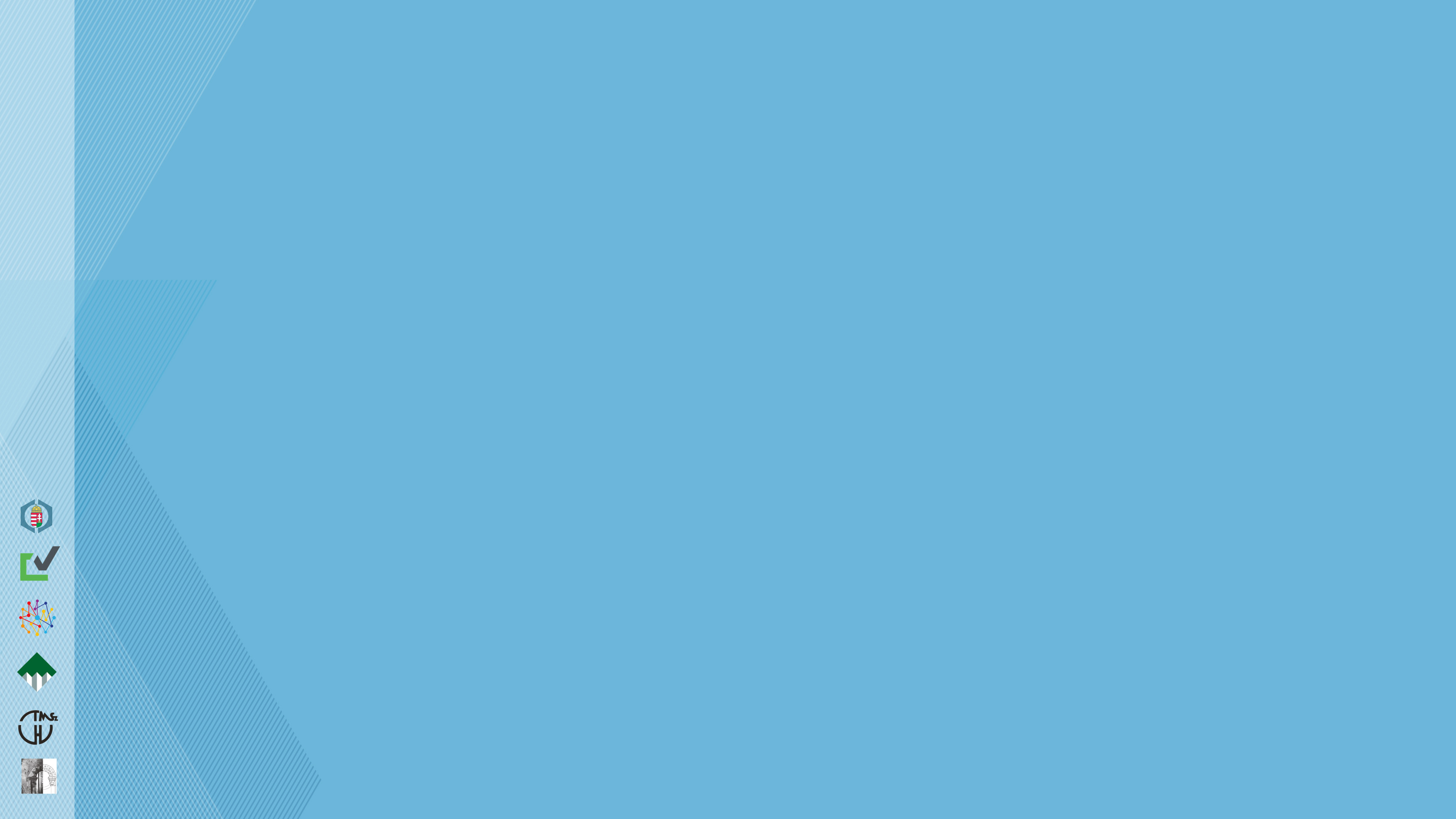 A HAZAI MAGÁN-INGATLANFEJLESZTŐK JELLEMZŐ CSOPORTJA:

INGATLANFEJLESZTŐI KEREKASZTAL EGYESÜLET, 2022.
IFK,  ALAPÍTVA: 2009.

ATENOR 					BELGIUMI ANYACÉG
BIGGEORGE PROPERTY ZRT.		NAGYGYÖRGY TIBOR
CODIC HUNGARY KFT.			LUXEMBURGI, FRANCIA, BELGA 
CPI HUNGARY KFT.			LUXEMBURGI ANYACÉG (VOLT ABLON)
CTP MANAGEMENT HUNGARY KFT.	HOLLAND ANYACÉG
ECE PROJEKTMANAGEMENT BP.  KFT.	NÉMET ANYACÉG     
FORESTAY GROUP 			BOTOS BÁLINT, NÉMETH PÉTER
FUTUREAL DEVELOPMENT ZRT.		FUTÓ PÉTER ÉS FUTÓ GÁBOR
GLP HUNGARY KFT.			SZINGAPÚRI ANYACÉG (LOGISZTIKA)

FORRÁS: http://www.ifk-egyesulet.hu/ ÉS A CÉGEK HONLAPJAI
69
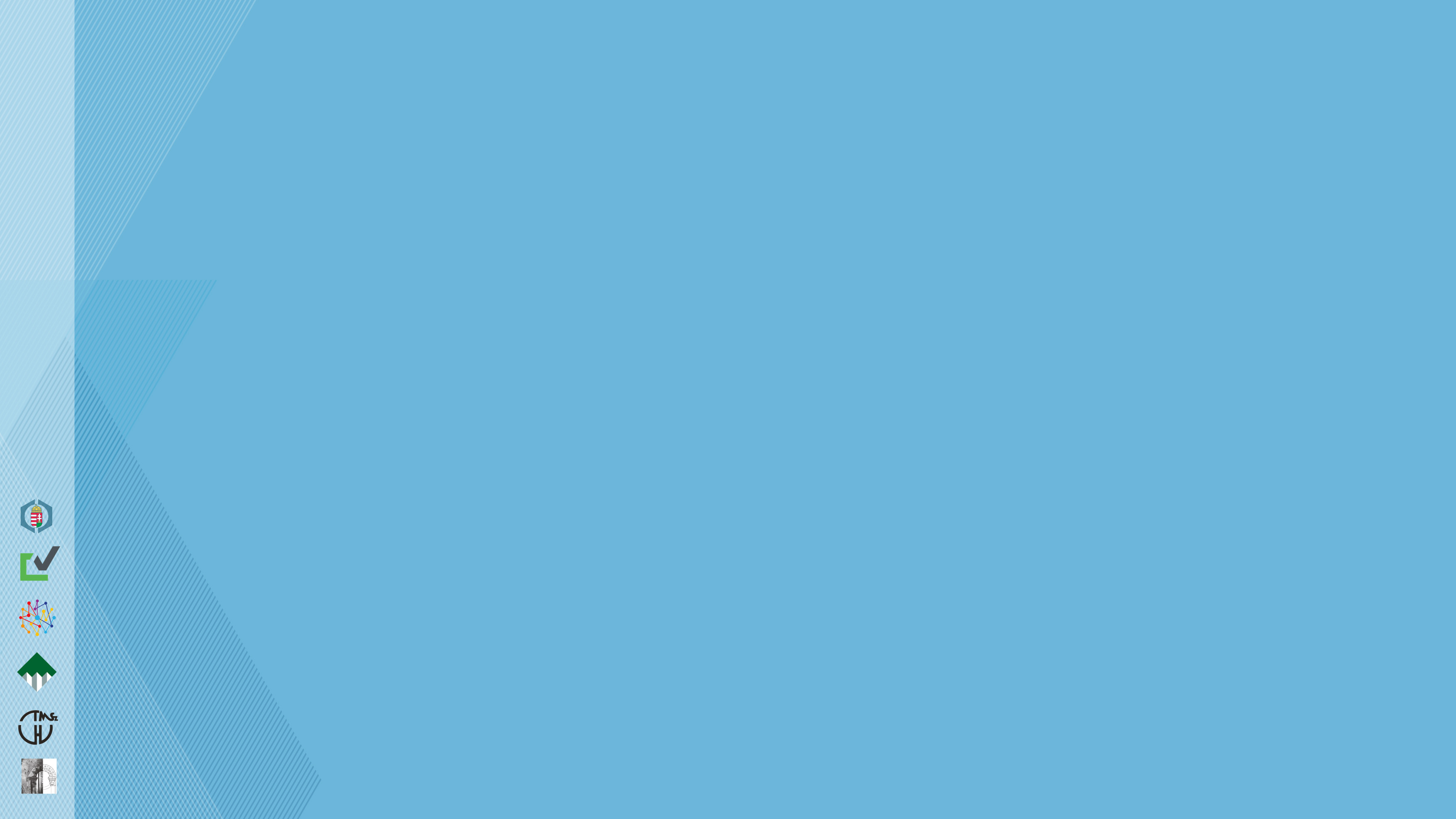 INGATLANFEJLESZTŐI KEREKASZTAL EGYESÜLET (FOLYTATÁS) 

GRÁNIT PÓLUS CSOPORT			DEMJÁN SÁNDOR ÖRÖKÖSEI
GRAPHISOFT PARK SE				BOJÁR GÁBOR
GLOBAL TRADE CENTER (GTC) GROUP		MAGYAR, RÉGIÓS MŰKÖDÉS 
HB REAVIS HUNGARY KFT.			SZLOVÁK ANYACÉG 
HORIZON GROUP KFT. 				BIHARI VIRÁG, CZÁR BALÁZS        
INFOGROUP         					MAGYAR (IRODA, LOGISZTIKA)
MAGYAR INGATLANBERUHÁZÓ ZRT.		INDOTEK-CSOPORT (JELLINEK D.)
METRODOM KFT.					MAGYAR (LAKÓINGATLANOK)
NHOOD GROUP					FRANCIA-MAGYAR
OTP INGATLAN ZRT.				OTP-CSOPORT 
PANATTONI GROUP				USA ANYA, EURÓPAI LEÁNYCÉG
PESTI HÁZAK ZRT.				MAGYAR (LAKÓINGATLANOK)
PROLOGIS HUNGARY MANAGEMENT KFT.	USA-BELI ANYACÉG

FORRÁS: http://www.ifk-egyesulet.hu/ ÉS A CÉGEK HONLAPJAI
70
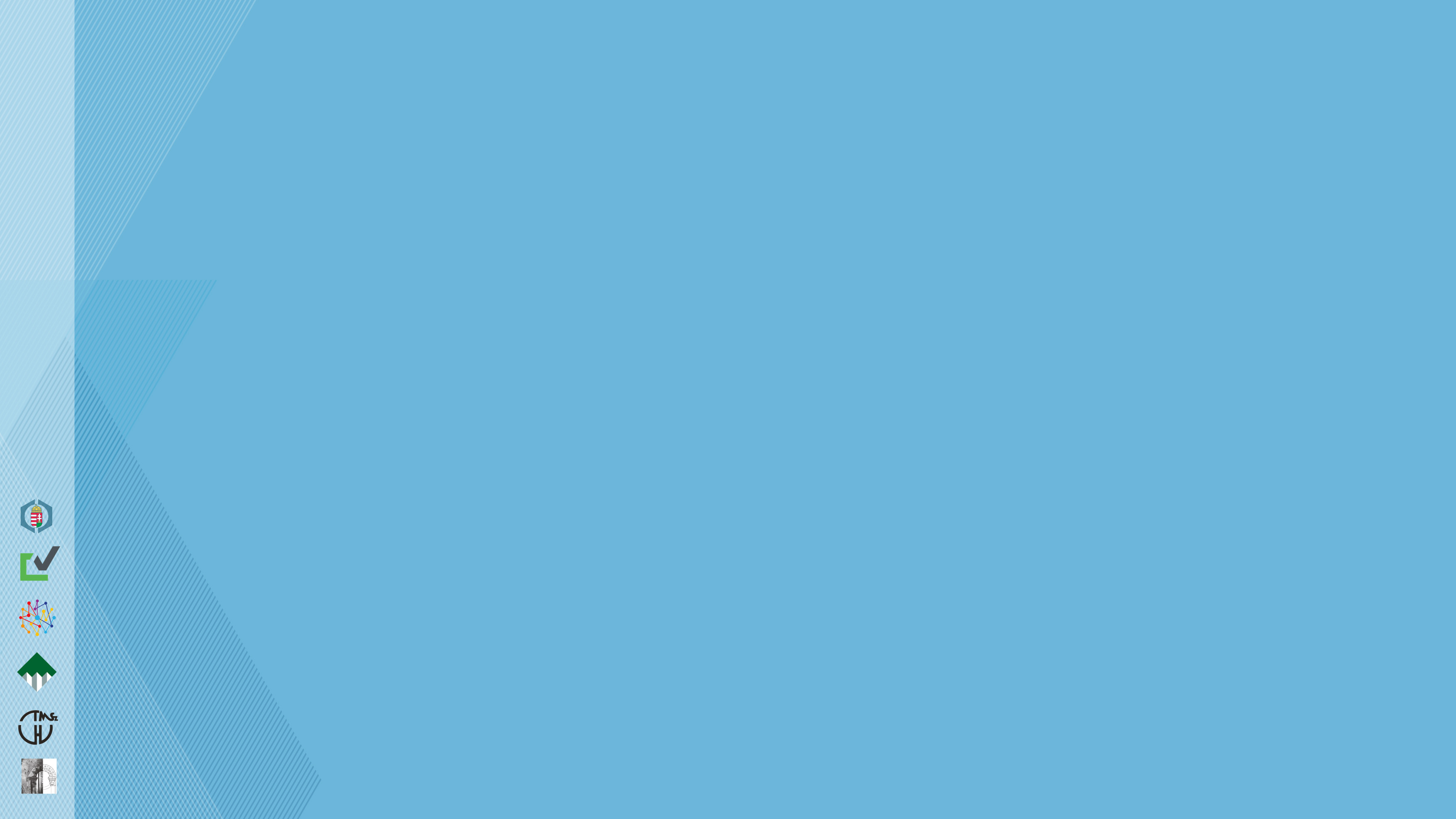 INGATLANFEJLESZTŐI KEREKASZTAL EGYESÜLET (FOLYTATÁS) 


PROPERTY MARKET INGATLANFEJL. KFT.           MARKET ÉPÍTŐ ZRT. LEÁNY
SKANSKA PROPERTY HUNGARY LTD. 		SVÉD ÉPÍTŐIPARI ANYACÉG
SUNDELL ESTATE NYRT.				MAGYAR – PIUKOVICS-TESTVÉREK
TRIGRÁNIT					TPG REAL ESTATE ANYACÉG
VGP CSOPORT					CSEH ANYACÉG (IPARI ING.)
WHITE STAR REAL ESTATE KFT.              		USA-BELI ANYACÉG	 	
WING INGATLANFEJL. ÉS BERUHÁZÓ ZRT.    	WALLIS-CSOPORT

FORRÁS: http://www.ifk-egyesulet.hu/ ÉS A CÉGEK HONLAPJAI
71
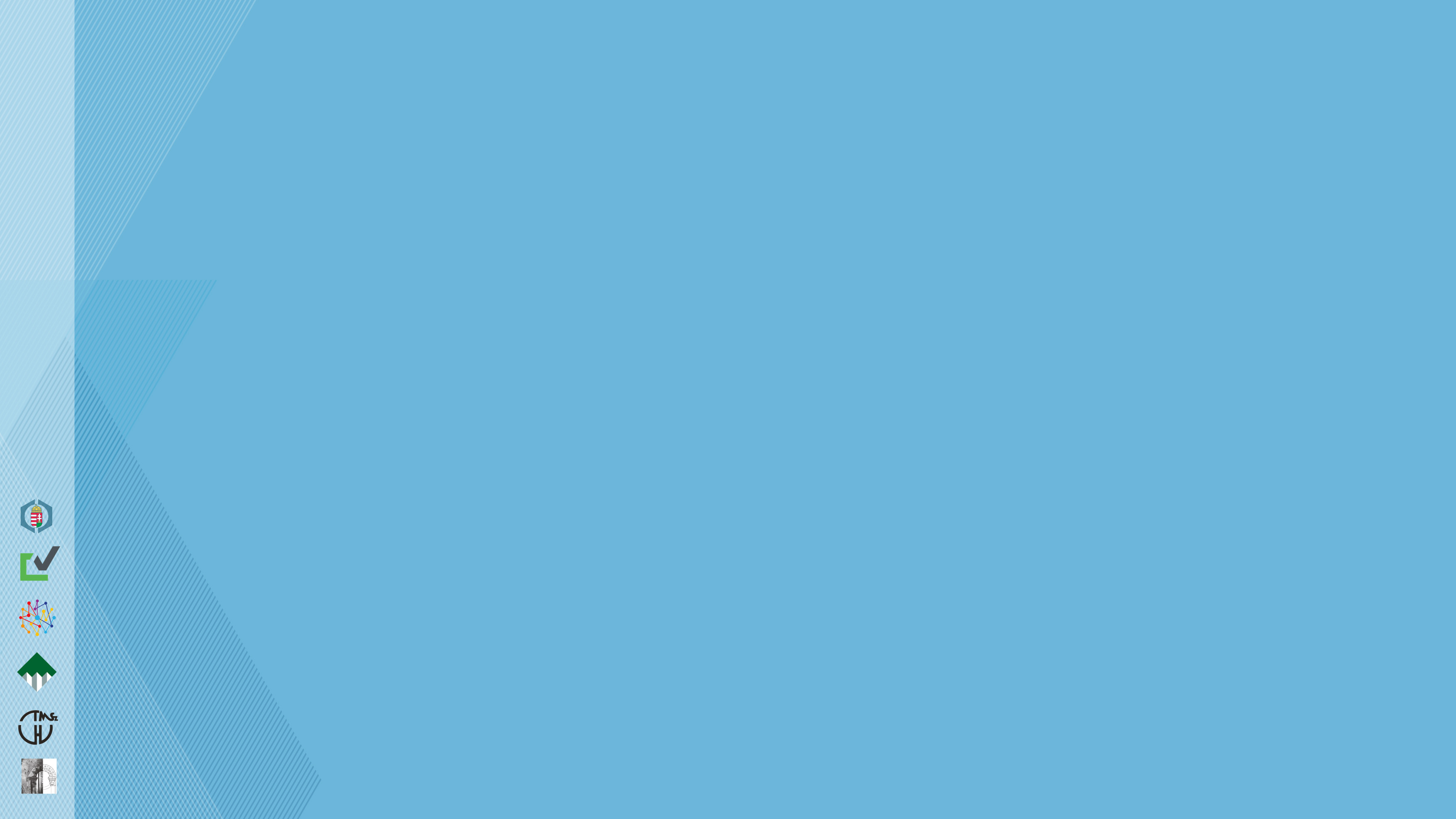 MIVEL FOGLALKOZUNK ?
AZ ÉPÍTÉSI PIAC FOGALMA,
KITEKINTÉS A MAI NEMZETKÖZI ÉPÍTÉSI PIACRA,
A MAI MAGYARORSZÁGI ÉPÍTÉSI PIAC JELLEMZŐI,
NÉMI PIACI PROGNÓZIS, ÁLTALÁNOS SZAKMAI TENDENCIÁK FELVÁZOLÁSA.
72
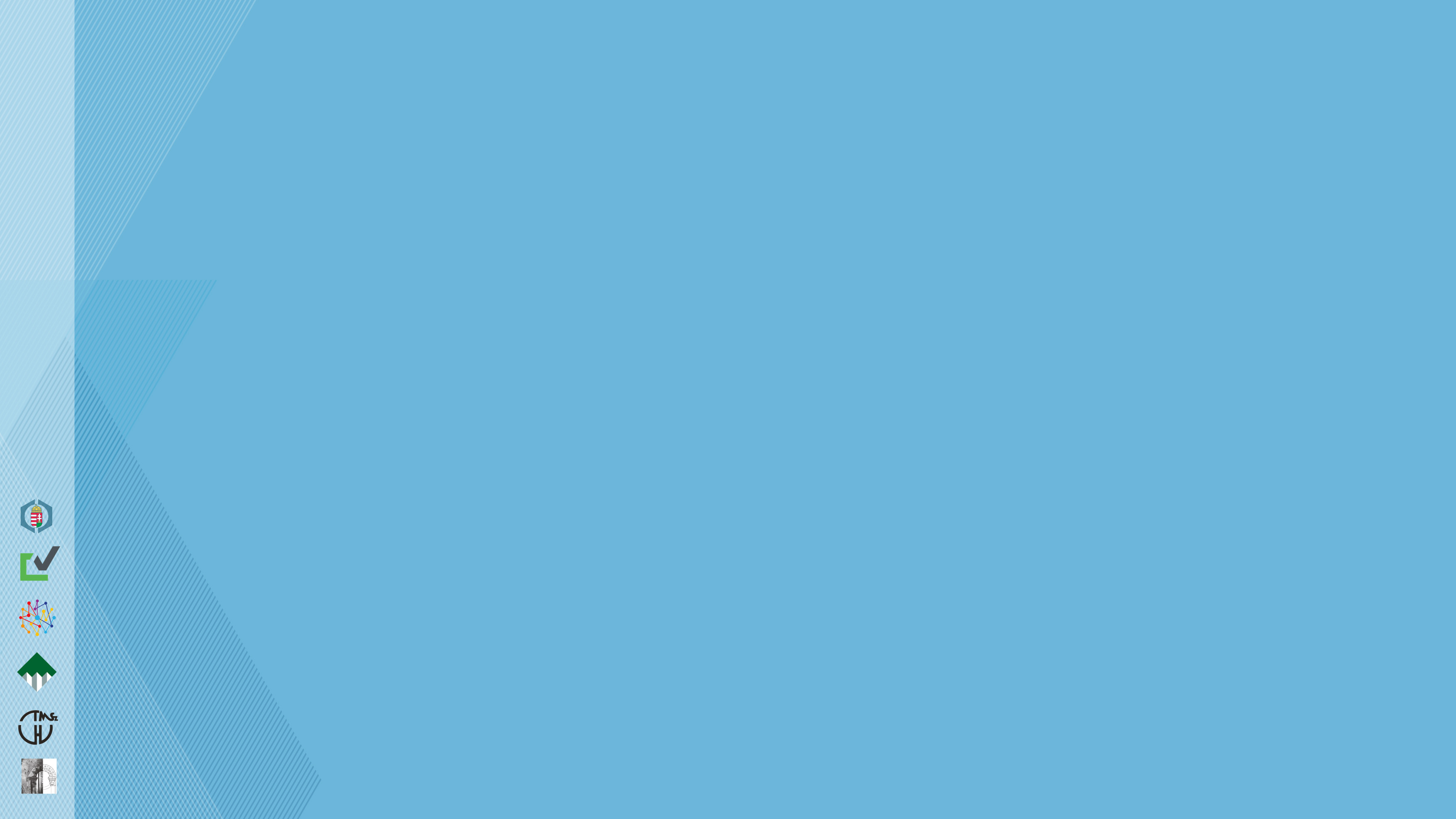 A MAI HELYZETBEN LEHETETLEN „BIZTOS PROGNÓZIST” ADNI; AZ ELŐREJELZÉSEK HULLÁMZÓAK

HOGYAN LÁTTÁK A SZAKEMBEREK A KÖZELJÖVŐT JÓ KÉT ÉVE,  2022. JANUÁRBAN?  AZ AKKORI VÉLEKEDÉS SZERINT
A HAZAI ÉPÍTŐIPAR TERMELÉSE "VISSZAPATTANT" A 2020. ÉV ELEJI MÉLYPONTRÓL (COVID 19 JÁRVÁNY) ÉS HULLÁMOZVA EMELKEDIK;
AZ ÉPÍTŐIPARI INFLÁCIÓ MÉRTÉKE VÁRHATÓAN NEM VÁLTOZIK;
A 2022-23. ÉVEKRE VÁRHATÓ TERMELÉST ALAPVETŐEN MEGHATÁROZZA A KERESLET / PIAC ÉS A KÜLSŐ KÖRNYEZET ALAKULÁSA.

2022. FEBRUÁRBAN KITÖRT AZ OROSZ-UKRÁN HÁBORÚ,  AMI A KORÁBBI JÖVŐKÉPET ALAPVETŐEN ÁTRAJZOLTA ÉS SOK TEKINTETBEN MEGVÁLTOZTATTA A VILÁGOT.
73
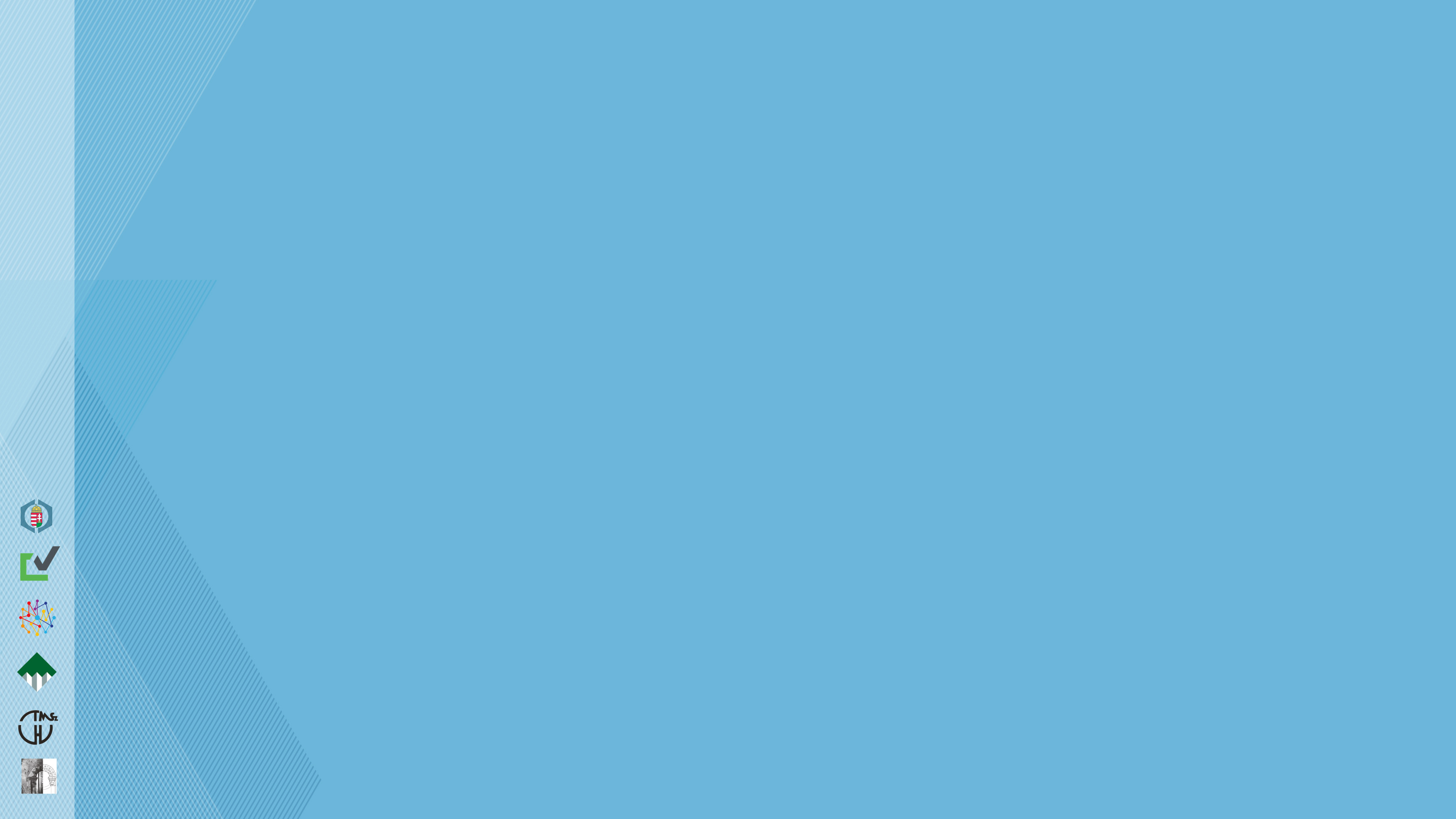 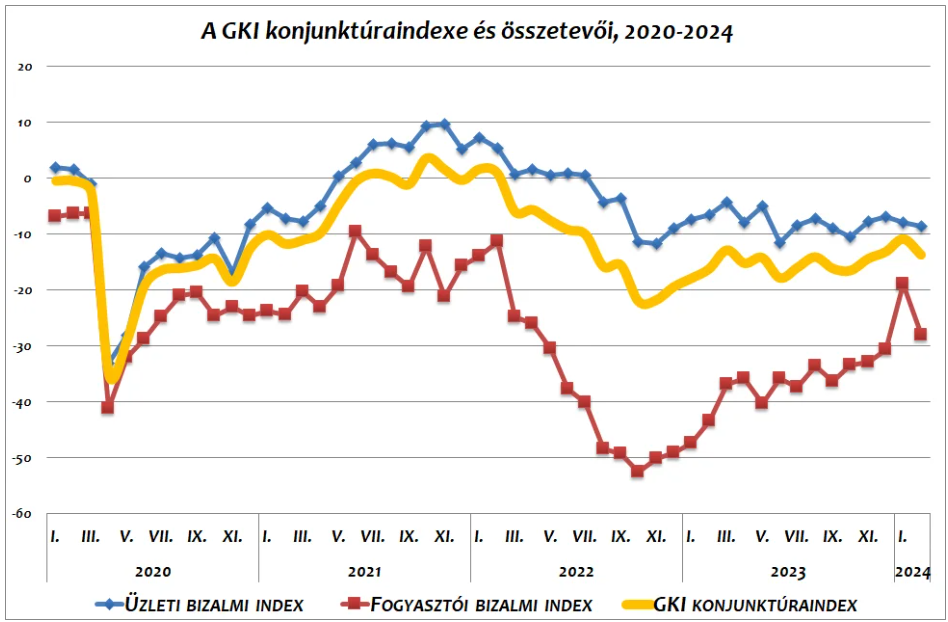 AZ ÜZLETI ÉS FOGYASZTÓI VÁRAKOZÁSOK VÁLTOZÁSAI, 
EU-MÓDSZERTAN SZERINTI MÉRÉSSEL

FORRÁS: GKI GAZDASÁGKUTATÓ ZRT., 2024. FEBRUÁR 26.
74
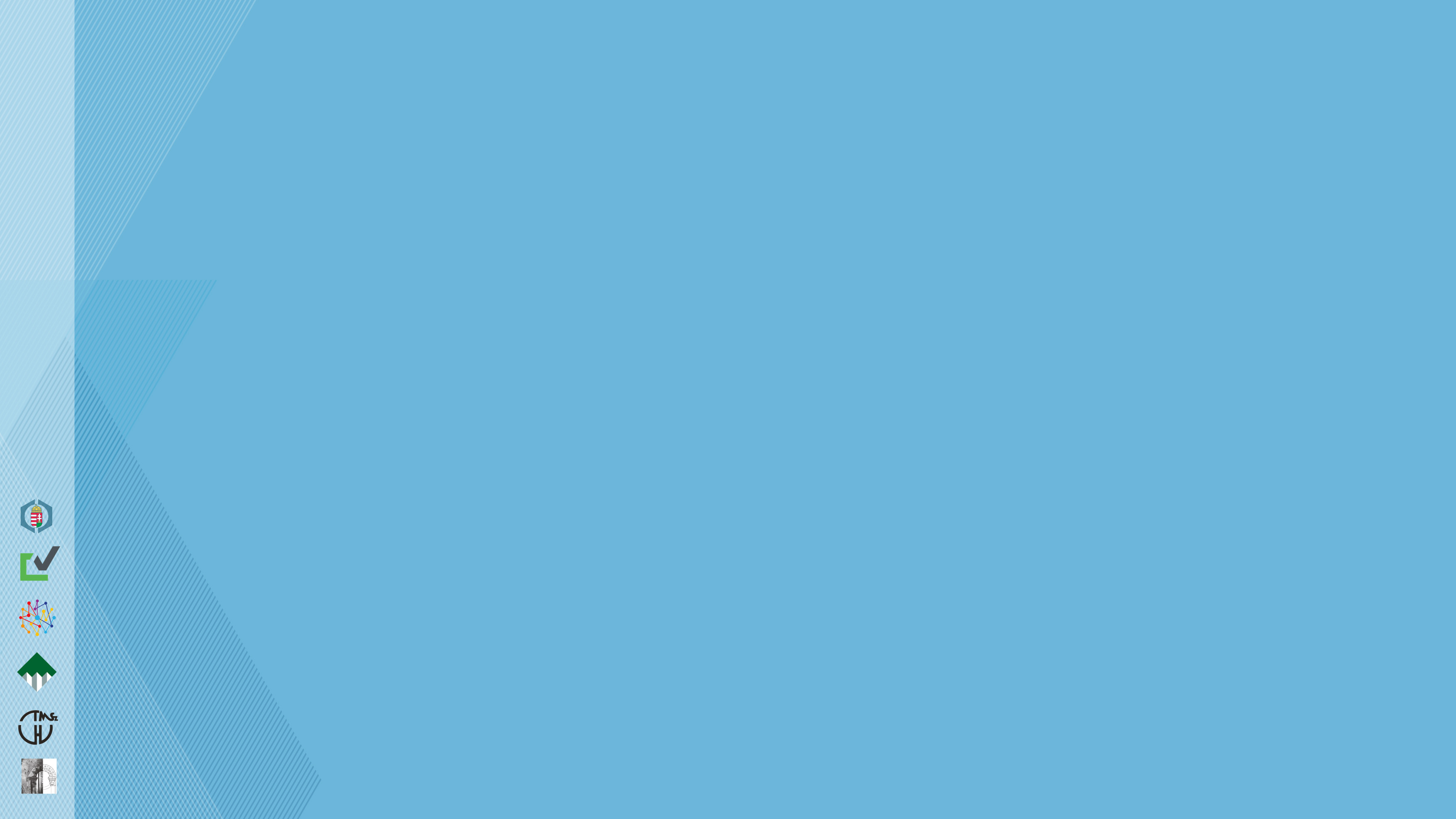 SZIGORÚAN ÉPÍTÉSI PIACI SZEMPONTBÓL TEKINTVE A LEHETSÉGES HATÁSOK:

BEFEKTETŐI, ÉPÍTTETŐI BIZALOM - EURÓPA, KÖZÉP-EURÓPA ?
A KÖZSZFÉRA ÉS A MAGÁNSZFÉRA PÉNZÜGYI FORRÁSAI? KÖLTSÉGVETÉSI BEVÉTELEK, HITELEK, KAMATOK, KOCKÁZATI FELÁRAK?
AZ ÉPÍTÉSI ANYAGOK BESZERZÉSE? HIÁNY, HELYETTESÍTÉS, ÁTTERVEZÉS?
AZ ÁRAK VÁLTOZÁSA? BEGYŰRŰZŐ (INDIREKT) ÉS DIREKT ÁREMELKEDÉSEK?
BLMI5 | ’22–23
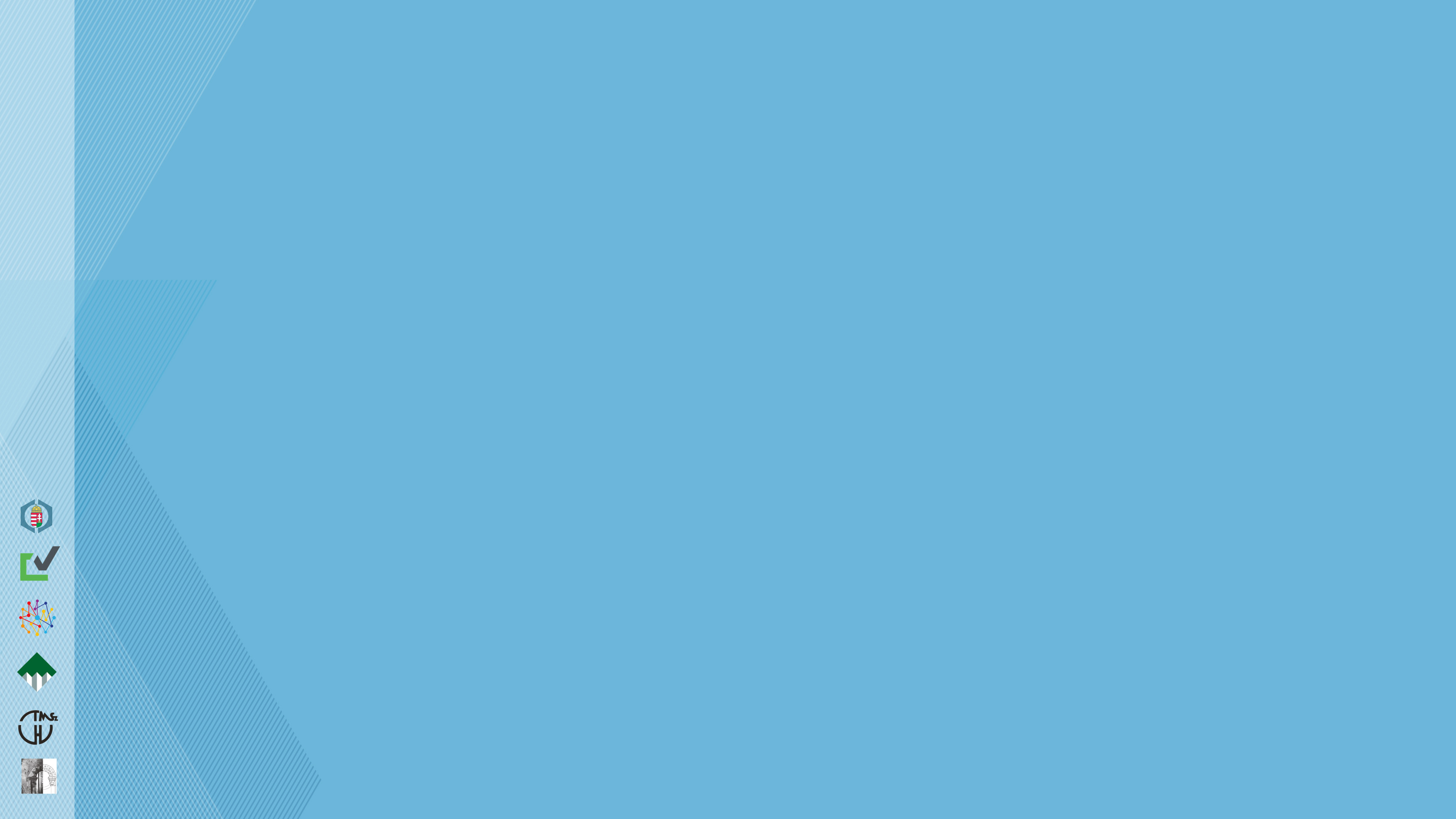 HOL TARTUNK MOST?  

A KSH ADATAI SZERINT

2023.  DECEMBERÉBEN AZ ELŐZŐ ÉV AZONOS HÓNAPJÁHOZ KÉPEST FOLYÓ ÁRON AZ ÉPÍTMÉNYFŐCSOPORTOK TERMELÉSE KÖZÜL 
AZ ÉPÜLETEKÉ 6 %-KAL ELMARADT,  
AZ EGYÉB ÉPÍTMÉNYEKÉ LÉNYEGÉBEN NEM VÁLTOZOTT.

A TELJES ÉPÍTŐIPARI ÁGAZAT TERMELÉSÉNEK VOLUMENE ÖSSZESEN 		4,3 %-KAL CSÖKKENT FOLYÓ ÁRON.

2023. ÉVBEN AZ ÉPÍTŐIPAR TERMELŐI ÁRAI 15,9%-KAL NŐTTEK  AZ ELŐZŐ ÉVHEZ MÉRTEN.


FORRÁS: KSH GYORSTÁJÉKOZTATÓ - ÉPÍTŐIPAR, 2024. FEBRUÁR 14.
76
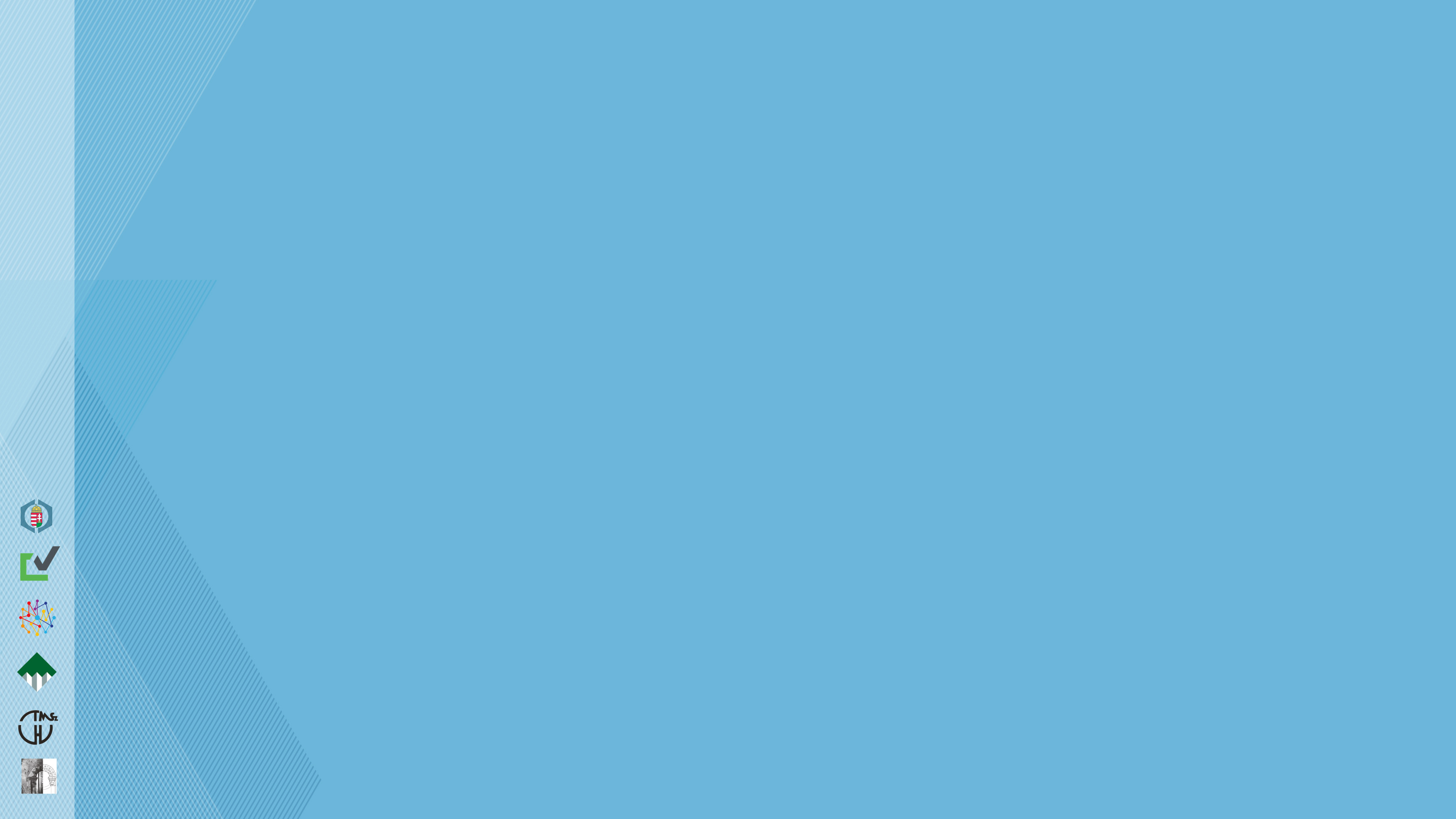 IGEN AGGASZTÓ ADATOK:

AZ ÉPÍTŐIPARI VÁLLALKOZÁSOK 2024. FEBRUÁR VÉGI 	SZERZŐDÉSÁLLOMÁNYÁNAK VOLUMENE 7,6 %-KAL KISEBB VOLT	 AZ EGY ÉVVEL KORÁBBINÁL; 

AZ ÉPÜLETEK ÉPÍTÉSÉRE VONATKOZÓ SZERZŐDÉSEKÉ 8,7 %-KAL, 

AZ EGYÉB ÉPÍTMÉNYEKRE VONATKOZÓKÉ 6,6 %-KAL CSÖKKENT AZ 	ELŐZŐ ÉV AZONOS IDŐSZAKIHOZ VISZONYÍTVA.

FORRÁS: KSH GYORSTÁJÉKOZTATÓ - ÉPÍTŐIPAR, 2024. ÁPRILIS 12.
77
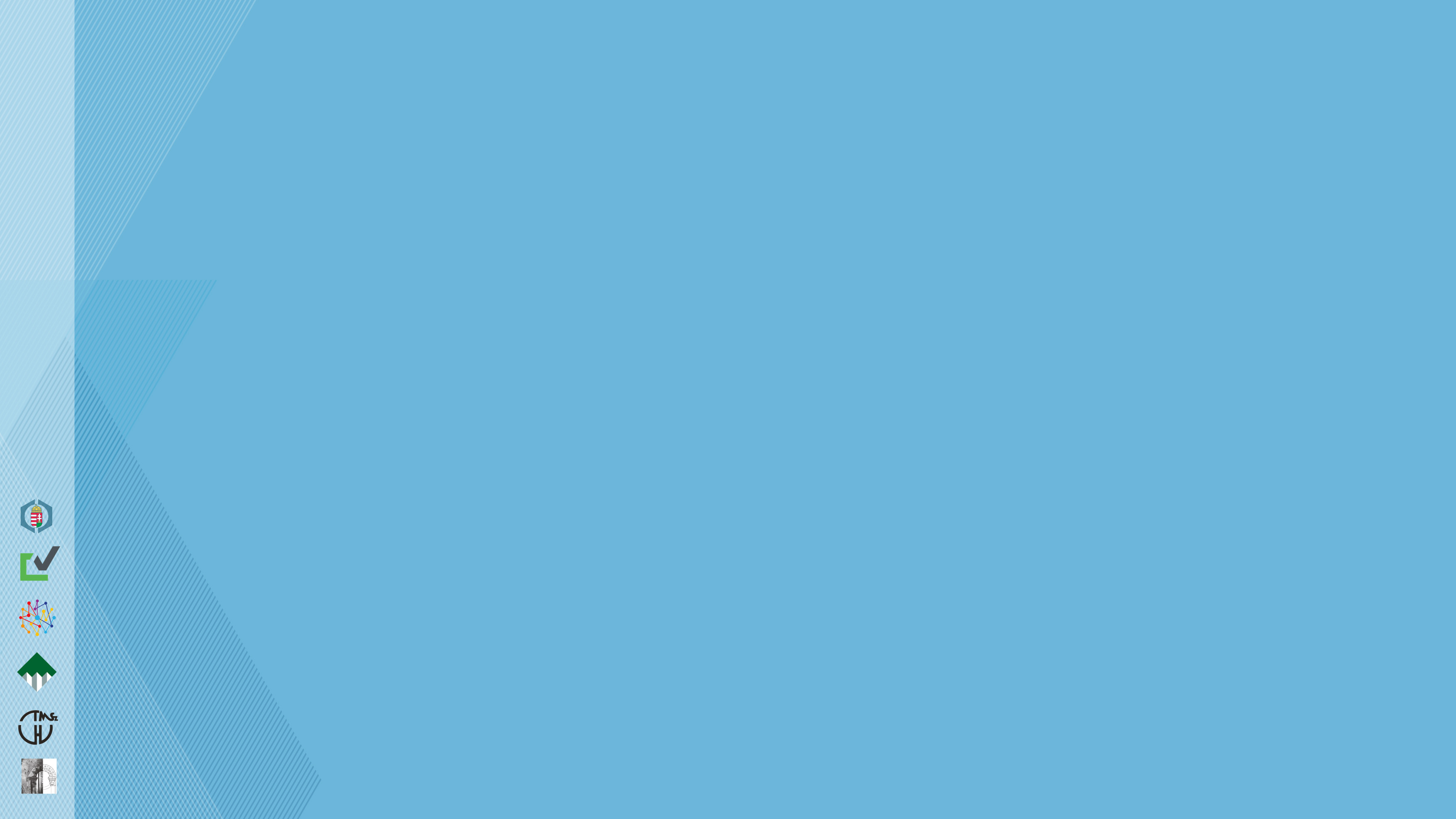 MI VÁRHAT AZ ÉPÍTŐIPARI VÁLLALKOZÁSOKRA A KÖVETKEZŐ IDŐSZAKBAN ? 
(NÉMI ÓVATOS PROGNÓZIS)

REMÉNYT KELTHET / KELTHETNE

VAN "KORMÁNYZATI GAZDÁJA" AZ ÉPÍTÉSÜGYNEK:  ÉKM 
	LÁZÁR JÁNOS MINISZTER, LÁNSZKI REGŐ ÁLLAMTITKÁR
ERŐS KONCENTRÁCIÓ – SOK KORÁBBI BERUHÁZÁSI SZERVEZET 	BEOLVASZTÁSA EBBE A MINISZTÉRIUMBA
TÖRVÉNY AZ ÁLLAMI ÉPÍTÉSI BERUHÁZÁSOK RENDJÉRŐL – EU-KONFORM?
TÖRVÉNY „A MAGYAR ÉPÍTÉSZETRŐL” 
TÖBB TUCAT EGYÉB JOGSZABÁLY ÚJRA ALKOTÁSA
ÚJ INTÉZMÉNY: ÁLLAMI BERUHÁZÁSI ÉRDEKEGYEZTETŐ TANÁCS 
	 BIZTATÓ A SZAKMAI SZEMPONTOK ELŐTÉRBE-KERÜLÉSE

AZ ALACSONY LAKÁSÁFA (5 %) ÉS AZ OTTHONTEREMTÉSI KEDVEZMÉNYEK 	DIFFERENCIÁLT BŐVÍTÉSE (PÉLDÁUL „CSOK PLUSZ”, VALAMINT AZ 	OTTHONFELÚJÍTÁSOK TÁMOGATÁSA 2024. JÚNIUSTÓL)
78
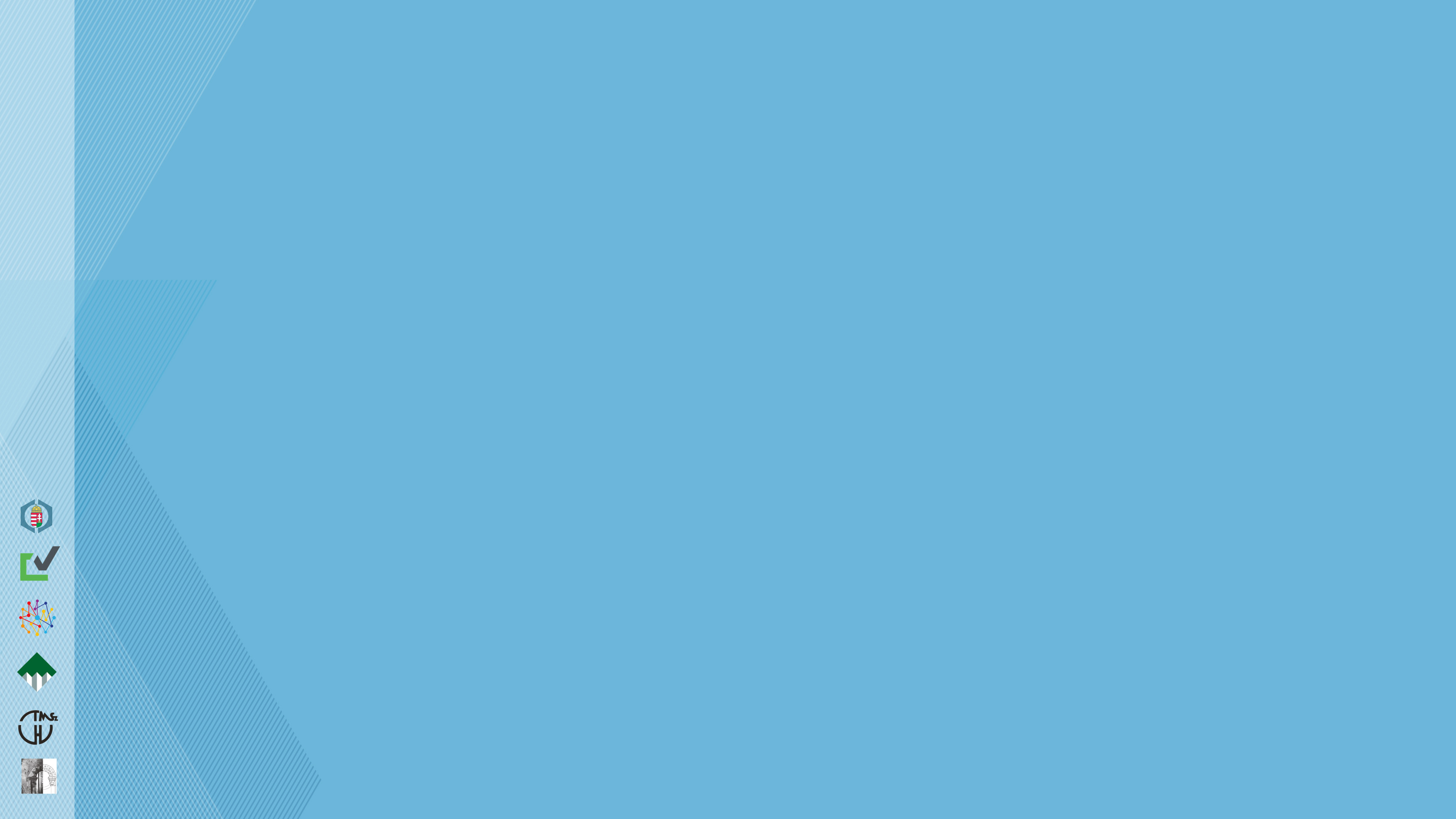 NAGY GONDOT JELENTENEK

AZ OROSZ-UKRÁN HÁBORÚ KÖVETKEZMÉNYEI (EU-SZINTEN JELLEMZŐ),
A KÖZCÉLÚ BERUHÁZÁSOK DRASZTIKUS VISSZAFOGÁSA (RÉSZBEN A 	KORÁBBI JELENTŐS	KIKÖLTEKEZÉSEK, RÉSZBEN A MAGYAR GAZDASÁG 	EGÉSZÉNEK GONDJAI MIATT),
A 2021-2027. ÉVI EU-FORRÁSOK BIZONYTALANSÁGAI.

KORMÁNYZATI LÉPÉSEK:
A FIZIKAILAG MEG NEM KEZDETT KÖZCÉLÚ ÉPÍTÉSI BERUHÁZÁSOK JELENTŐS RÉSZÉNEK LEÁLLÍTÁSA; 
CSAK ESETENKÉNT FOLYTATÓDNAK AZ ELŐKÉSZÍTÉSEK,  A TERVEZÉSEK; 
A MODERN VÁROSOK PROGRAM MEGSZÜNTETÉSE (23 MEGYEI JOGÚ VÁROST ÉRINT).

A KORMÁNY / AZ ÁLLAM 2024-BEN TÖBBET KÖLT AZ ÁLTALA FELVETT HITELEK 	KAMATAIRA, MINT AMENNYIT AZ ÁLLAMI BERUHÁZÁSOKRA FORDÍT !

FORRÁS: JELENTÉS A KORMÁNYZATI HIÁNYRÓL ÉS ADÓSSÁGRÓL (EDP-JELENTÉS), 2024. MÁRCIUS 28.
79
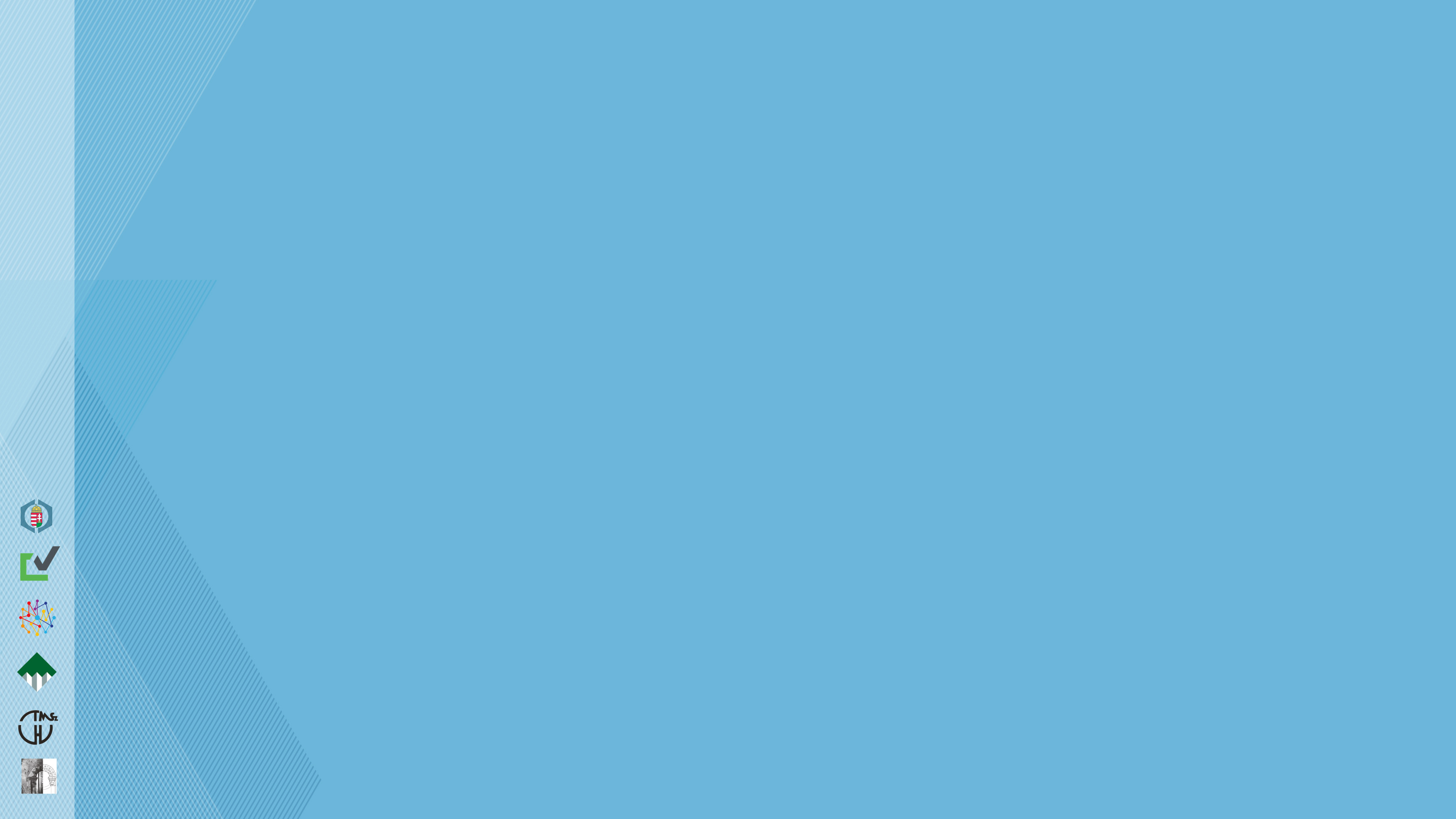 NAGY GONDOT JELENTENEK
 
A HITELKAMATOK MAGAS SZINTJE,  A RECESSZIÓ VESZÉLYE  A 	MAGÁNBERUHÁZÁSOK EGY RÉSZÉNEK ÚJRAGONDOLÁSA; 

UGYANAKKOR:  AZ IPARI ÉS LOGISZTIKAI BERUHÁZÁSOK EMELKEDŐ TRENDJE;  PÉLDÁUL BMW (DEBRECEN), BYD (SZEGED), KÜLÖNBÖZŐ  AKKUMLÁTORGYÁRAK ÉS KAPCSOLÓDÓ ÜZEMEK, MÁS HÁTTÉRIPARI ÜZEMEK ÉPÍTÉSE;
DE AZ ÉPÍTÉSI BERUHÁZÁSOK A KÜLFÖLDI BEFEKTETŐK / FEJLESZTŐK MIATT 	JELENTŐS RÉSZBEN KÜLFÖLDI FŐVÁLLALKOZÓKKAL VALÓSULNAK MEG;
	ENNEK OKA A HAZAI VÁLLALKOZÁSOKBAN IS KERESENDŐ;
AZ IRODAPIAC BIZONYTALANSÁGAI A HOME OFFICE HATÁSÁRA;
A SZÁLLODAPIAC LASSÚ TELITŐDÉSE;
ÚJ LAKÁSÉPÍTÉS ? ENERGIAHATÉKONY OTTHONFELÚJÍTÁS: KOMOLY KEDVEZMÉNYEK 2024. KÖZEPÉTŐL [FORRÁS: RRF, REPowerEU: 100 MD Ft]
80
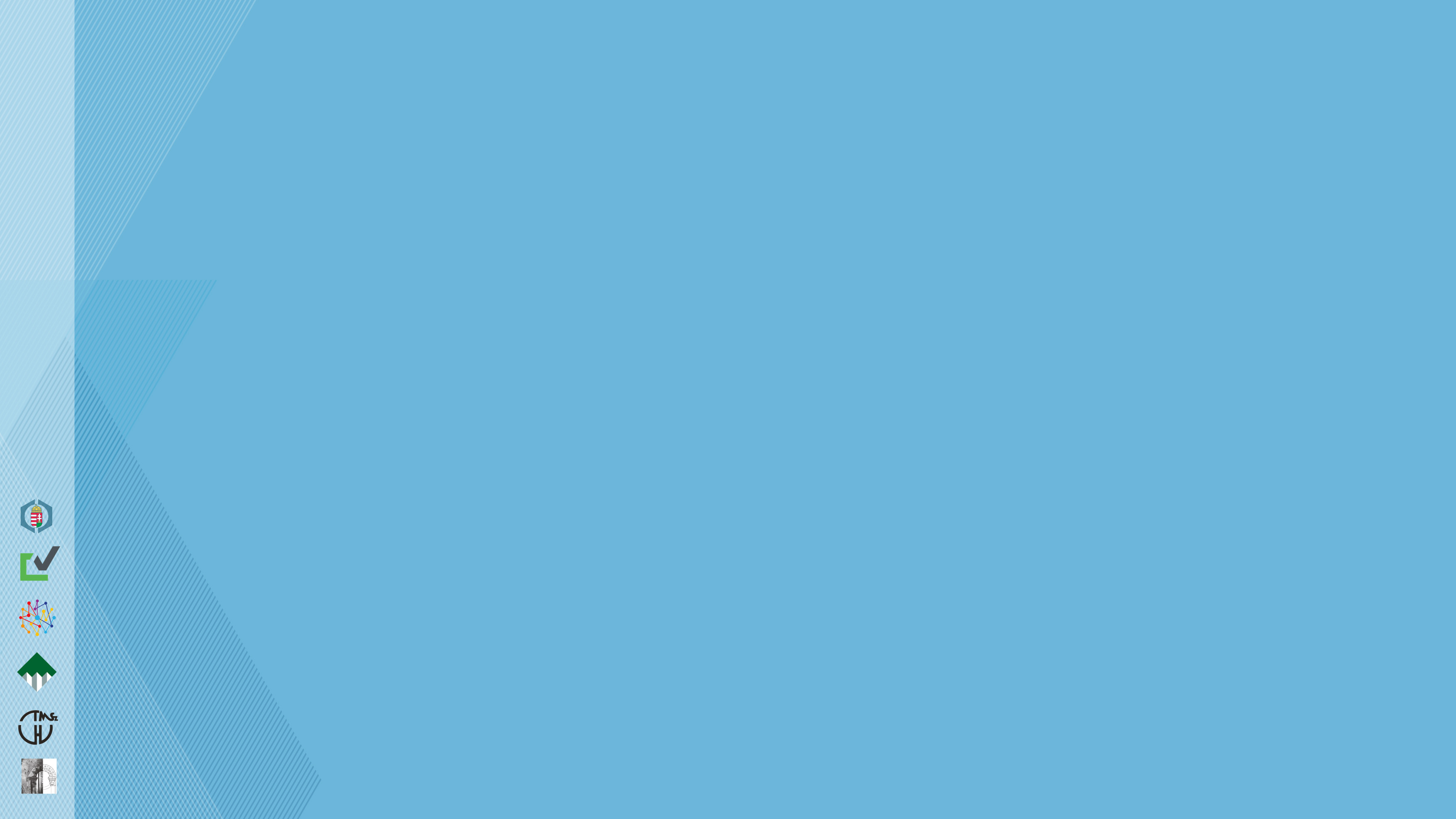 AZ ÁLTALÁNOS SZAKMAI VÉLEKEDÉS SZERINT 2024. IGEN VÁLSÁGOS 	IDŐSZAK LESZ A HAZAI ÉPÍTŐIPARBAN,  AZ ÉPÍTÉSI PIACON.


ÖSSZESSÉGÉBEN VANNAK JELEK, HOGY GYORSABB NÖVEKEDÉSI PÁLYÁRA ÁLLÍTANÁ VISSZA A GAZDASÁGOT A KORMÁNY,  BÁR 
A MUNKAERŐ KÍNÁLATA SZŰKÖS, 
A KAMATSZINT TARTÓSAN MAGAS MARAD, 
AZ ÁLLAMADÓSSÁG TERHEI NŐNEK, 
A KÜLSŐ FORRÁSOK ÉRKEZÉSE AKADOZIK,
LESZNEK-E MEGSZORÍTÁSOK 2024. NYARÁTÓL?

RÖVID TÁVON MARADNAK A JELENTŐS BIZONYTALANSÁGOK.
						
ÉS HOSSZÚ TÁVON MILYEN IPARÁGI JÖVŐKÉP VÁZOLHATÓ FEL?
81
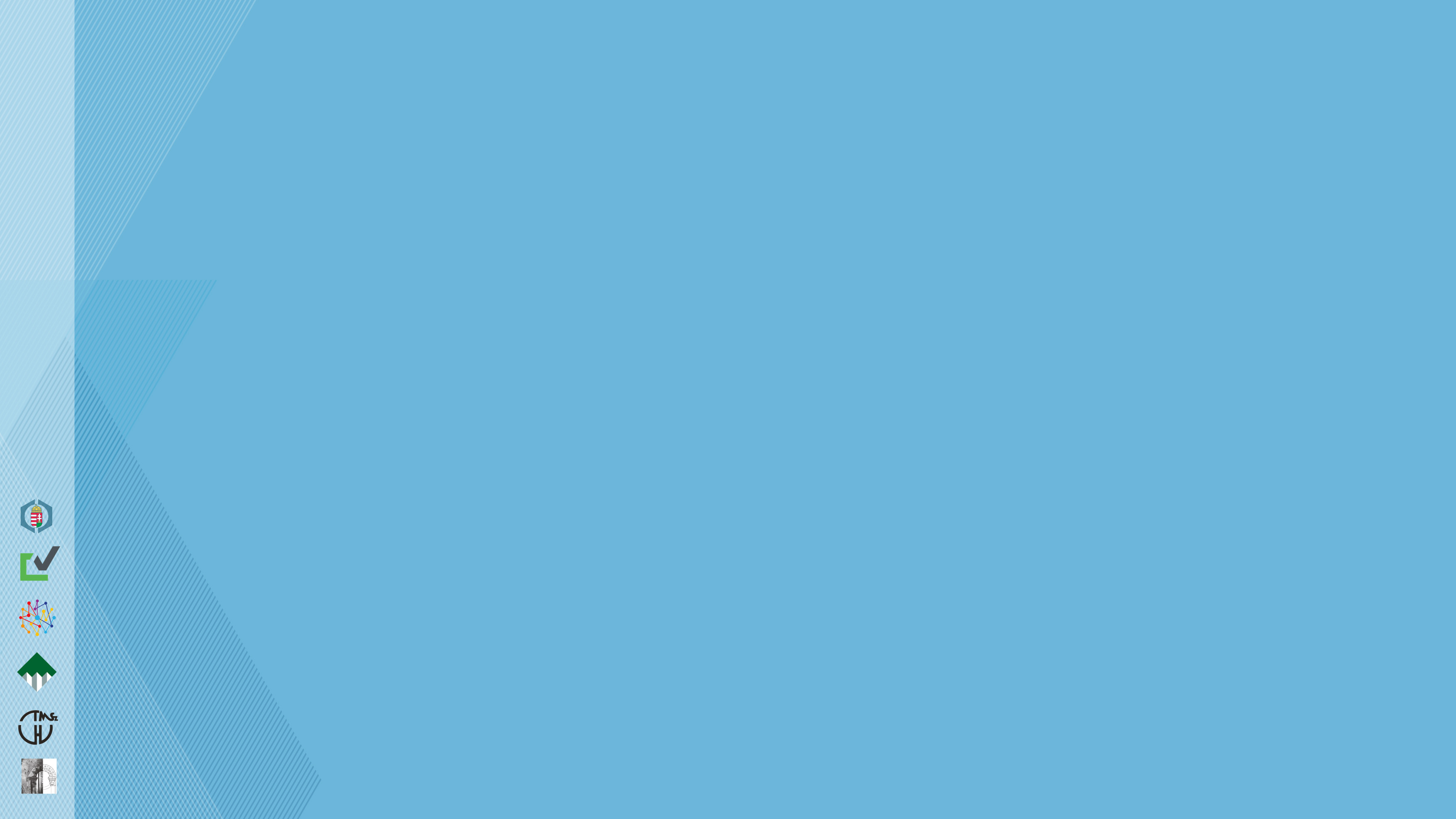 FELTÉTELEZVE, HOGY A HÁBORÚK REMÉLT MIELŐBBI LEZÁRÁSÁVAL ÉS A VÁLSÁGOK ELMÚLTÁVAL HELYREÁLL A „VILÁG RENDJE”, HOSSZÚ TÁVON PROGNOSZTIZÁLHATÓ FONTOSABB ÁLTALÁNOS ÉPÍTÉSI TRENDEK:

ÁLTALÁNOS VÁROSIASODÁSI  FOLYAMATOK: 2025-BEN MÁR  ~ 30 ÓRIÁSVÁROS (L > 10 MILLIÓ FŐ) LESZ A VILÁGON, 2050-BEN A VILÁG NÉPESSÉGÉNEK 2/3 RÉSZE VÁROSOKBAN ÉL MAJD,
KÖRNYEZETTUDATOS TELEPÜLÉSFEJLESZTÉSEK, 
ÉLETCIKLUS-ELEMZÉSEN (IS) ALAPULÓ PROJEKTFEJLESZTÉS, TERVEZÉS,
AZ ALACSONY ENERGIAFELHASZNÁLÁSÚ ÉPÜLETEK (KÖTELEZŐEN) ÁLTALÁNOSSÁ VÁLÁSA, 
A MEGLÉVŐ ÉPÜLET- ÉS ÉPÍTMÉNYÁLLOMÁNY ENERGIAHATÉKONY, KOMPLEX, ÉRTÉKNÖVELŐ FELÚJÍTÁSA,
BONYOLULTABB, ÖSSZETETTEBB, MŰSZAKILAG IGÉNYESEBB, JOBB MINŐSÉGET, FENNTARTHATÓ ÜZEMELTETÉST, HOSSZABB ÉLETTARTAMOT GARANTÁLÓ ÉPÍTÉSZETI ÉS MÉRNÖKI MEGOLDÁSOK,
82
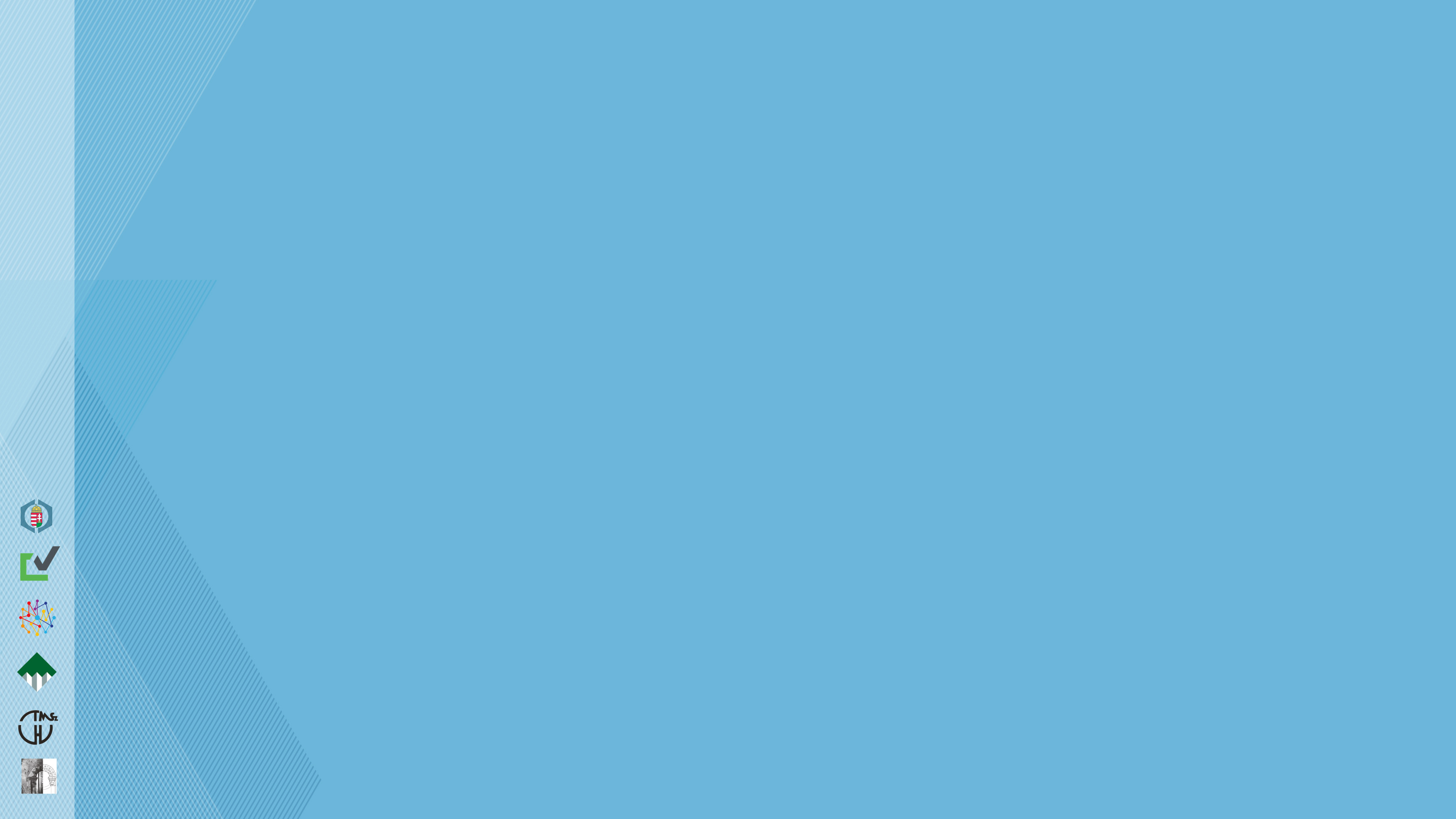 TOVÁBB SPECIALIZÁLÓDÓ ÉS FELÉRTÉKELŐDŐ ÉPÍTÉSZI, MÉRNÖKI SZAKTUDÁS AZ EGÉSZ INGATLANFEJLESZTÉSI FOLYAMATBAN,
A MEGVALÓSÍTÁSI (KIVITELEZÉSI) FOLYAMAT KÖRNYEZET-BARÁTIBBÁ VÁLÁSA,  AZ (EGYEDI) ELŐREGYÁRTÁS NÖVEKVŐ SZEREPE,
ÚJFAJTA SZERZŐDÉSES VISZONYOK, PARTNERSÉG A KÖZREMŰKÖDŐK:  A FEJLESZTŐ (ÉPÍTTETŐ), TERVEZŐK, KIVITELEZŐ, ÜZEMELTETŐ KÖZÖTT,
A TERVEZÉSI, PROJEKT- ÉS KIVITELEZÉS-SZERVEZÉSI MÓDSZEREK UGRÁSSZERŰ FEJLŐDÉSE (DIGITALIZÁCIÓ, PLATFORMOK, BIM STB.),
ÁLTALÁBAN ÉPÍTŐIPAR 4.0  ÁTFOGÓ ÉS JELENTŐS FEJLŐDÉS.

EZEK A TENDENCIÁK A KÉPZETTSÉG, SZAKTUDÁS NÖVEKVŐ JELENTŐSÉGÉVEL JÁRNAK.
83
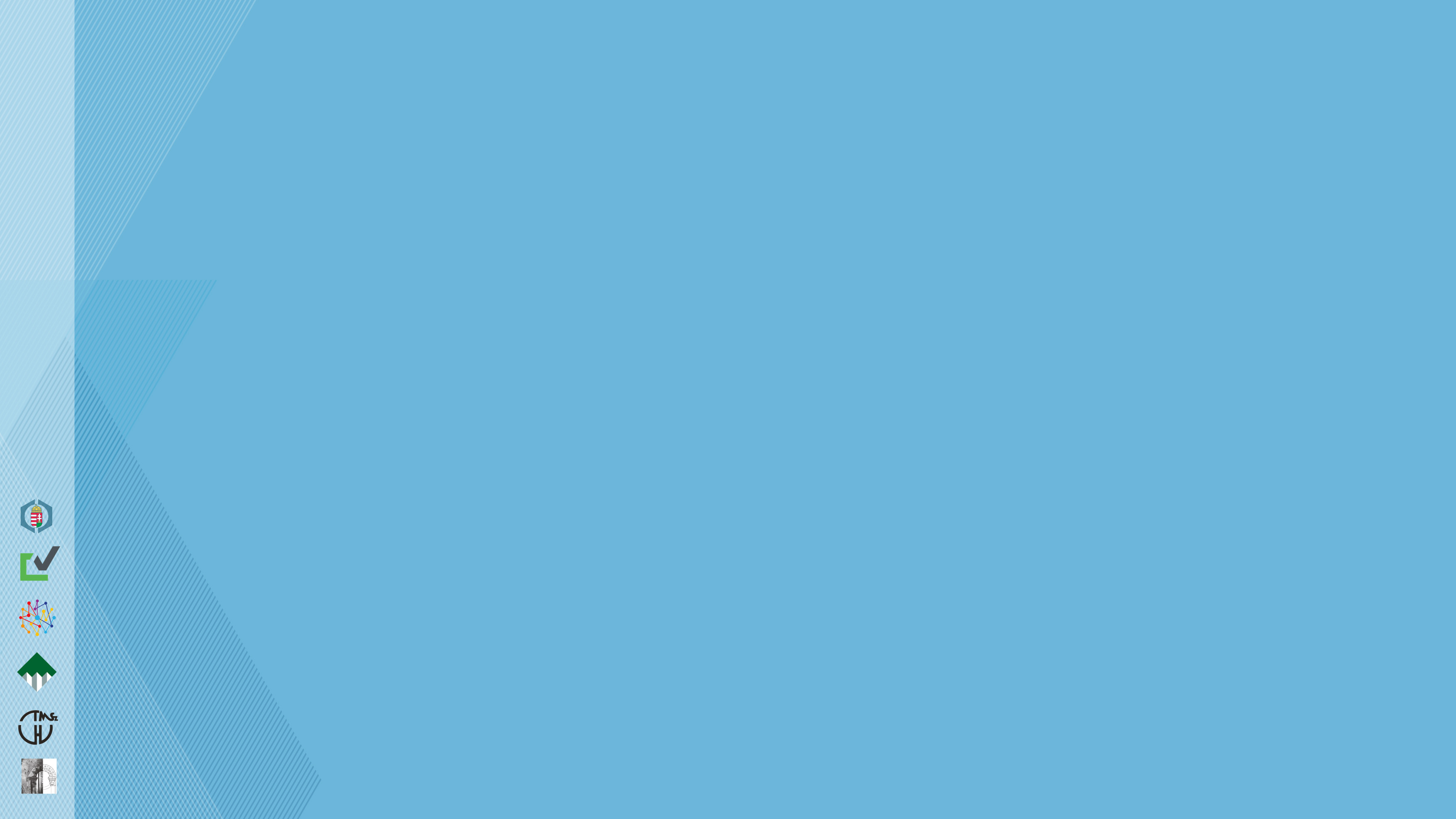 REMÉNYEINK SZERINT
EZEN ÁLTALÁNOS FEJLŐDÉSI TENDENCIÁK MENTÉN AZ ÉPÍTŐIPAR 
(A TERVEZÉS ÉS A KIVITELEZÉS,  A TELJES HÁTTÉRIPARÁVAL EGYÜTT) HOSSZÚ TÁVON 
A FENNTARTHATÓ FEJLŐDÉS 
EGYIK MOZGATÓRUGÓJÁVÁ VÁLHAT.
84